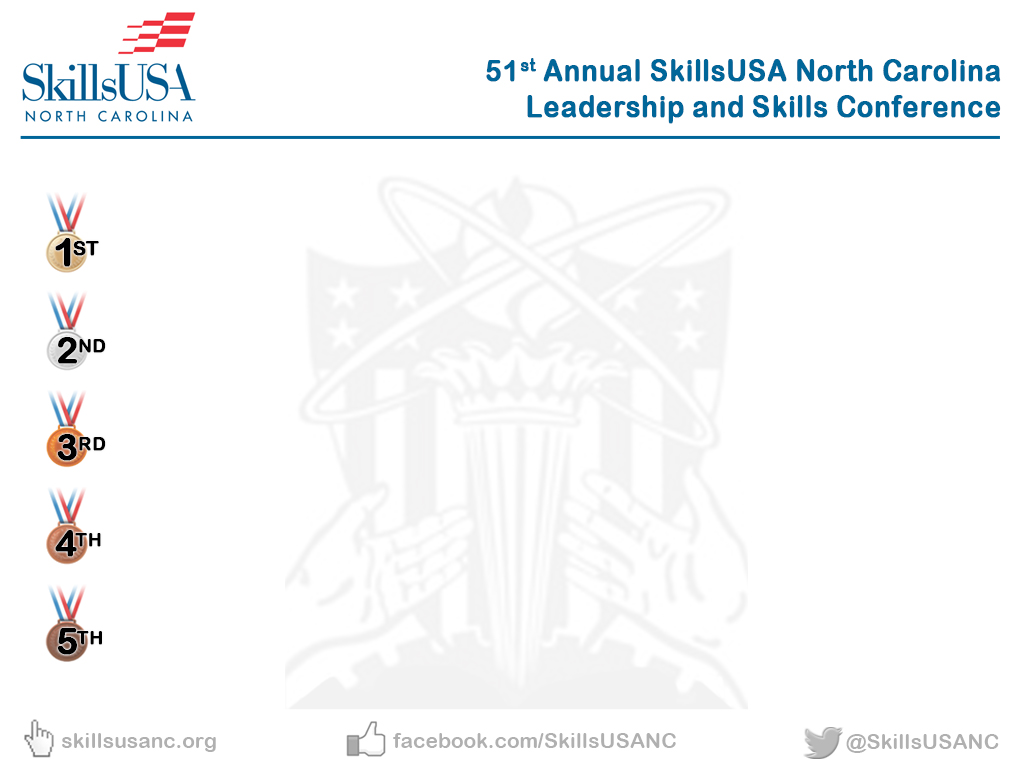 3-D Visualization and Animation
Middle Creek High School – Team A
West Montgomery High School – Team C
Chapel Hill High School – Team B
Carrboro High School – Team E
Pine Forest High School – Team D
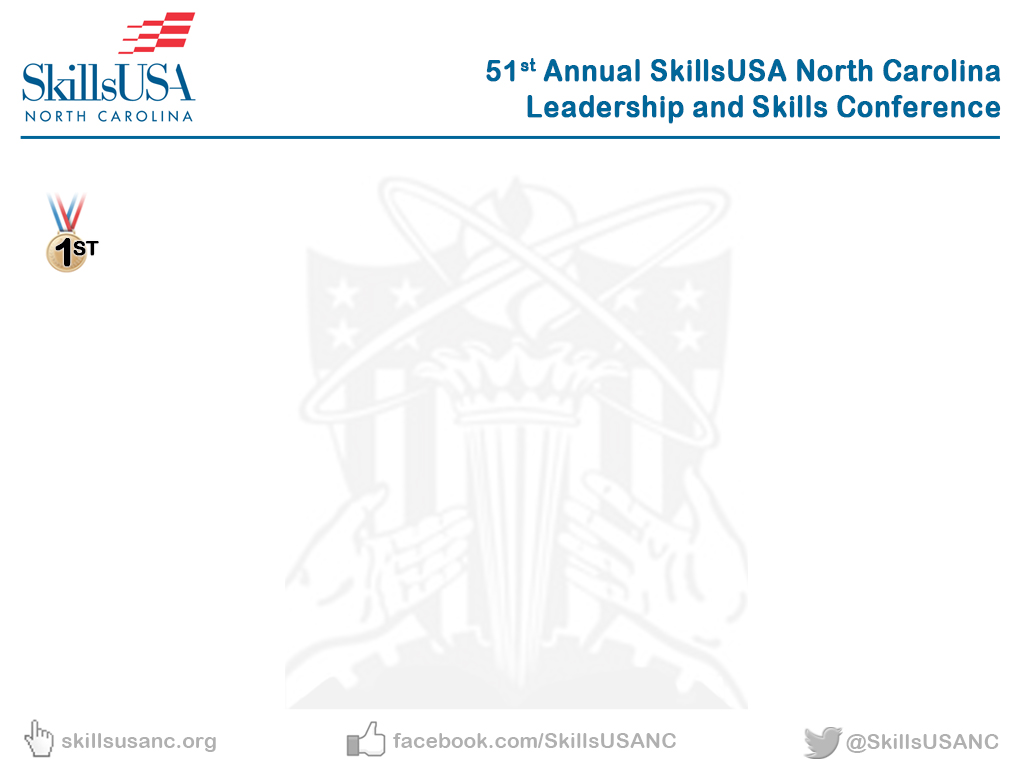 Action Skills
Derick Olsen – South Stanly High School
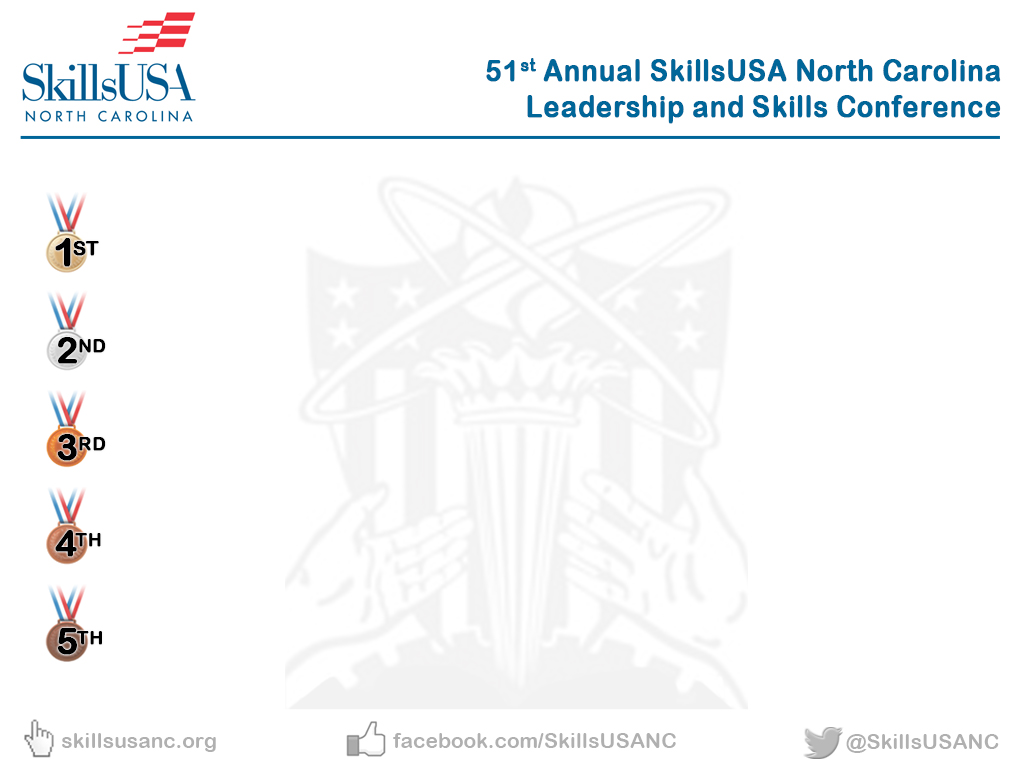 Additive Manufacturing
N F Woods Tech Center – Team F
Saint Stephens High School – Team C
N F Woods Tech Center – Team D
Caldwell County Career Center – Team B
Caldwell County Career Center – Team A
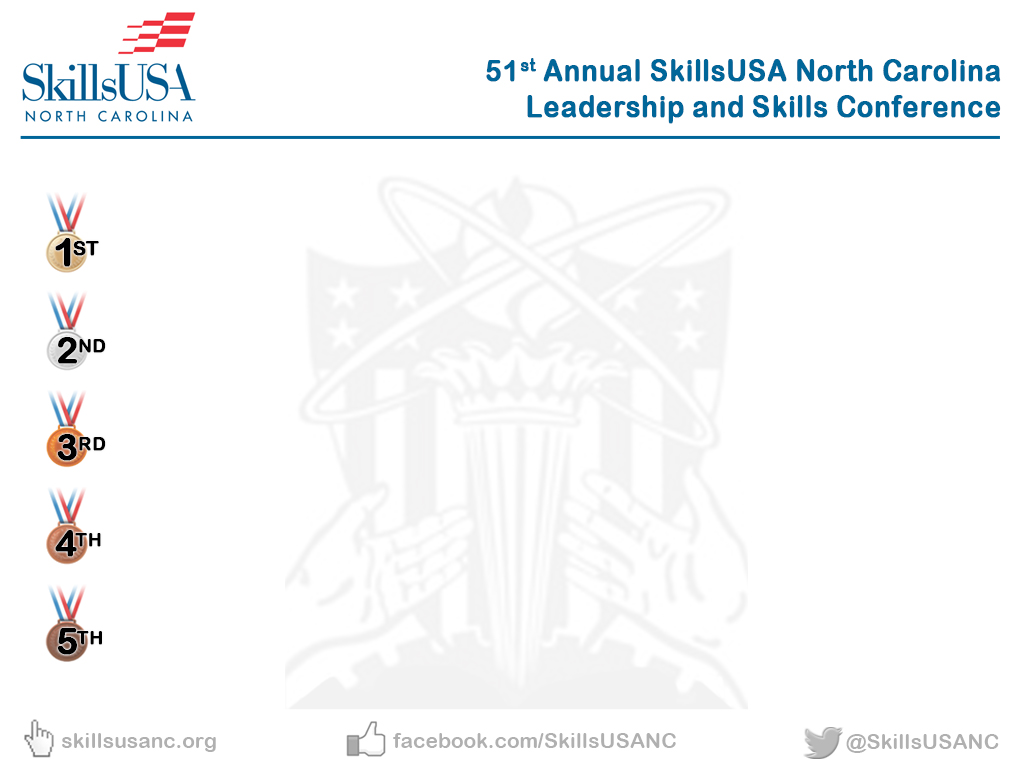 Advertising Design
Ben McClary – White Oak High School
Abigail Powell – Carrboro High School
Maley Wagner – Carrboro High School
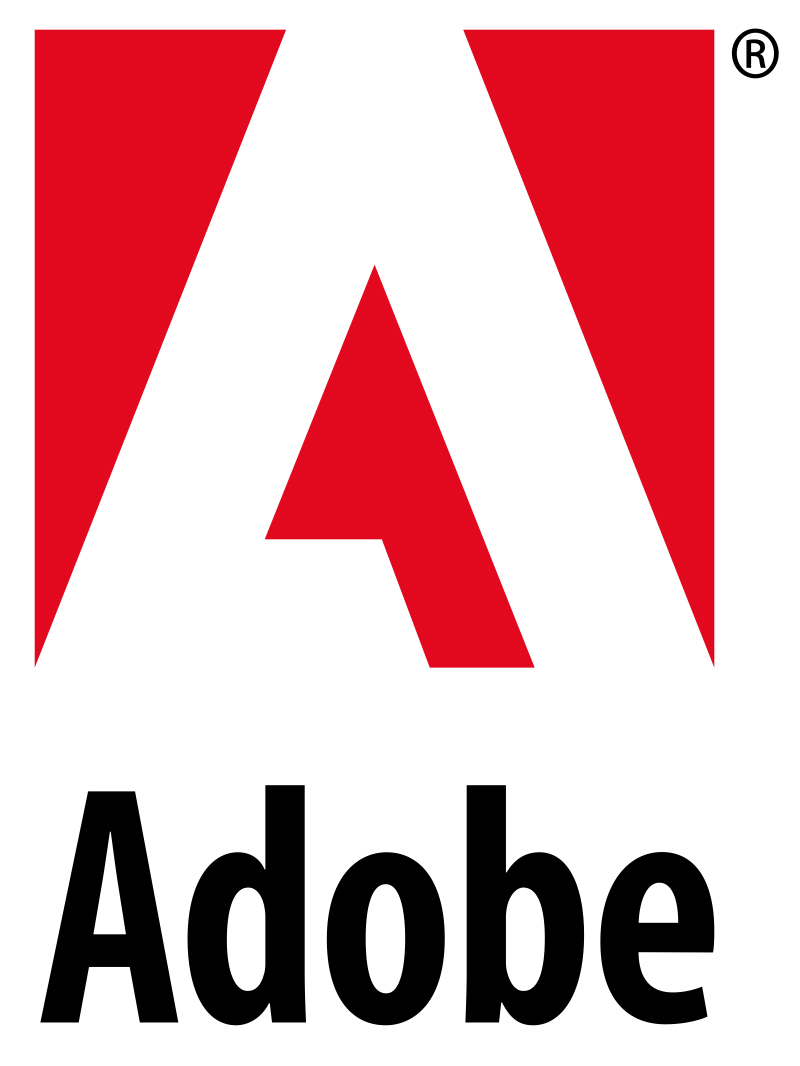 Ben Massie – Burns High School
Tristynn Morgan – Pine Forest High School
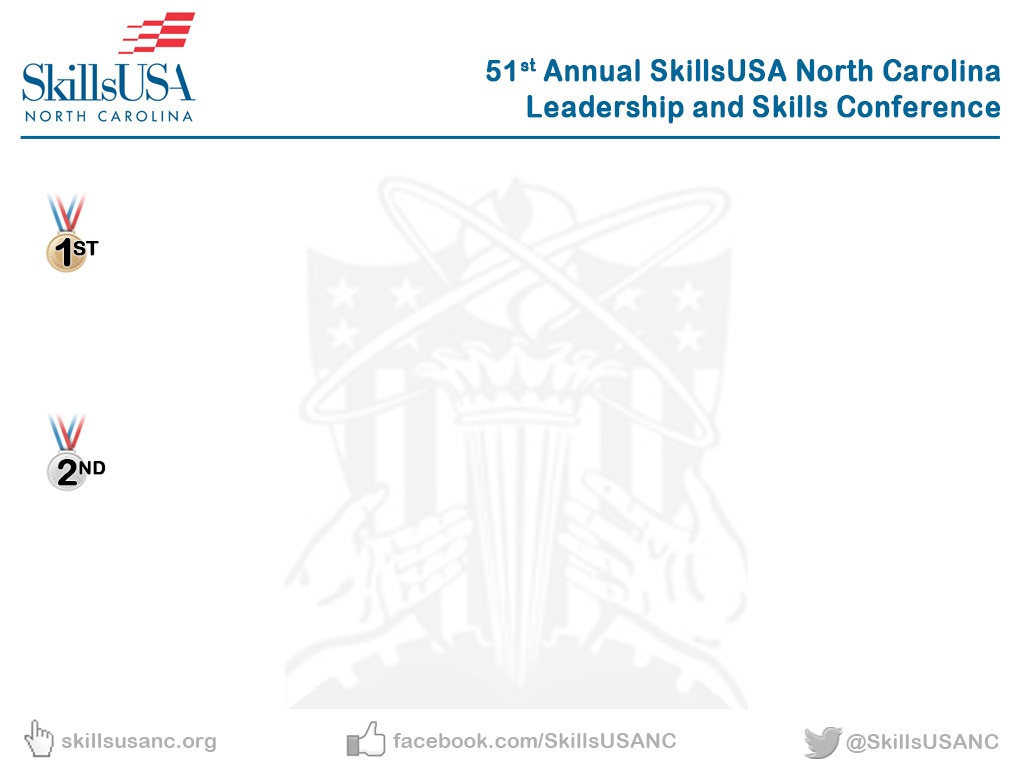 American Spirit
Caldwell County Career Center – Team A
Midway High School – Team B
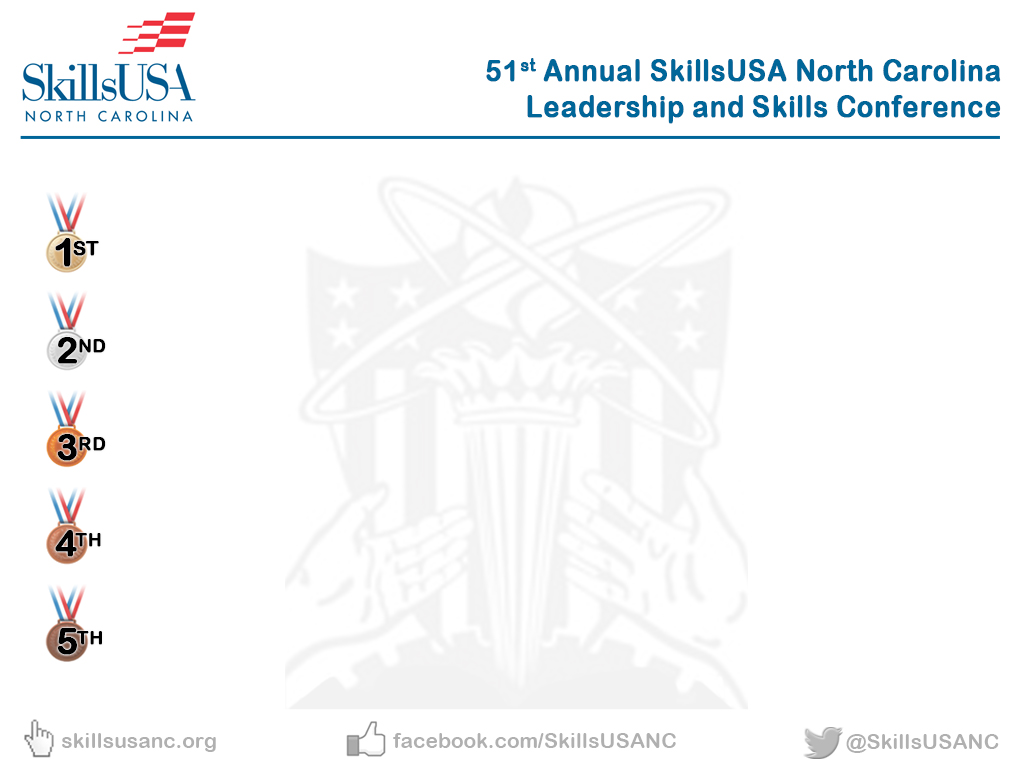 Architectural Drafting
Morgan Jarman – Richlands High School
Coleman Hatchett – Richlands High School
Daniel Cornett – Hibriten High School
Nathan Reid – N F Woods Tech Center
Marisa James – Concord High School
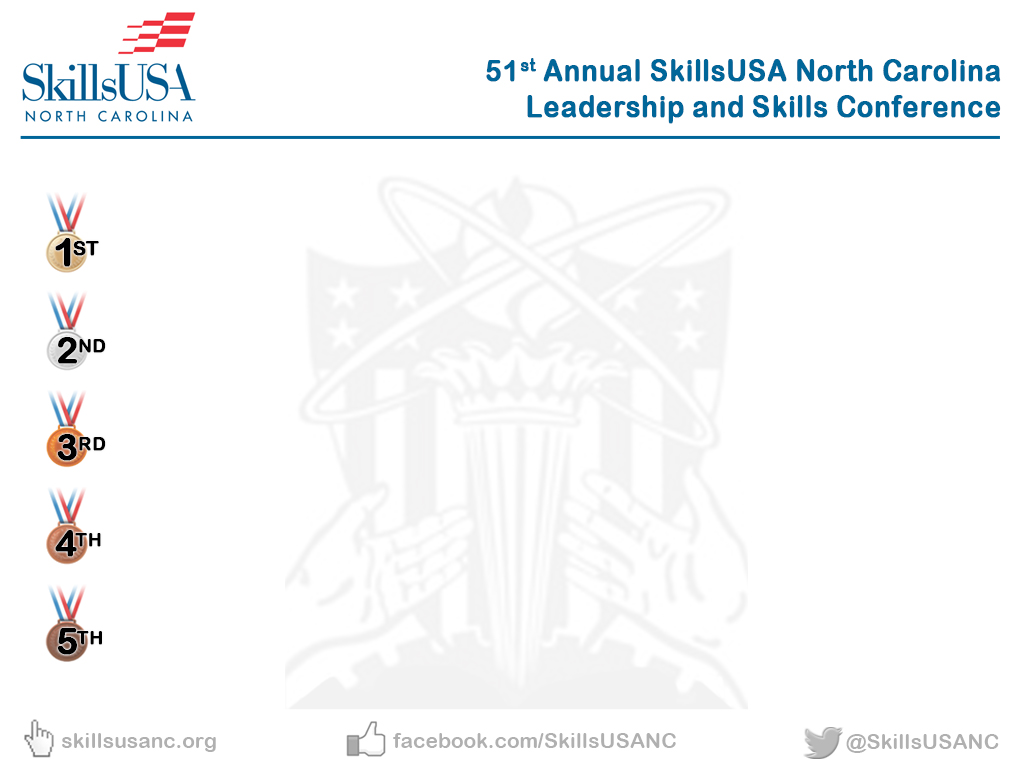 Audio / Radio Production
Middle Creek High School – Team A
Winston-Salem/Forsyth County Career Center – 					      Team CB
Columbus Career and College Academy – Team B
Winston-Salem/Forsyth County Career Center – 					      Team CC
John T Hoggard High School – Team D
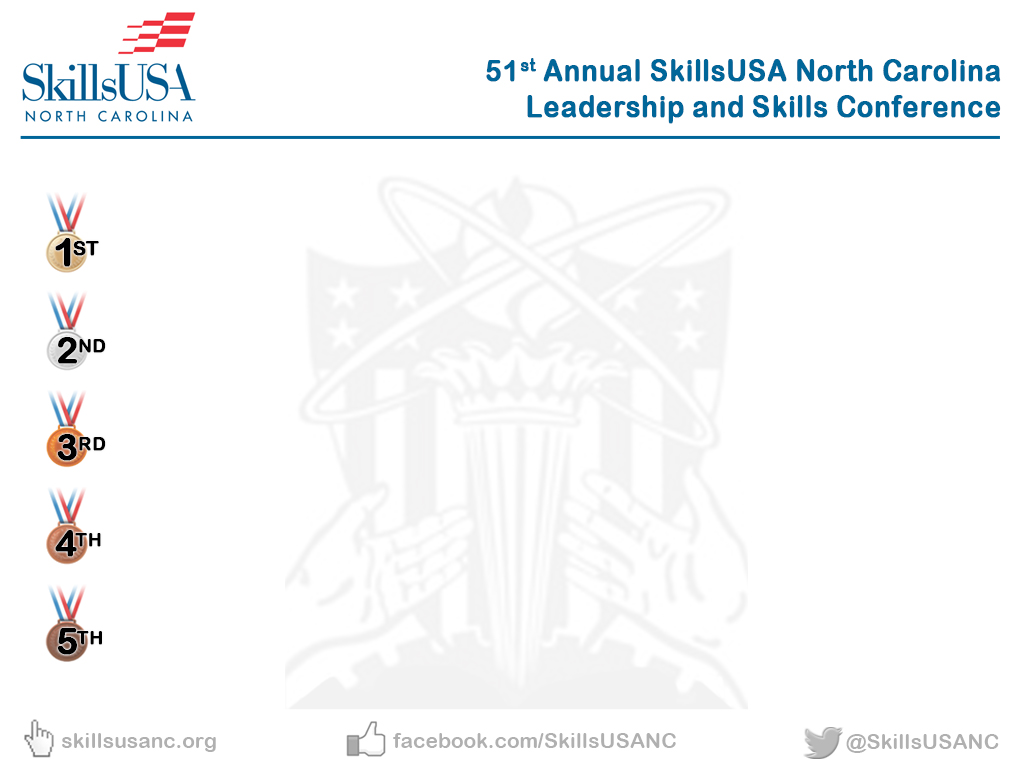 Automotive 1
Tazewell Steed – Needham B. Broughton High 			         School
John Norris – Watauga High School
Jose Cruz-Vazquez – Needham B. Broughton High 			     School
Tyler Logan – N F Woods Tech Center
Joshua Newton – Alleghany High School
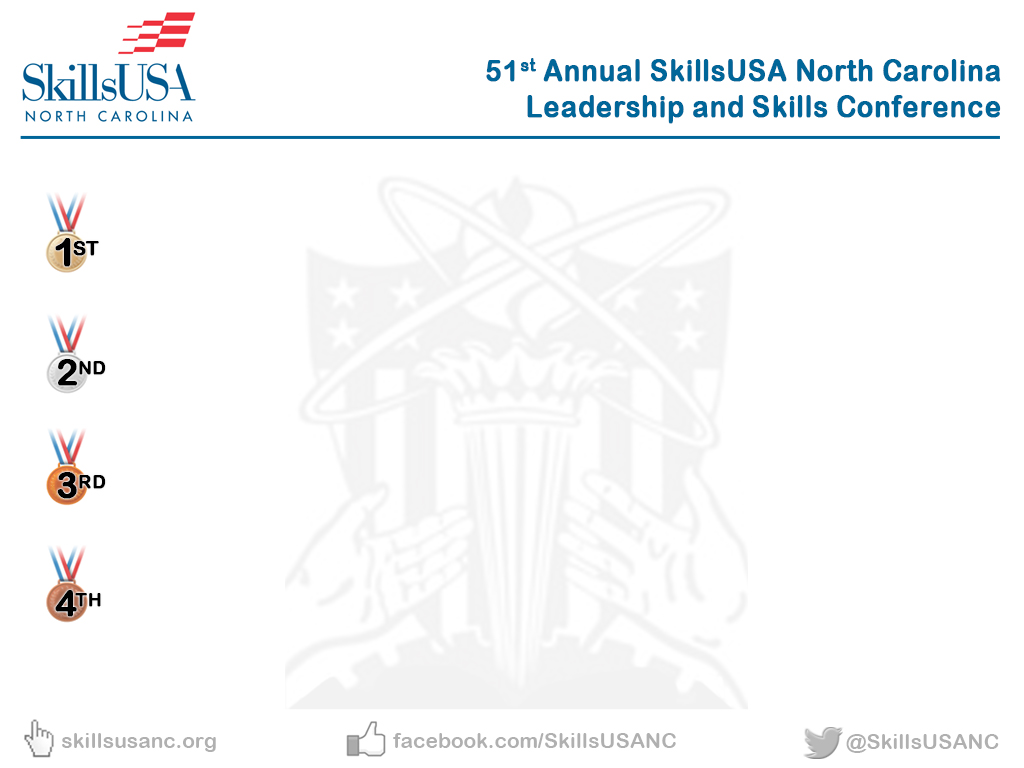 Automotive Refinishing Technology
Jacques Bene – Weaver Academy
Yosy Almanza – Central Academy of Technology & 		       Arts
Dax Whitesides – Central Academy of Technology 		          & Arts
Brandon Snider – Weaver Academy
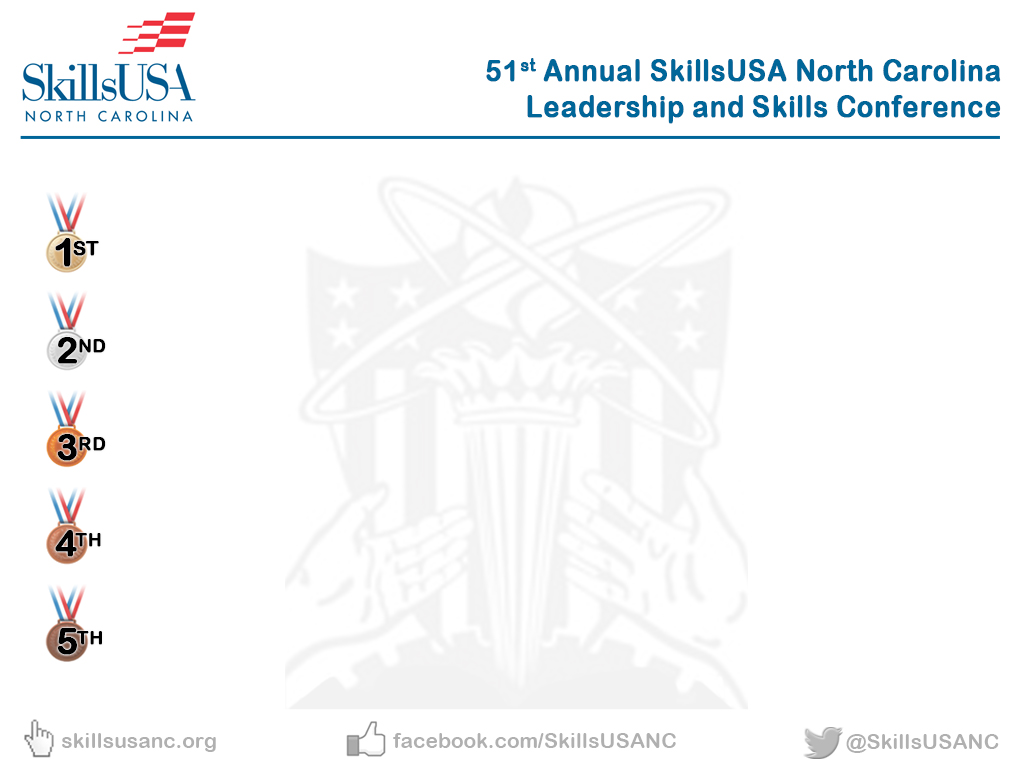 Automotive Service Technology
Mark Green – West Stanly High School
Daniel Taylor – Watauga High School
Andrew Blankenship – Jay M Robinson High School
Dalton Johnson – Wilkes Central High School
Matthew Forrest – Davie High School
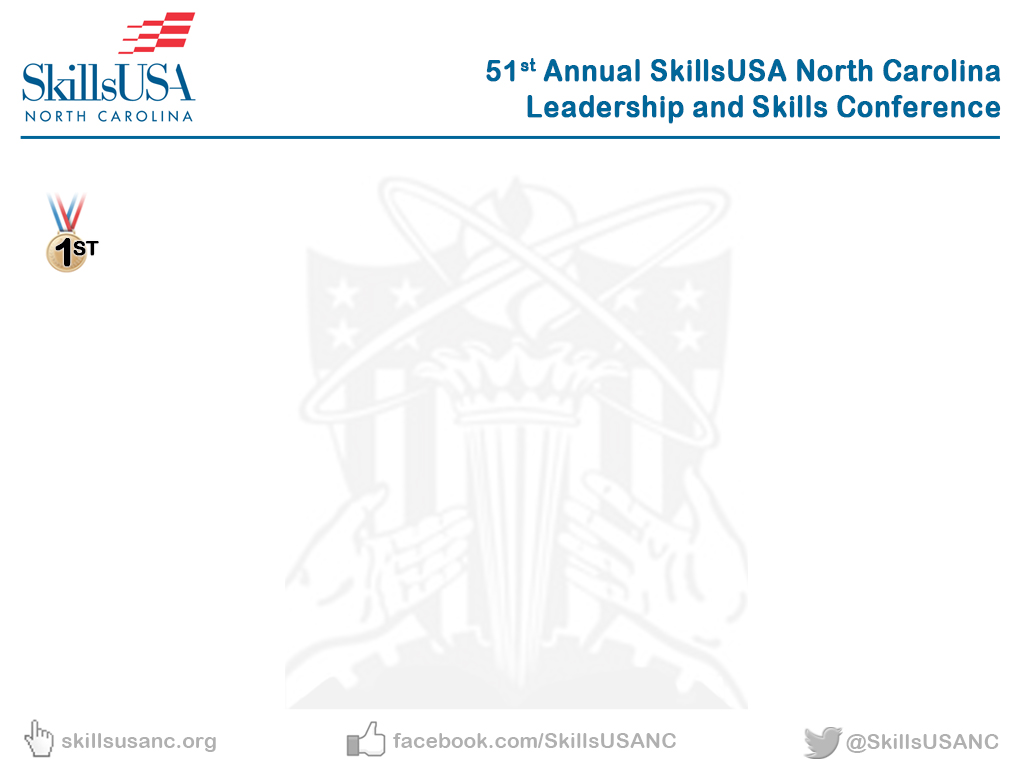 Automotive Skill Showcase Team
Pinecrest High School
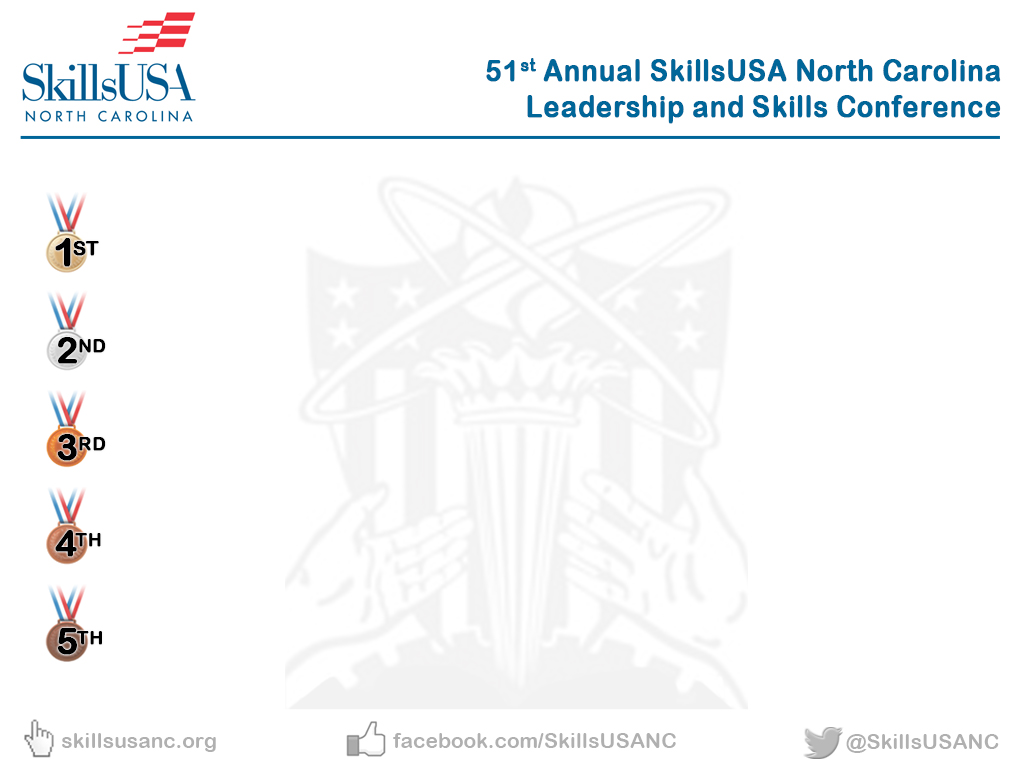 Automotive Tool ID
Roan Stevenson – Needham B. Broughton High            		           School
Mark Poplavskiy – Providence High School
Elle Wathan – Providence High School
Alexis Hoppers – Alleghany High School
Jacob Monte – Robeson County Career Center
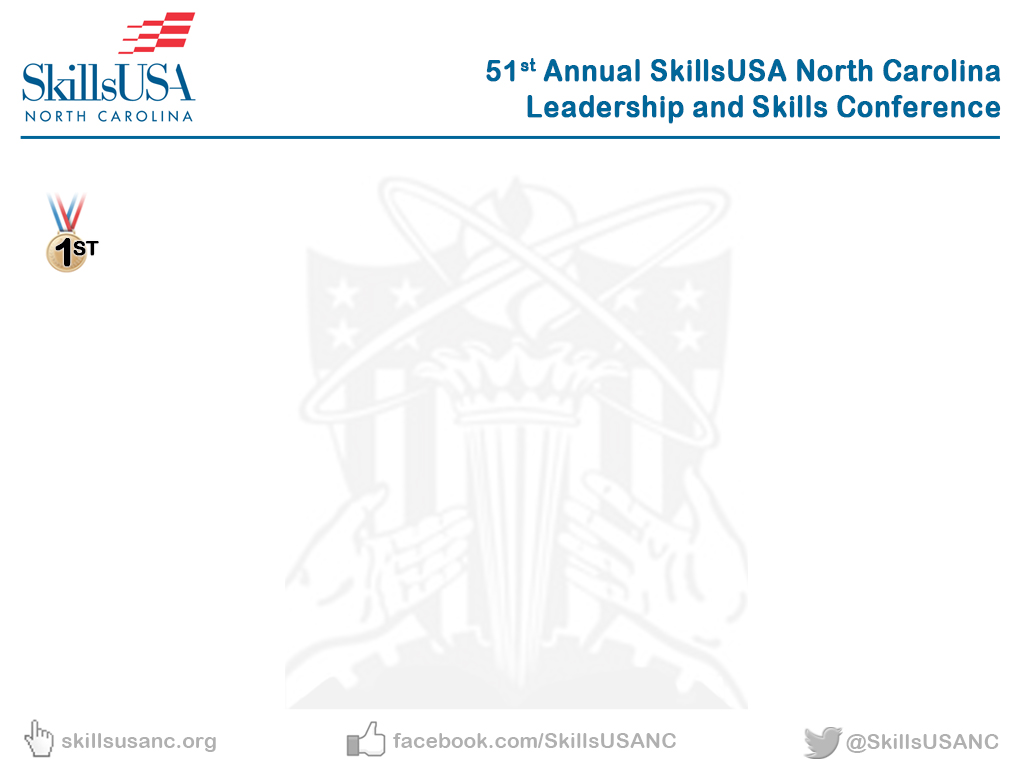 Aviation Maintenance Technology
William Brown – N F Woods Tech Center
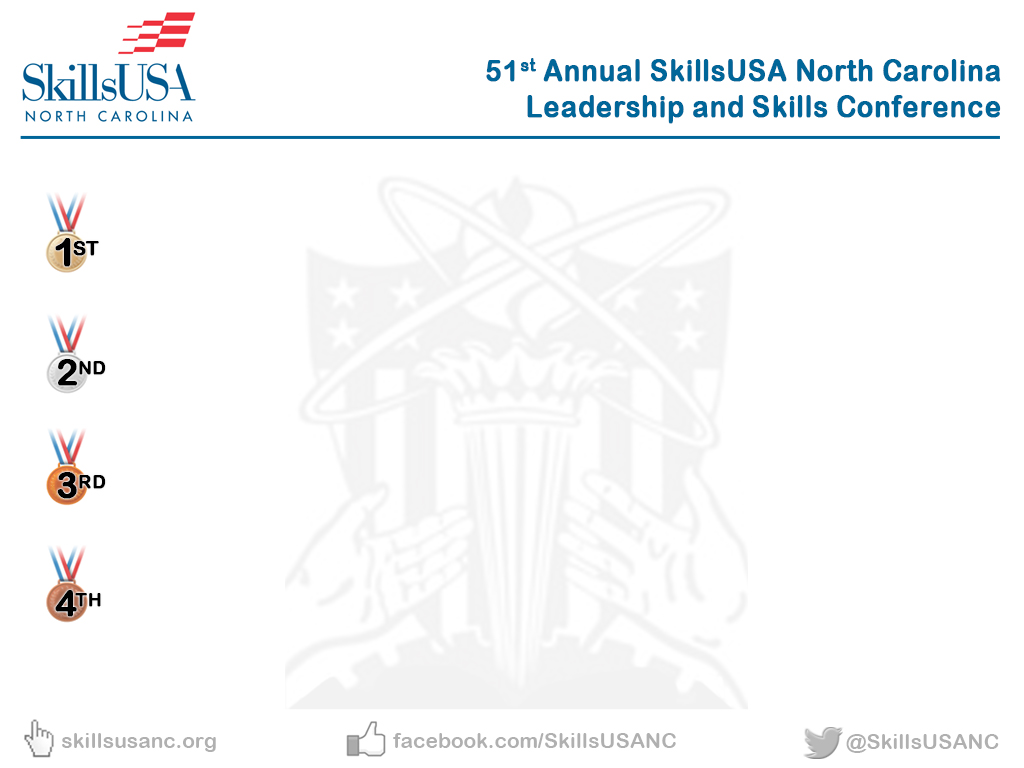 Broadcast News Production
Winston-Salem/Forsyth County Career Center – 					     Team E
Middle Creek High School – Team A
Winston-Salem/Forsyth County Career Center – 					     Team B
Burns High School – Team C
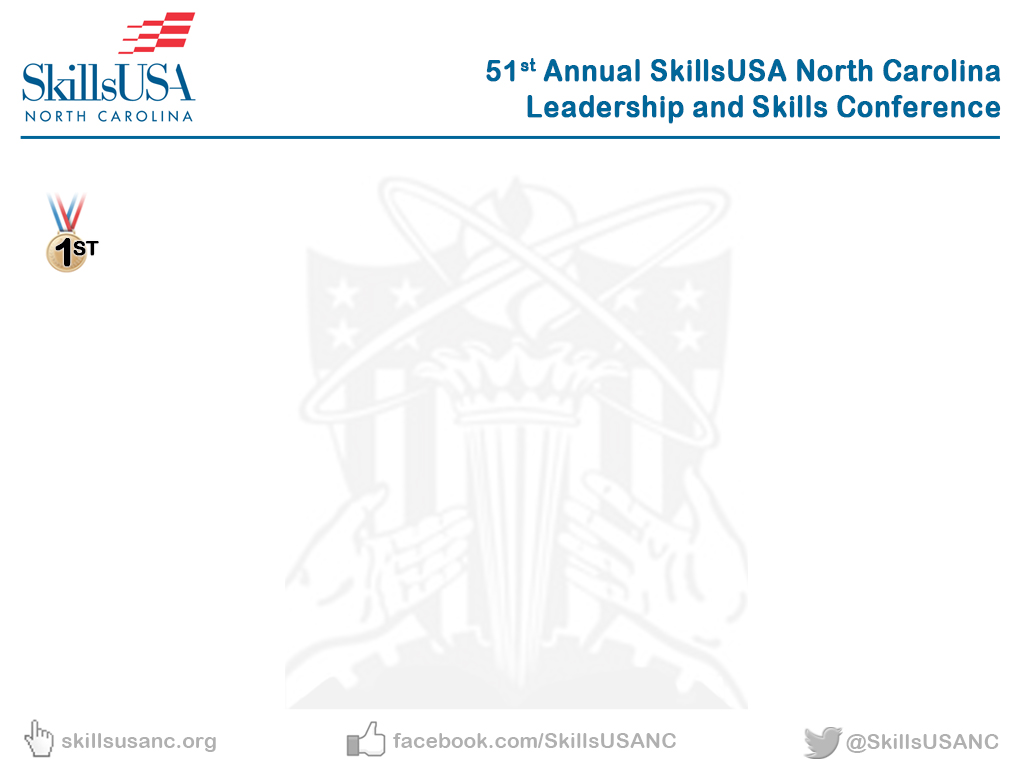 Cabinet / Furniture Making Skill Showcase Team
West Brunswick High School
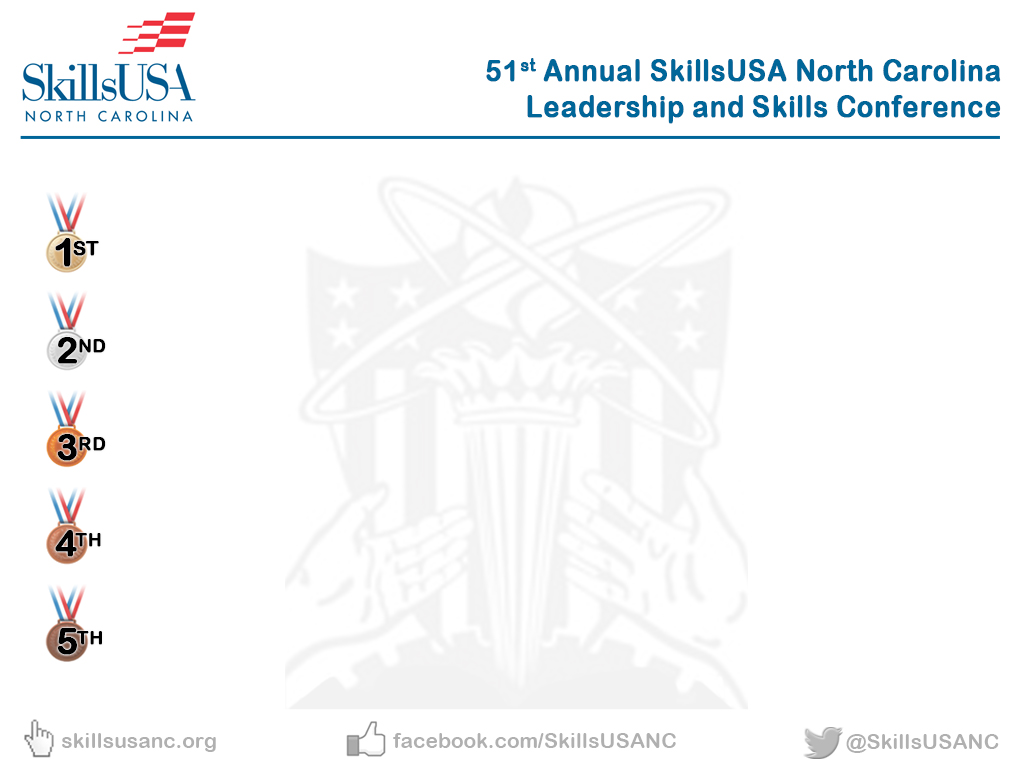 Cabinetmaking
Hunter Thompson – Cedar Ridge High School
Abisai Gonzalez – McDowell High School
Shane Fowler – Cedar Ridge High School
Gary White – Cedar Ridge High School
Ellis Jackson – McDowell High School
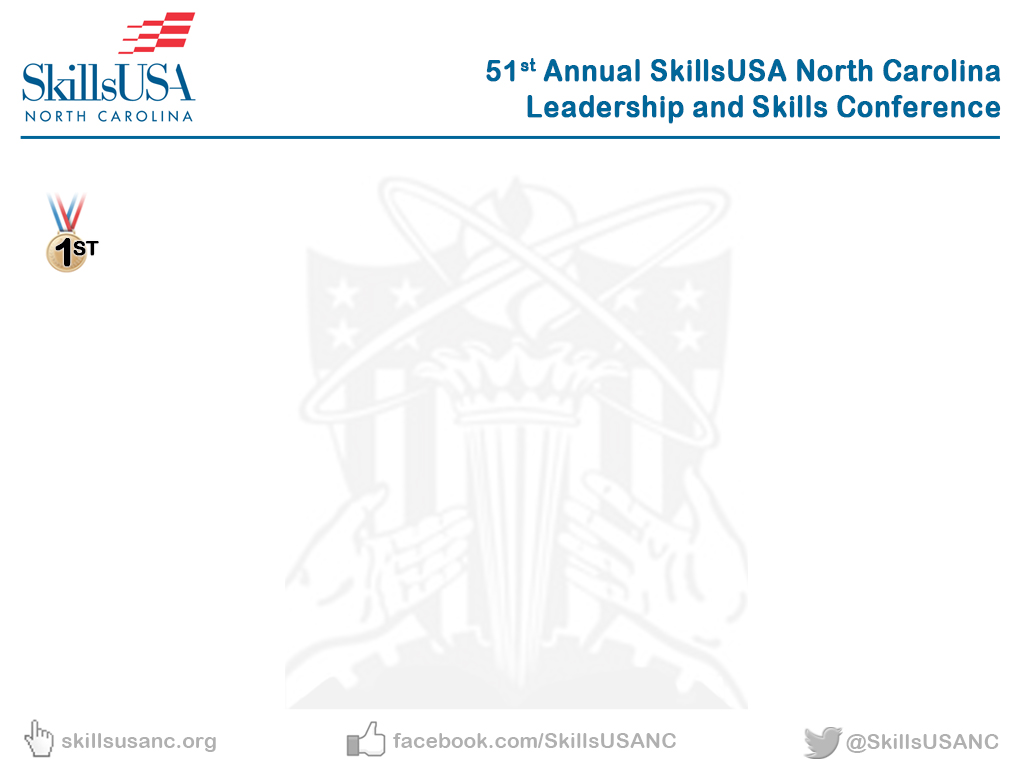 Career Pathways Showcase: Arts and Communication
D H Conley High School
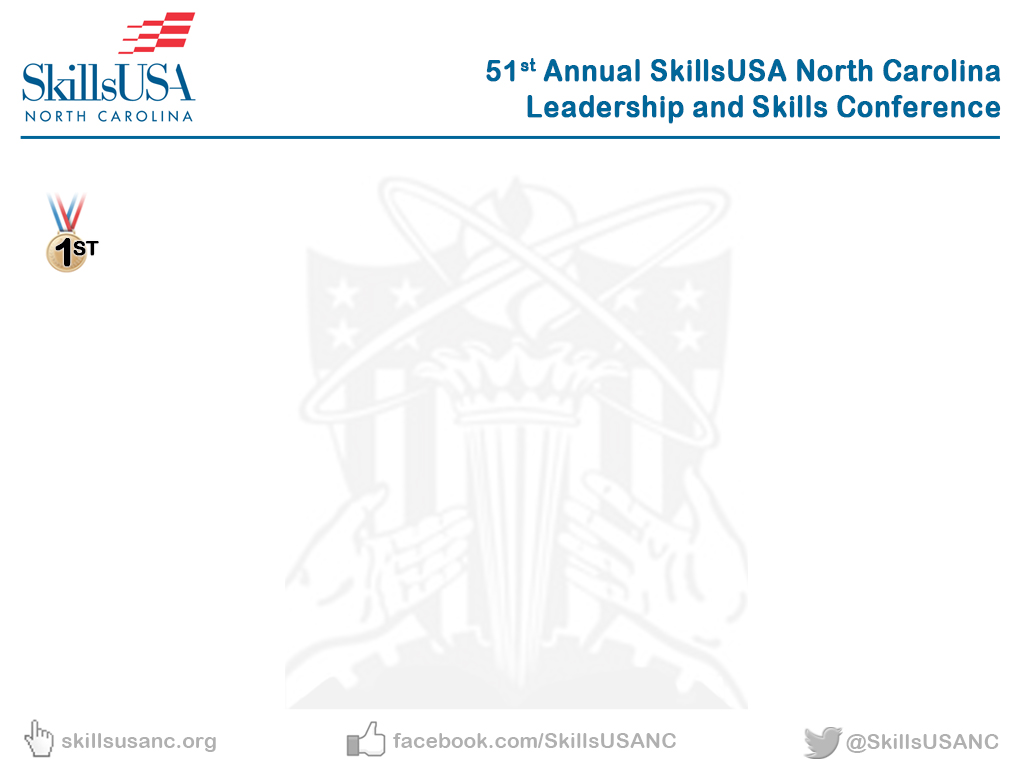 Career Pathways Showcase: Health Services
West Montgomery High School
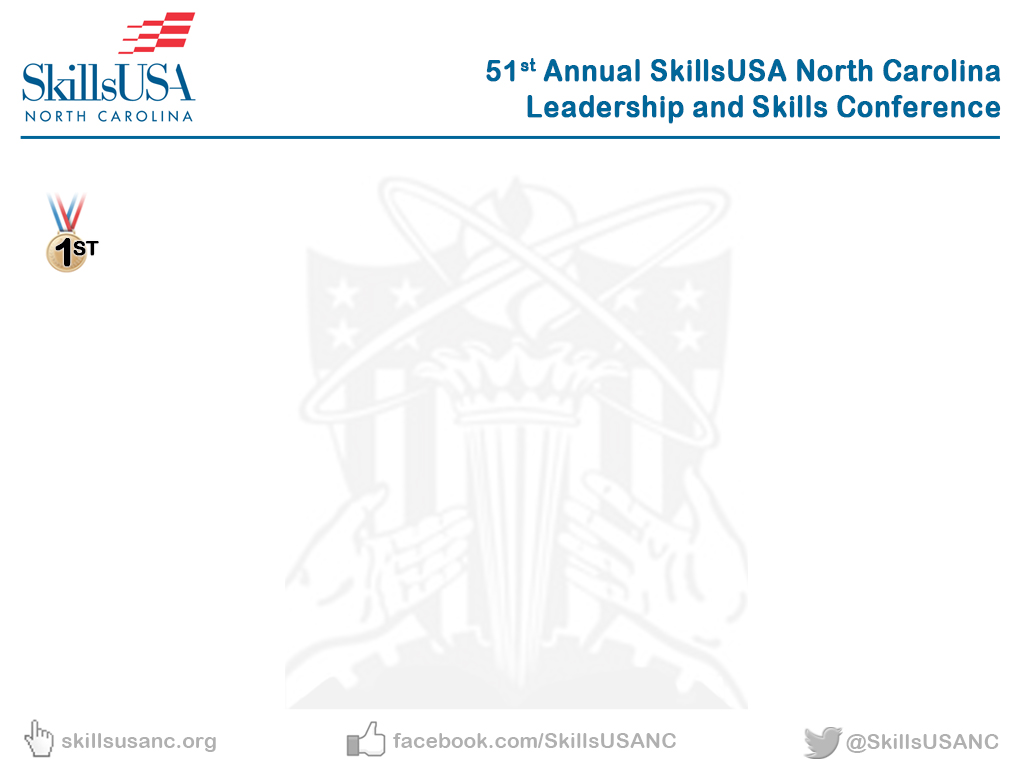 Career Pathways Showcase: Hospitality & Tourism
Chatham Central High School
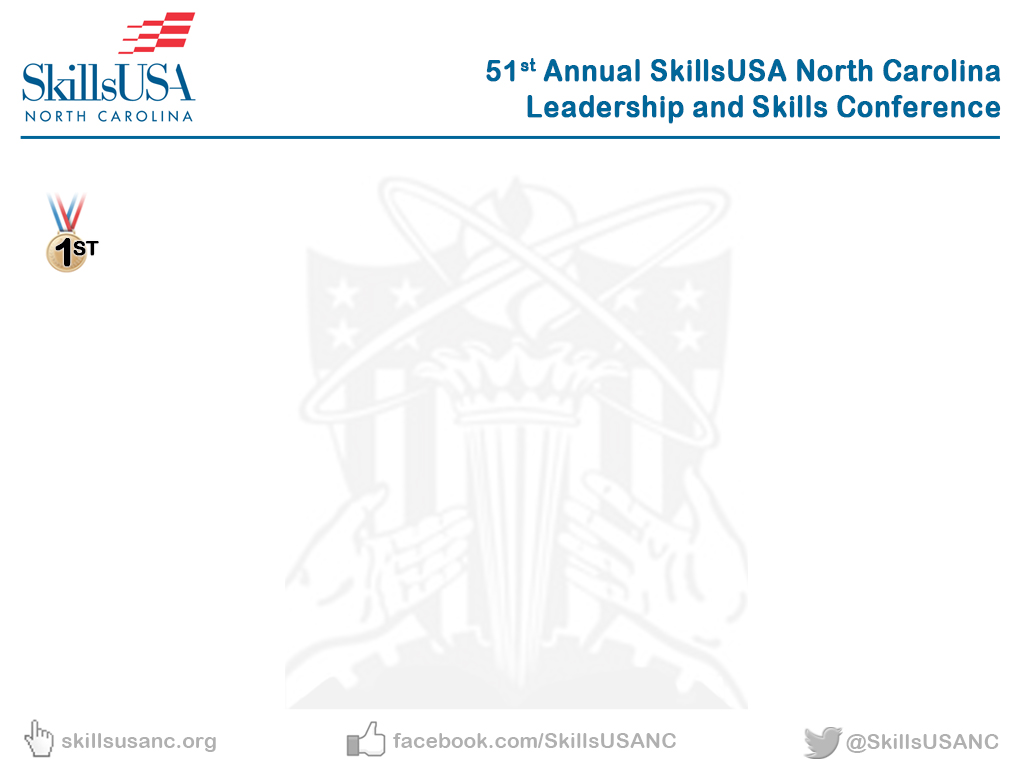 Career Pathways Showcase: Science, Technology and Math
South Stanly High School
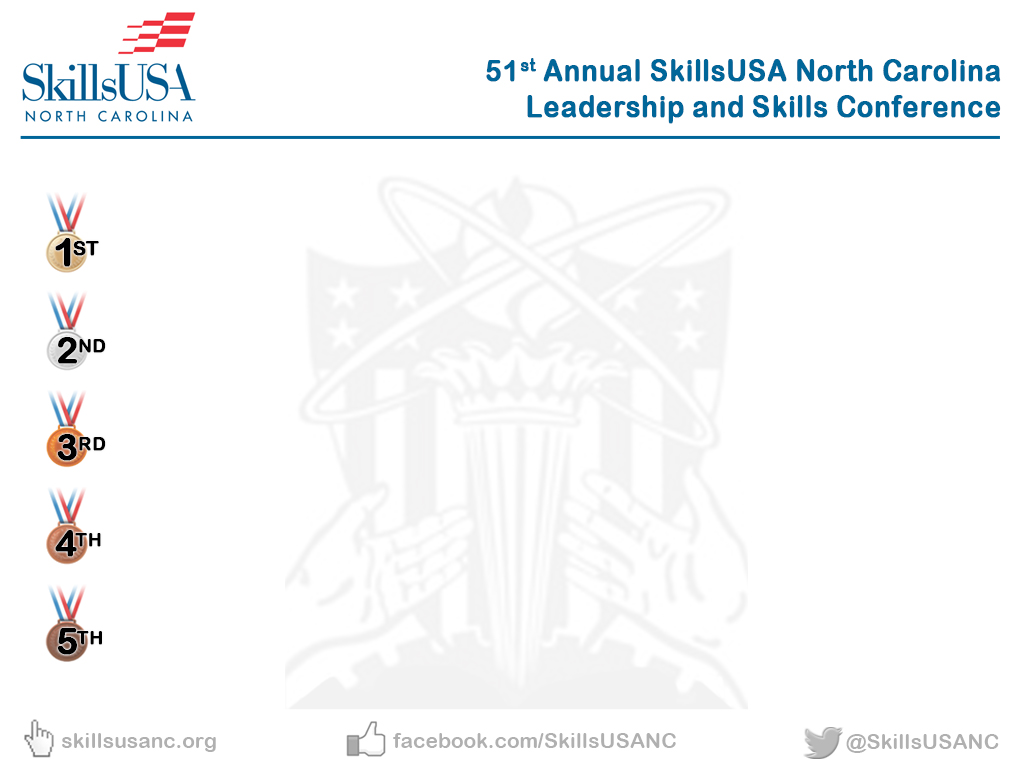 Carpentry
Devin Hollors – Watauga High School
CJ Jobe – Mount Heritage High School
Stephen Broy – N F Woods Tech Center
Storm Whitehead – Lee County High School
Tim Staub – Northwood High School
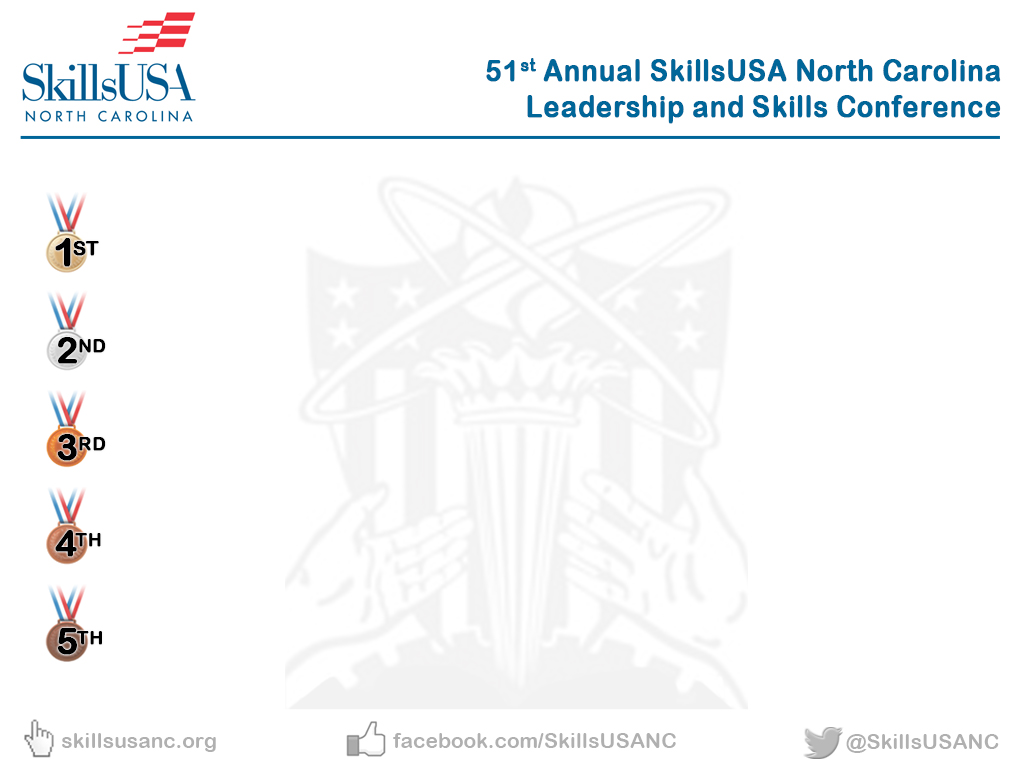 Carpentry 1
John Baars – John T Hoggard High School
Robert Salazar – Eastern Guilford High School
Josh Martin – Southwestern Randolph High School
Morgan Pullen – John T Hoggard High School
Mitchell Trafton – John T Hoggard High School
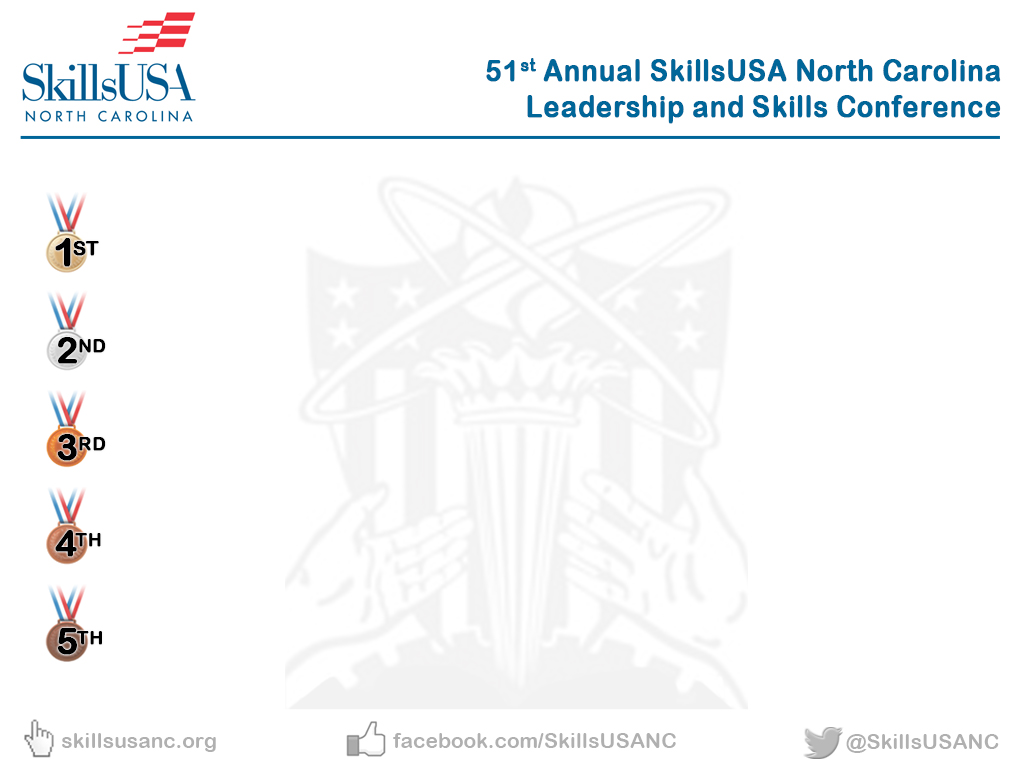 Carpentry Skill Showcase Individual
Hunter Younts – West Brunswick High School
James Hensley – West Carteret High School
Joseph Childers – West Brunswick High School
DJ Collins – Lee County High School
Taylor Wagoner – Alleghany High School
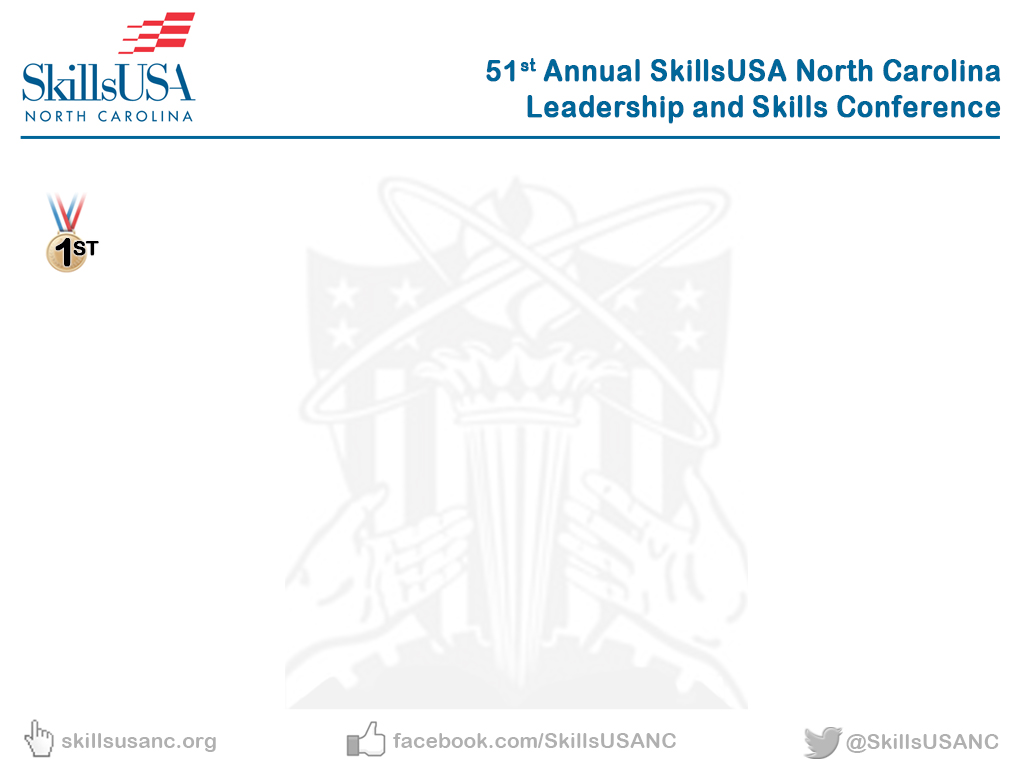 Carpentry Skill Showcase Team
Winston-Salem/Forsyth County Career Center
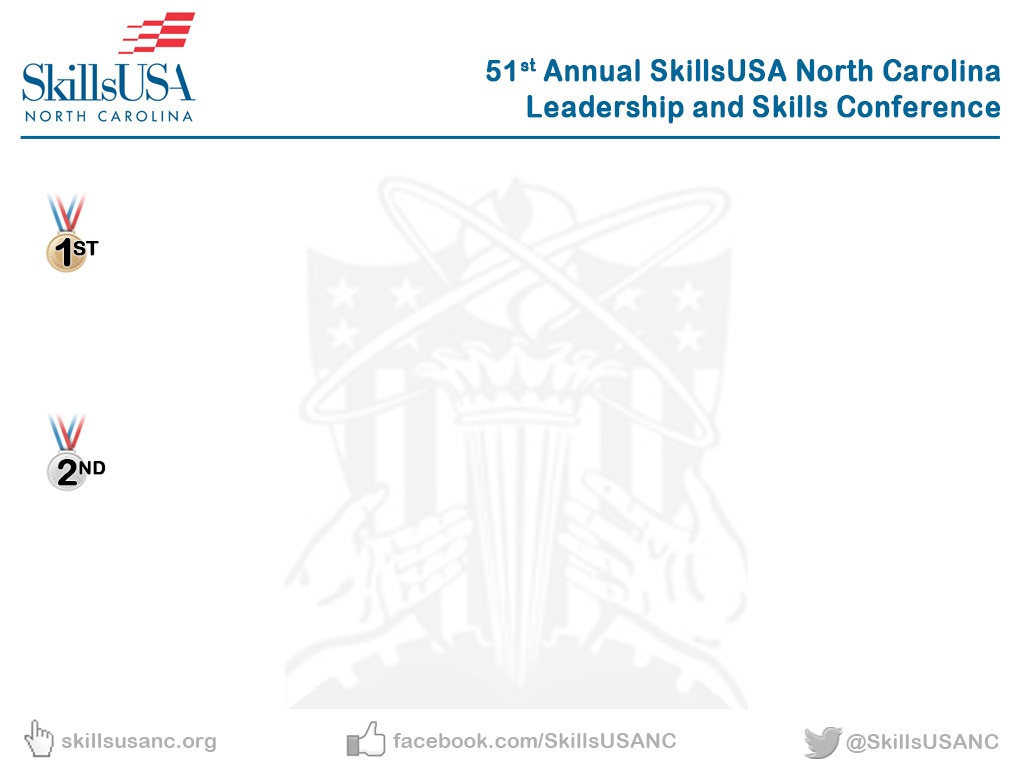 Chapter Business Procedure
South Johnston High School – Team B
Southern Wayne High School – Team A
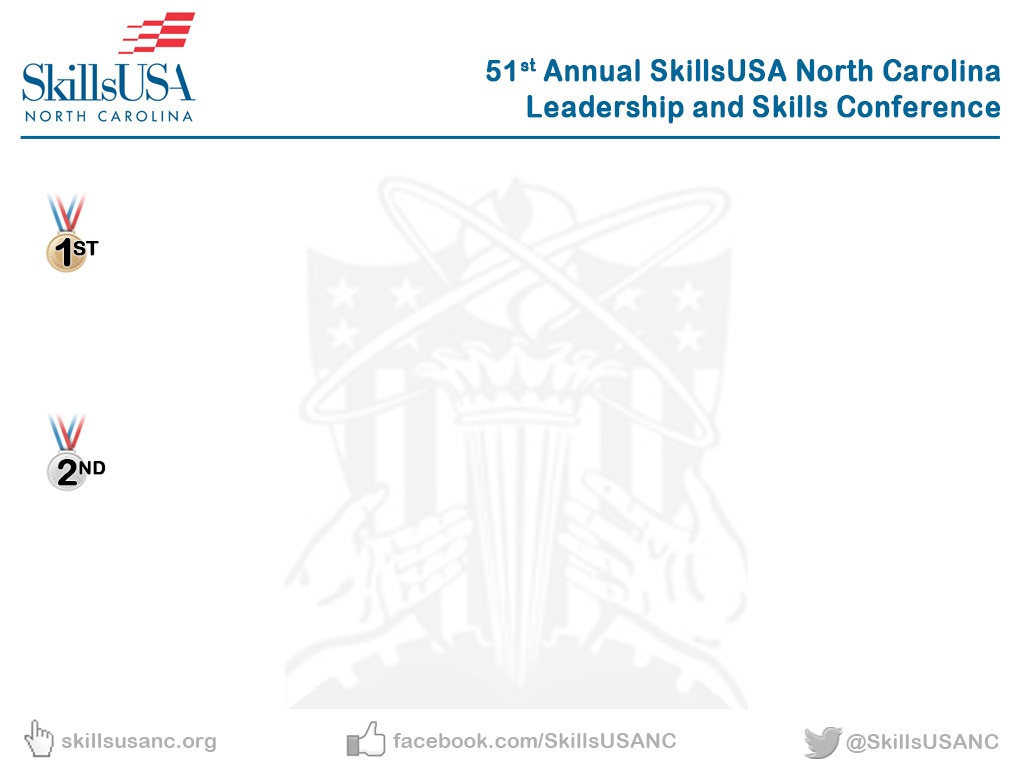 Chapter Display
Northwood High School
Robeson County Career Center
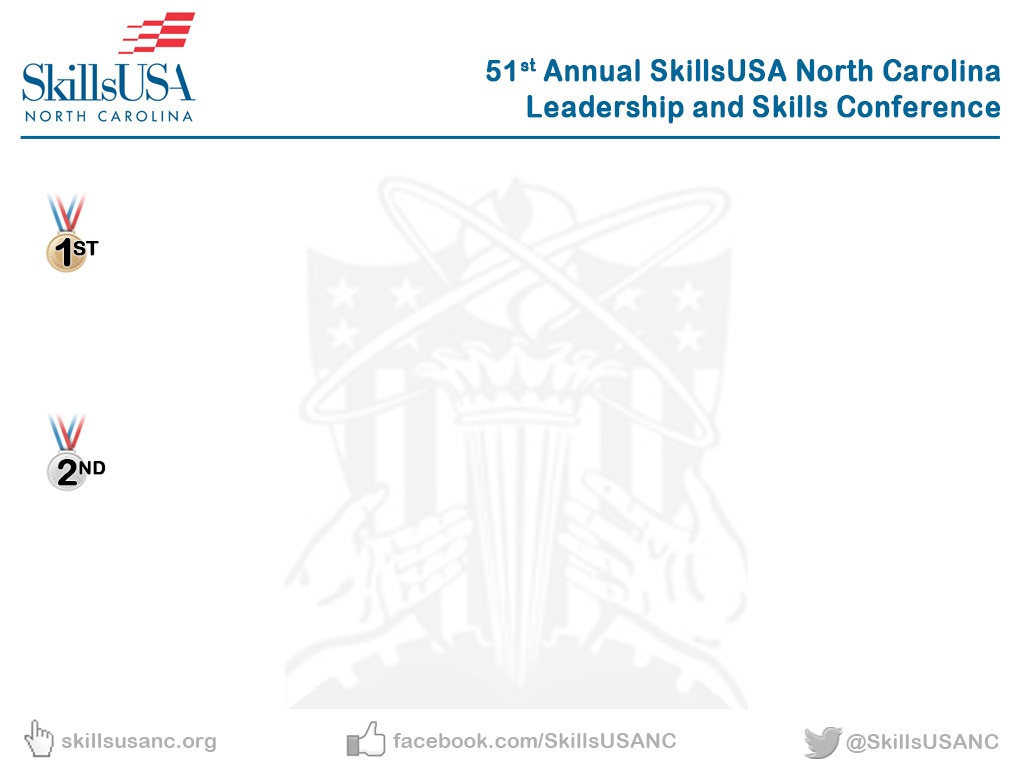 CNC Milling Specialist
Japeth Murphy – Weaver Academy
Terin Adams – North Wilkes High School
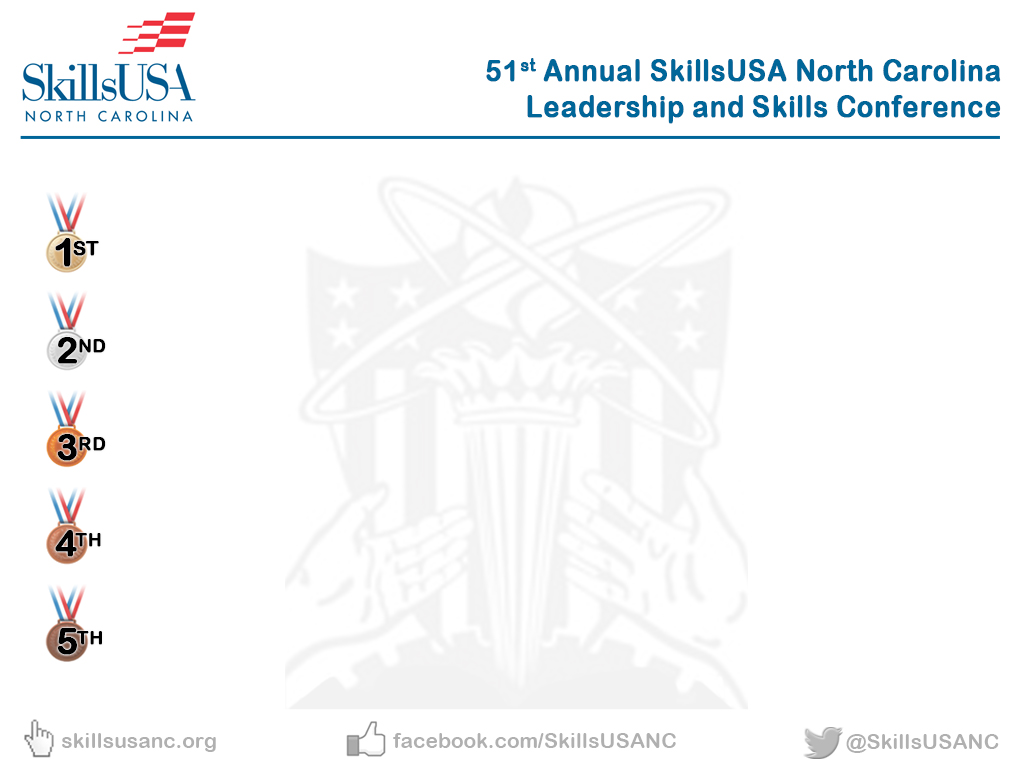 Collision Repair Technology
Joseph Young – Weaver Academy
Issac Jackson – Central Academy of Technology & 		        Arts
Alex Handy – Weaver Academy
Carlos Reyes – Central Academy of Technology & 		      Arts
Tyler Greene – Millers Creek Christian School
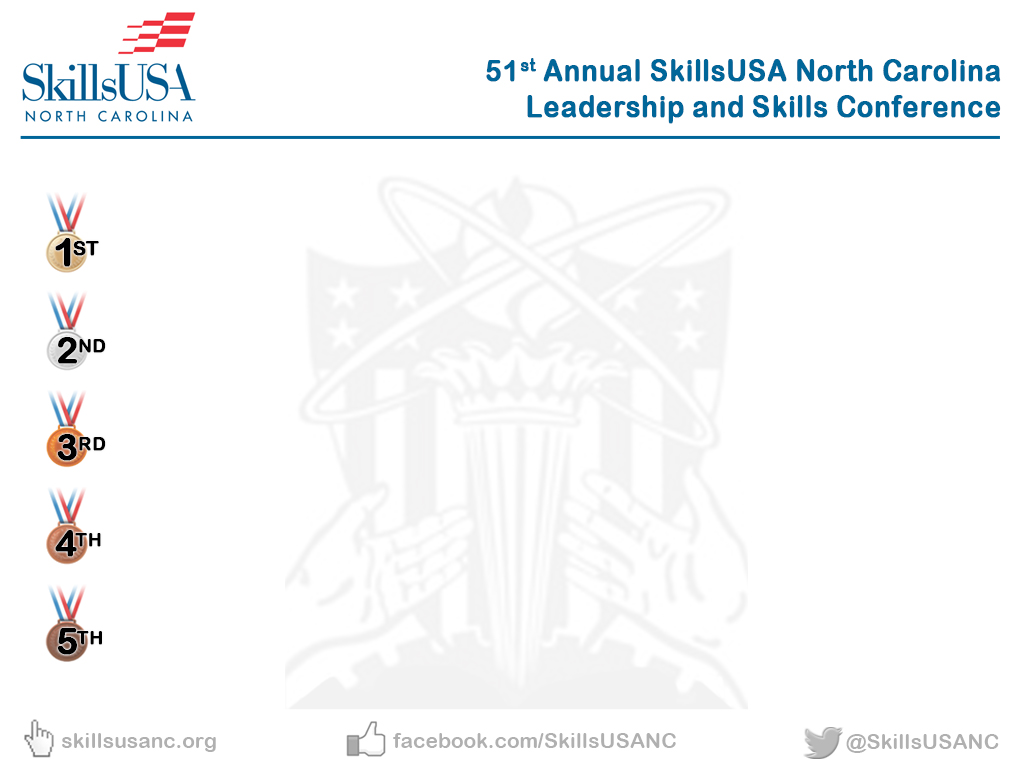 Commercial Baking
Cierra McNeil – Columbus Career & College 			      Academy
Hannah Brown – Columbus Career & College 			         Academy
Kimberly Davis – North Stanly High School
Anna Ward – North Stanly High School
Mychal Benjamin – South Stanly High School
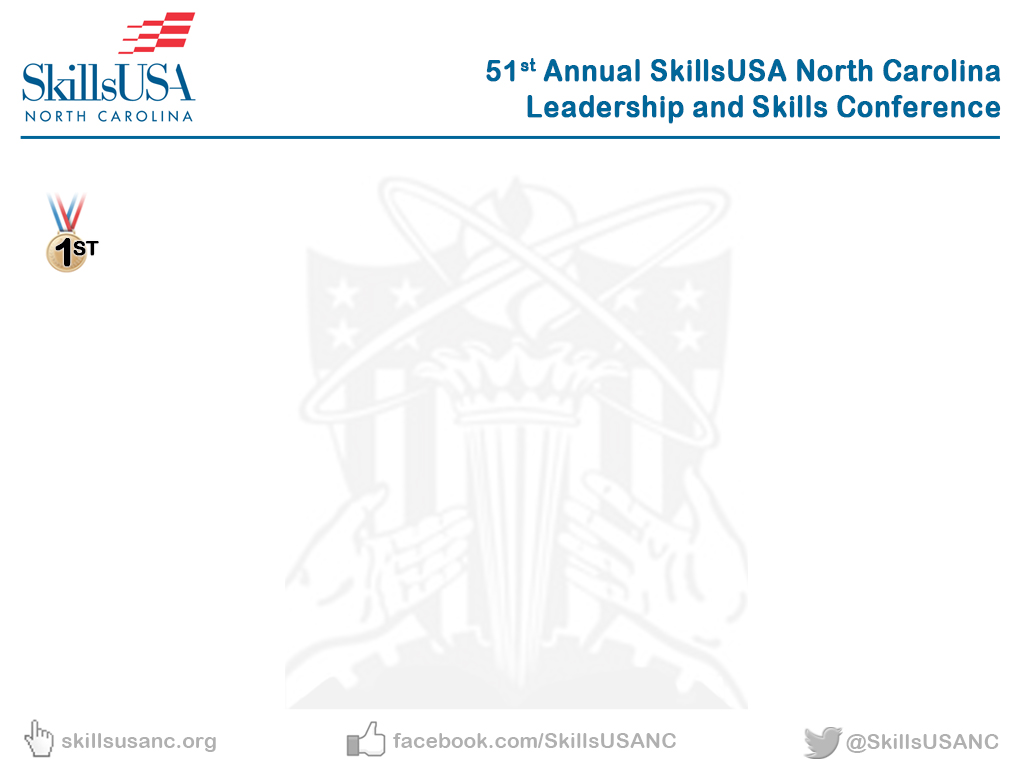 Community Action Project
Chatham Central High School
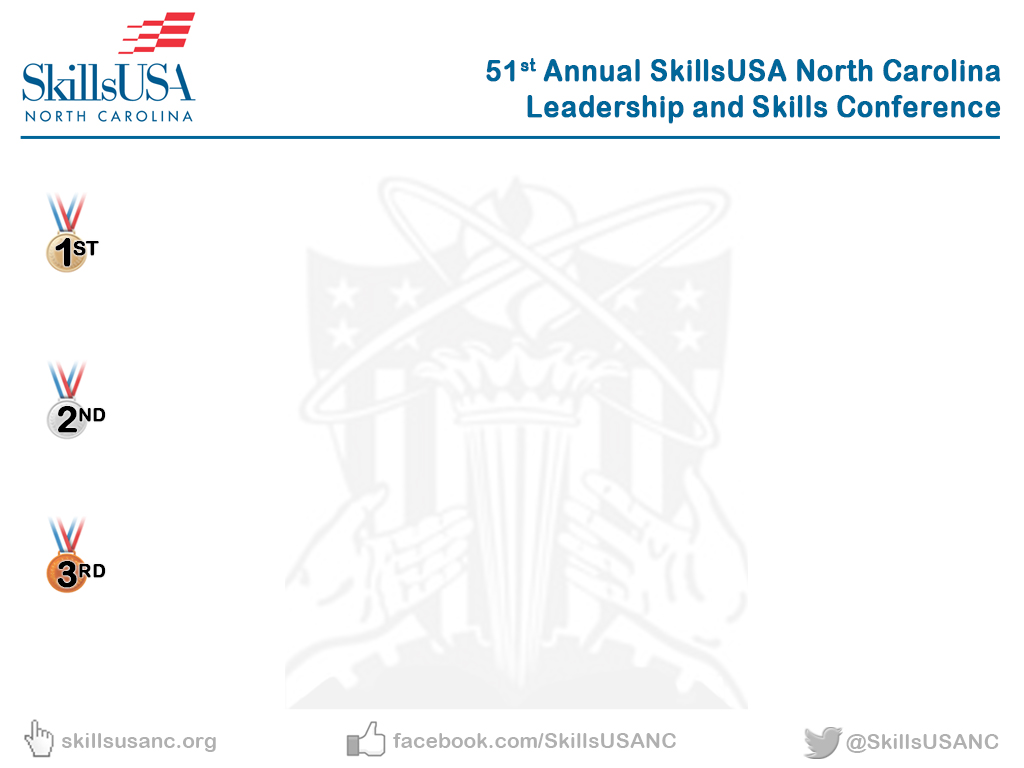 Community Service
Pine Forest High School – Team B
Lee County High School – Team A
Northern Guilford High School – Team AA
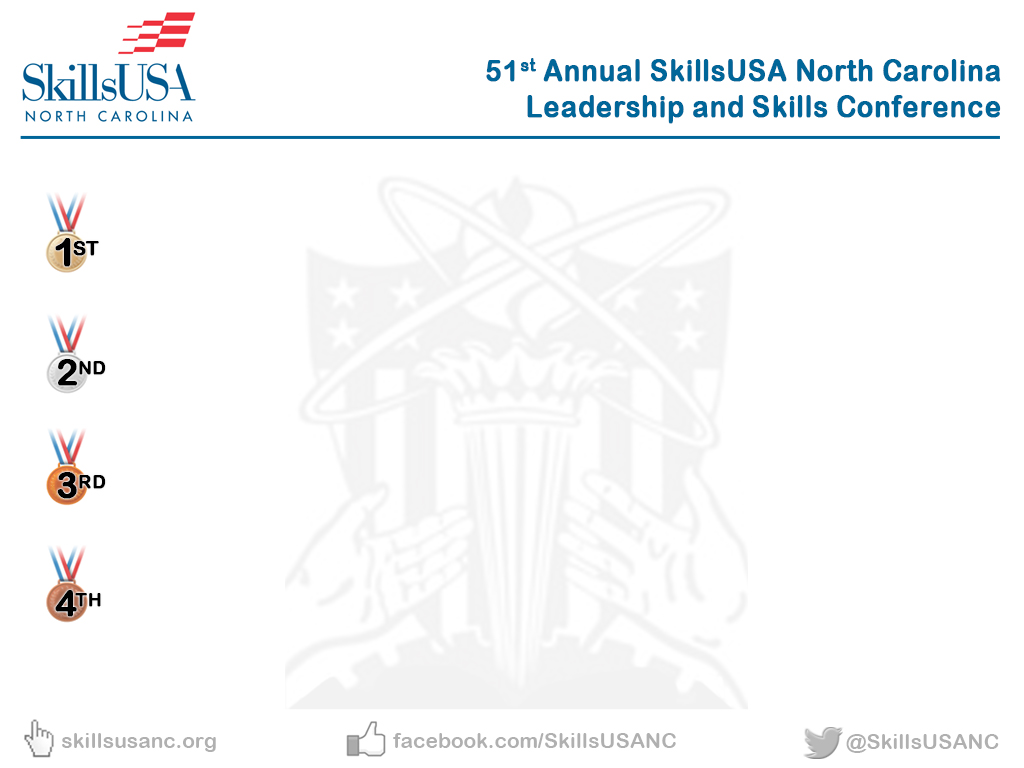 Computer Programming
Iain Dixon – Chapel Hill High School
David Lucadou – Saint Stephens High School
Chris Maske – Saint Stephens High School
Anthony DeCenzo – Saint Stephens High School
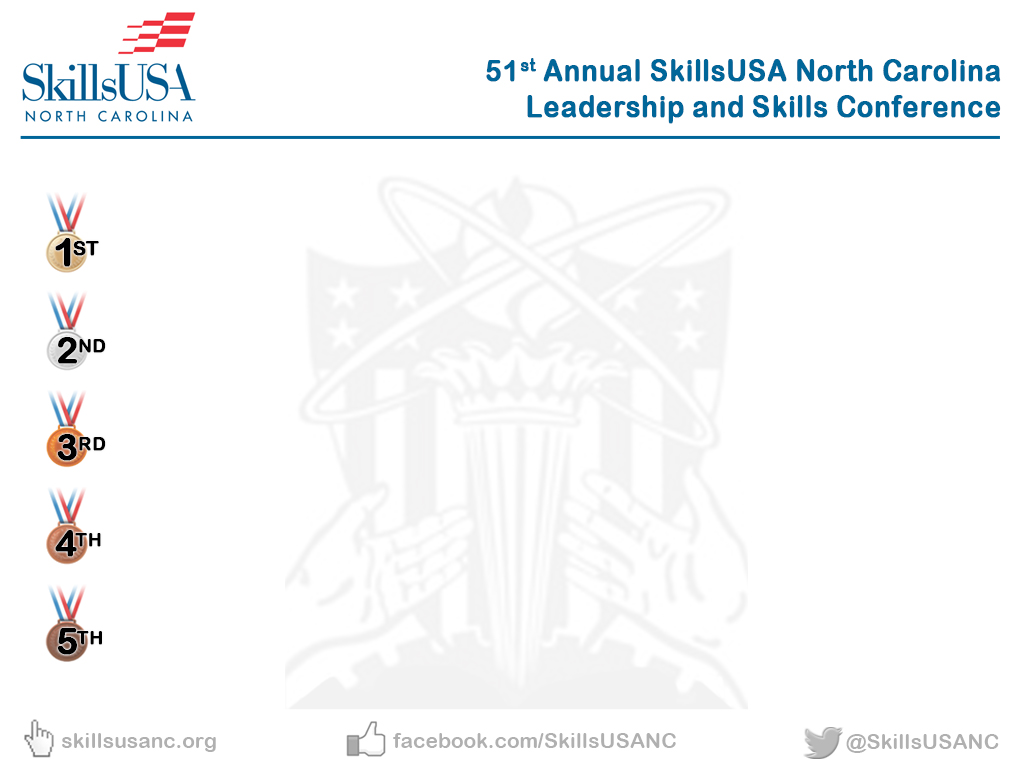 Construction Core
Trent Sobczak – Northwood High School
Colwyn Meadows – Swansboro High School
Jacob Jones – Swansboro High School
Josh Teague – A. L. Brown High School
Jacob Parnell – Thomasville High School
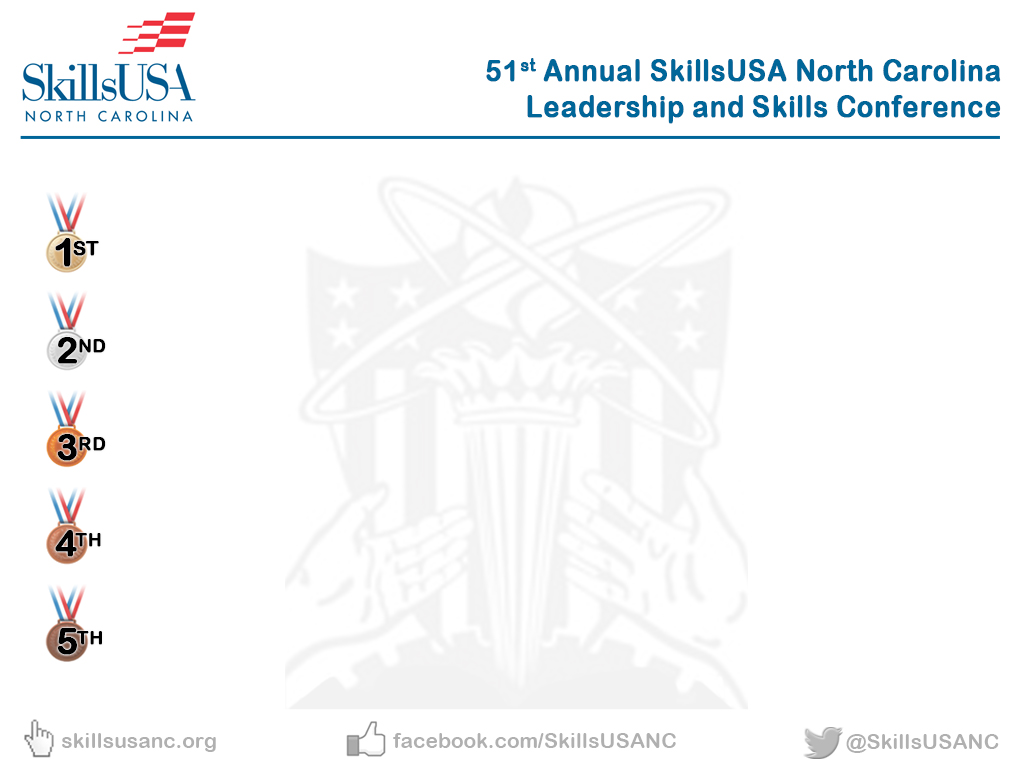 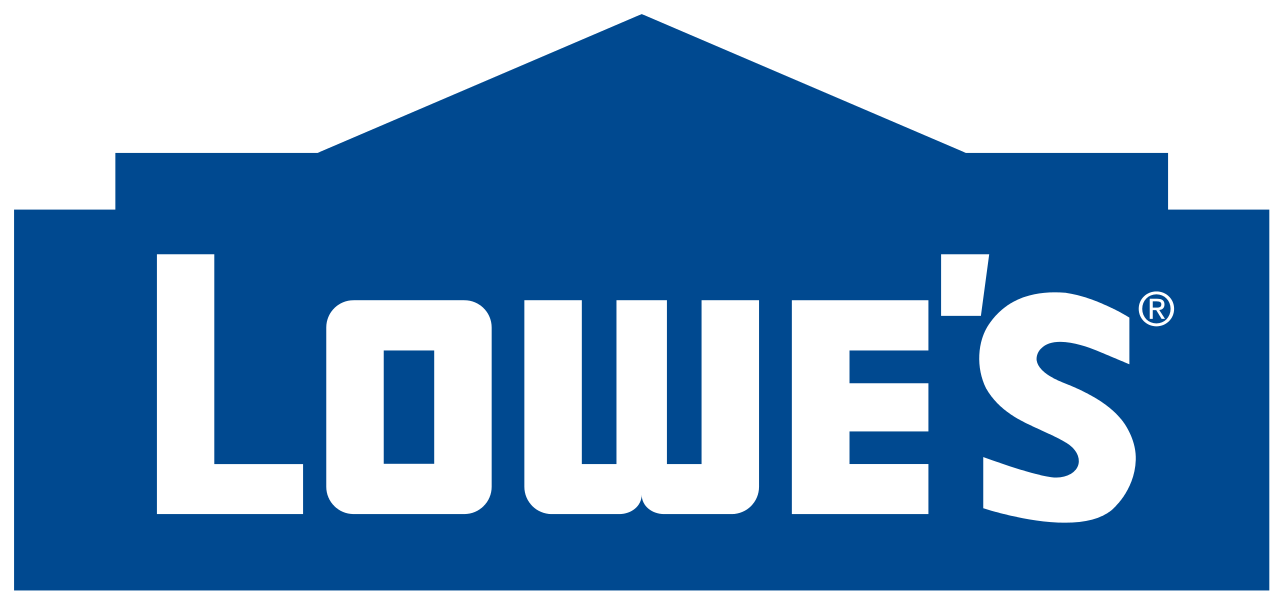 Construction Tool ID
Savannah Richardson – Southwestern Randolph 				           High School
Molly Surratt – Southwestern Randolph High 			     School
Gannon Millsaps – Alexander Central High School
Valarie York – Southwestern Randolph High School
Dakota Honeycutt – Richmond Senior High School
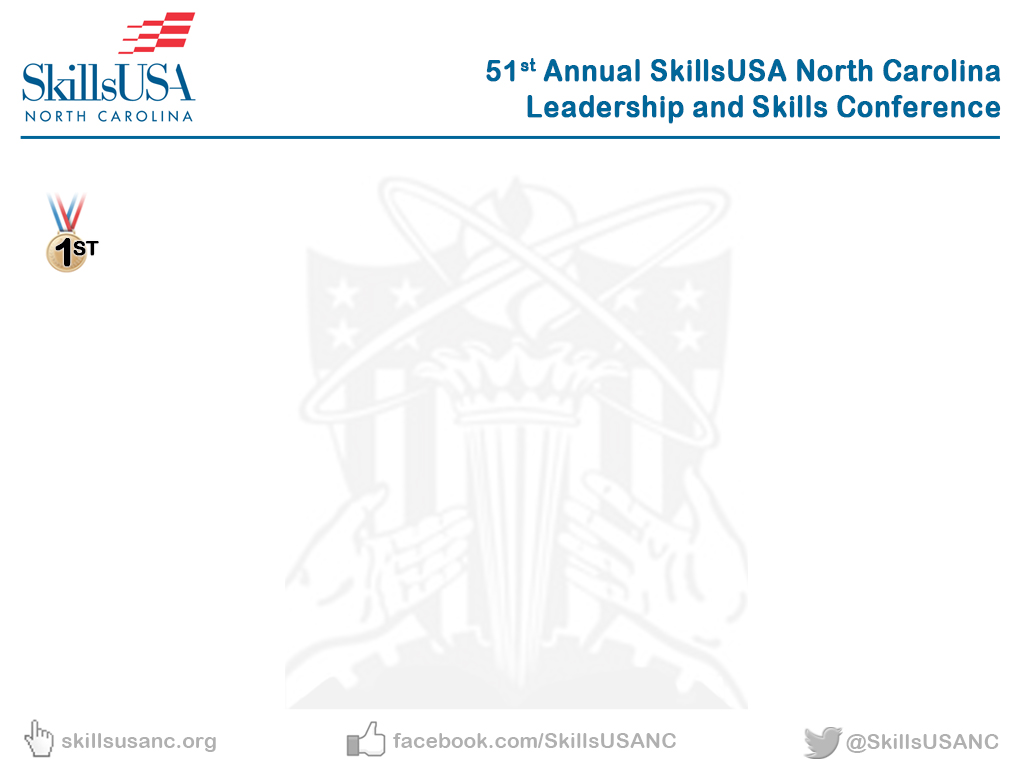 Cosmetology
Brittney Holman – Watauga High School
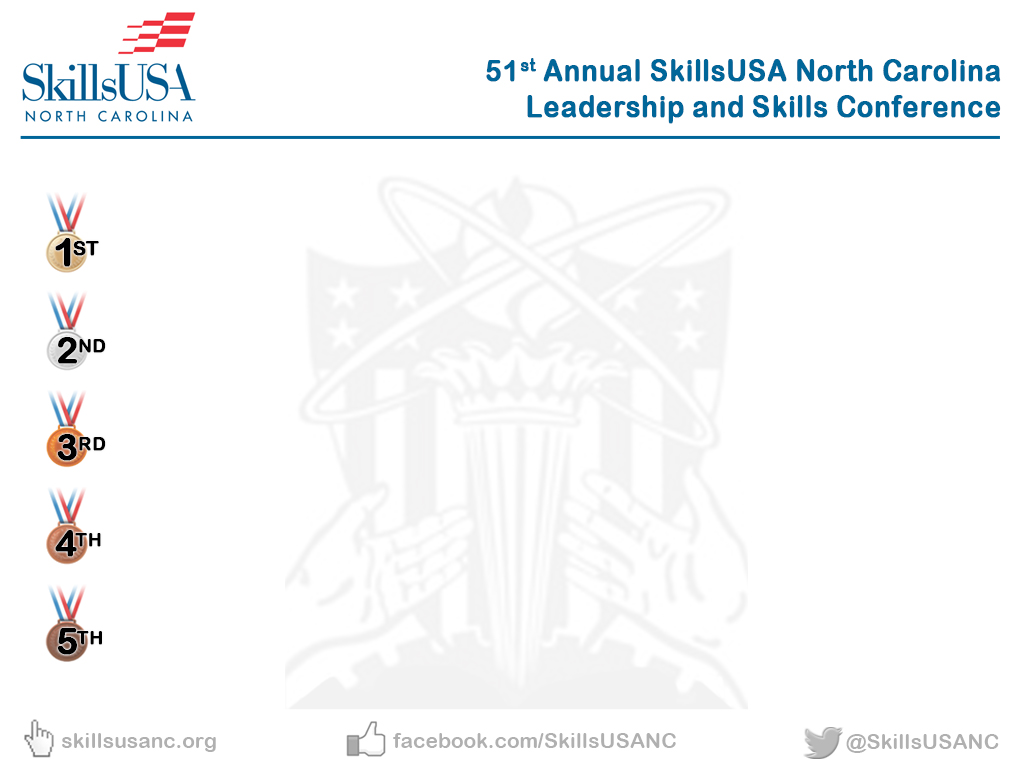 Cosmetology Beginner Skills
Rikki Safrit – Ashe County High School
Lindsey Argetsinger – Ashe County High School
Haley Houck – Ashe County High School
Karla Esquivel – West Mecklenburg High School
Makayla Smith – West Mecklenburg High School
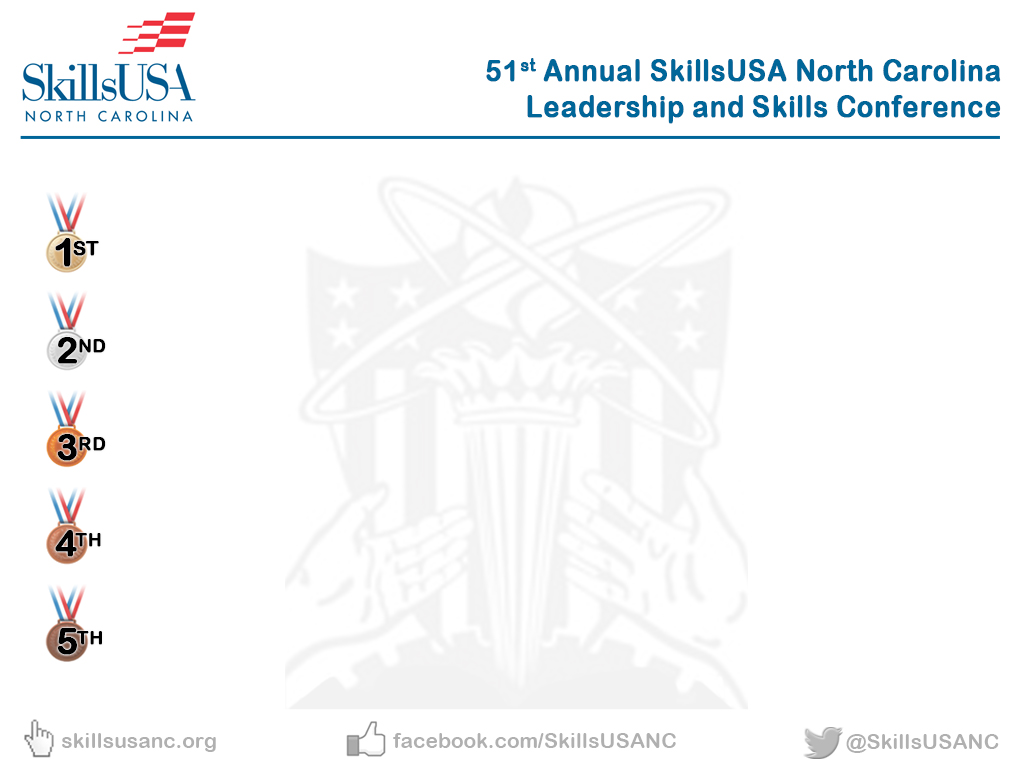 Creed A
Carrie Malpass – Columbus Career and College 			          Academy
Garrett Sallaz – Lee County High School
Mico Edralin – Lee County High School
Jayden Covington – Lee County High School
Edgar Gonzalez – Lee County High School
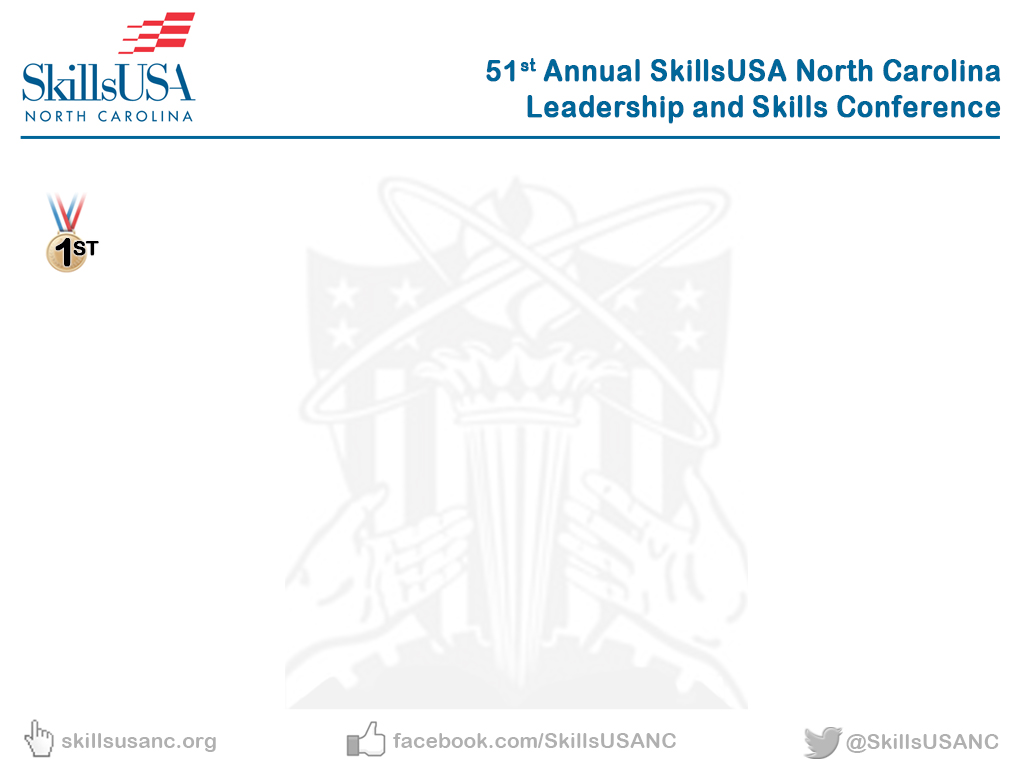 Creed B
Daphnie Day – Jack Britt High School
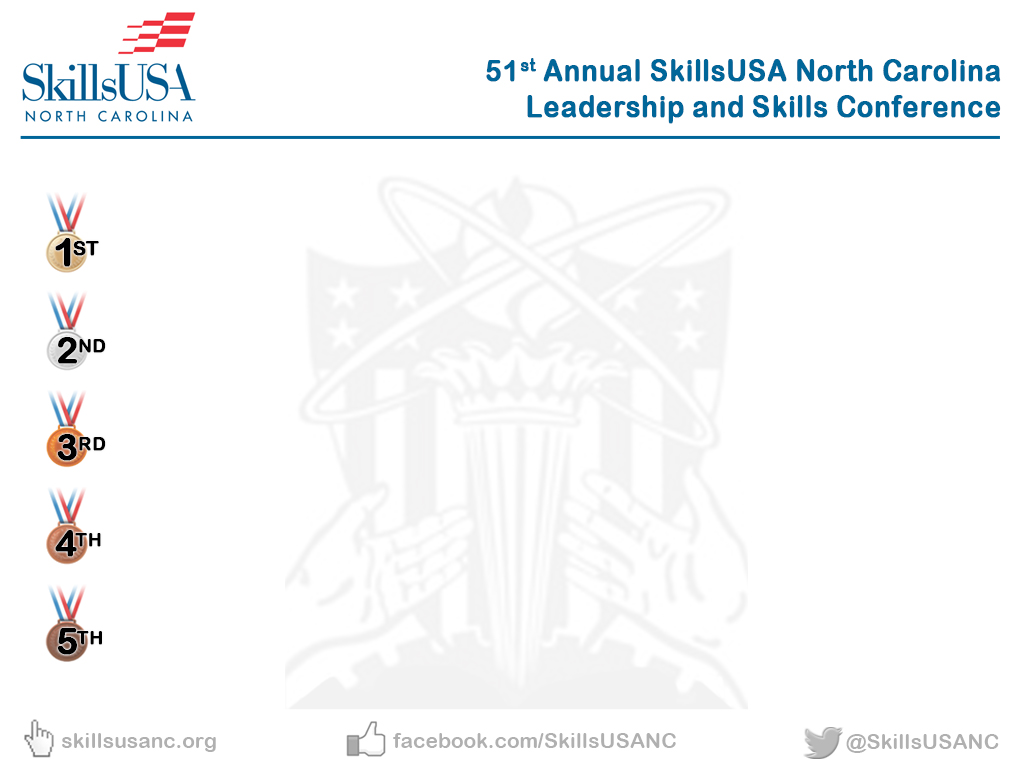 Crime Scene Investigation
Franklin High School – Team I
Challenger High School/CVCC – Team A
Franklin High School – Team H
White Oak High School – Team E
Concord High School – Team J
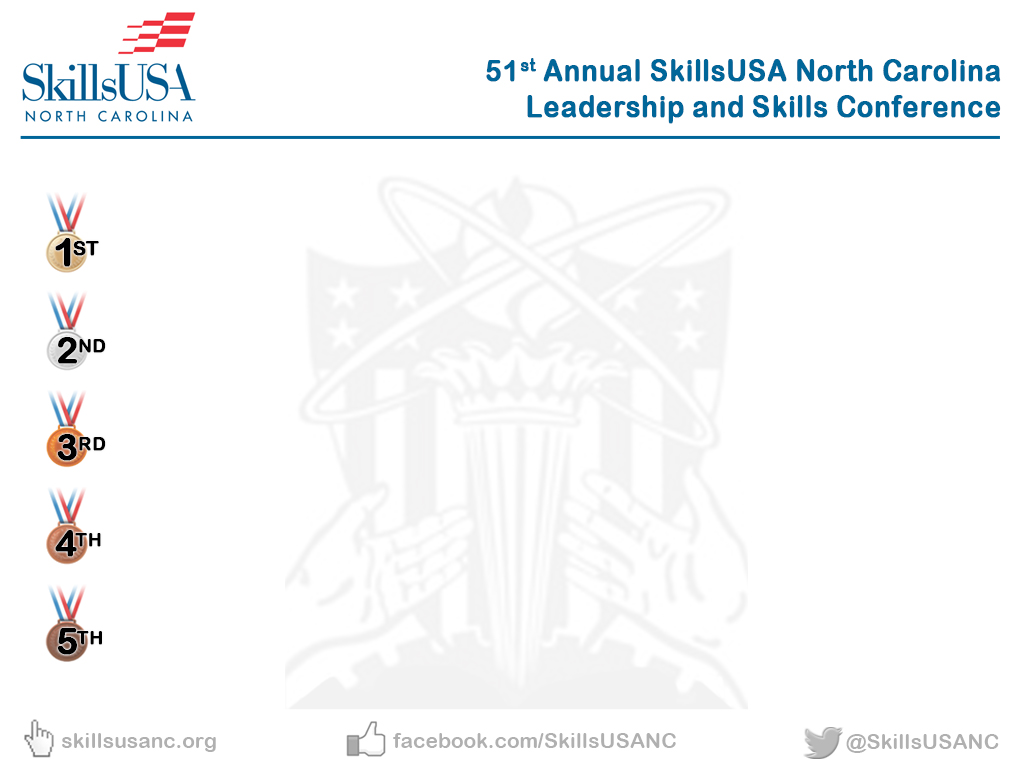 Criminal Justice
Benjamin Mcrary – Hibriten High School
Anthony Marshall – Jack Britt High School
Darryl Gerow – Pine Forest High School
Matthew Parker – Pine Forest High School
Jeremiah Colon – Jack Britt High School
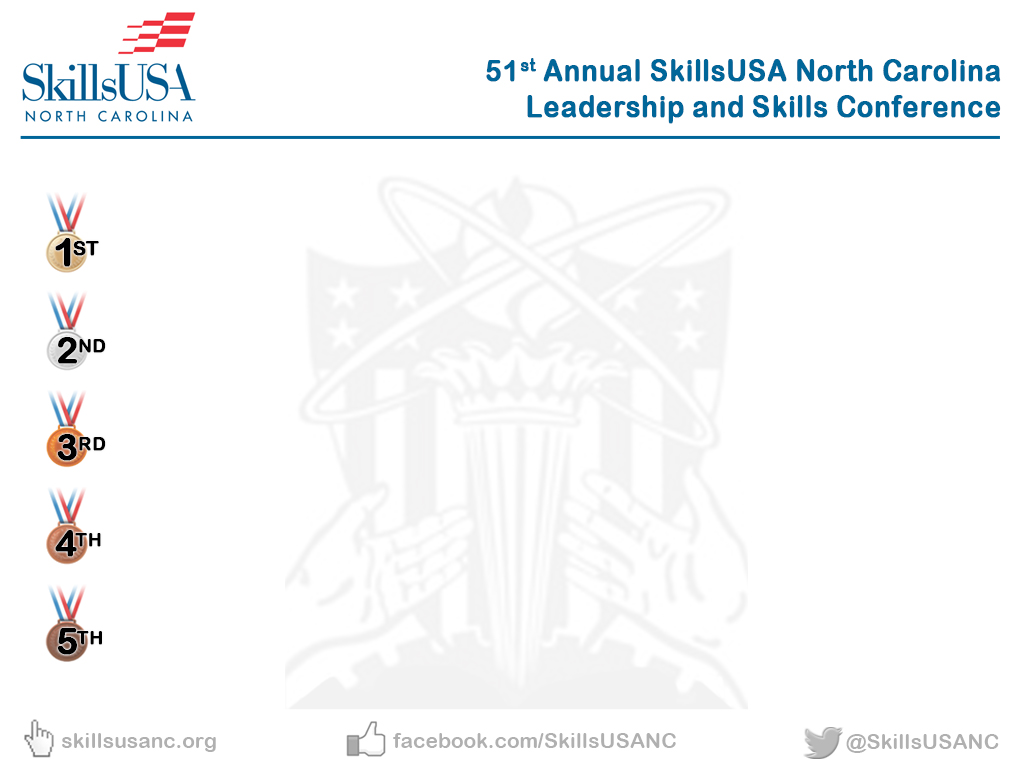 Culinary Arts
Samuel Jijon Bacilio – A L Brown High School
Preston Prince – Columbus Career & College 			         Academy
Patricia Faulk – Columbus Career & College 			      Academy
Yasmeen Mustafa – East Chapel Hill High School
Trey Yopp – Lee County High School
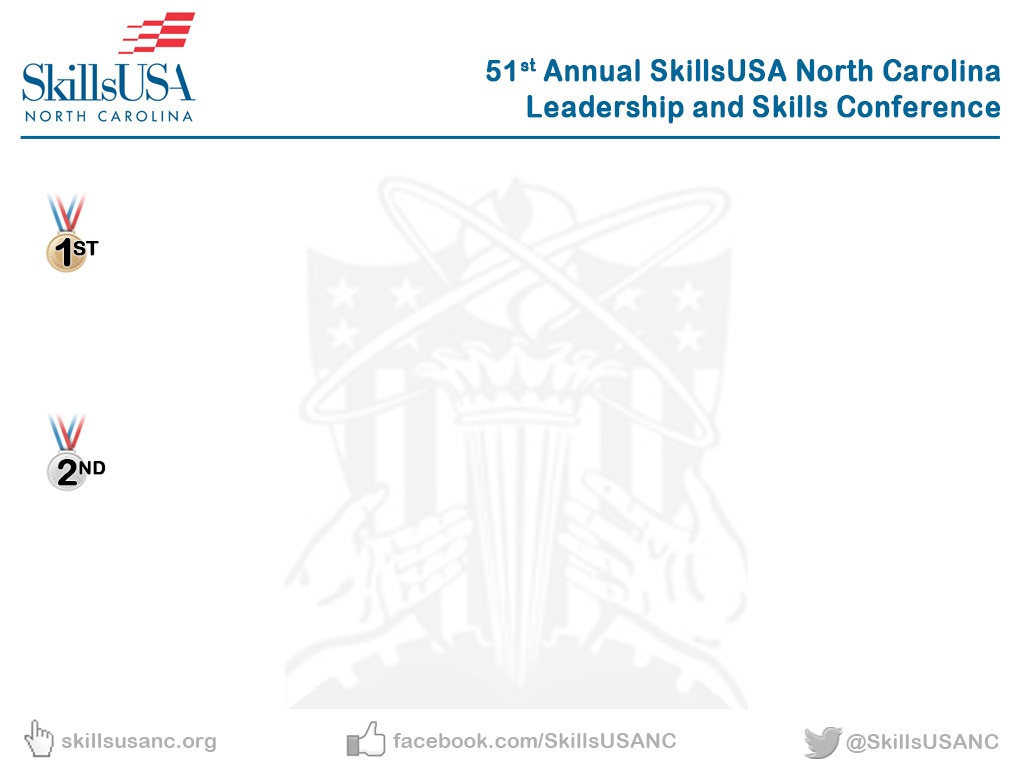 Culinary Arts Skill Showcase Individual
Chrissilyn Ammons – Columbus Career & College 				     Academy
Casey Bush – A. L. Brown High School
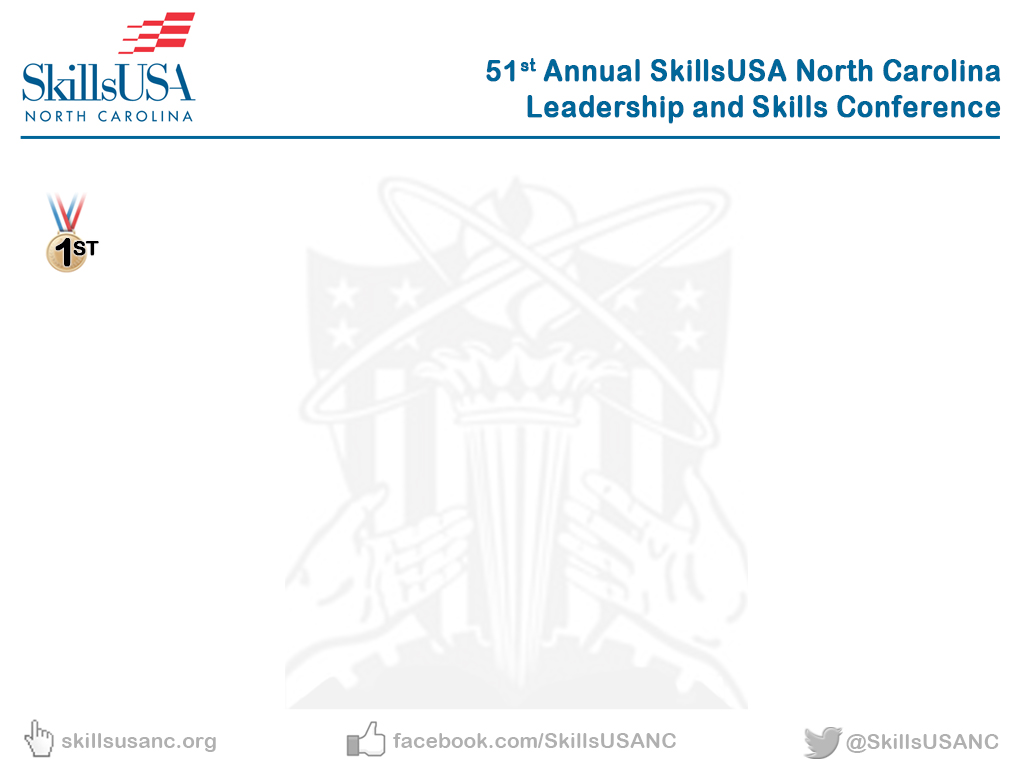 Culinary Arts Skill Showcase Team
Columbus Career & College Academy
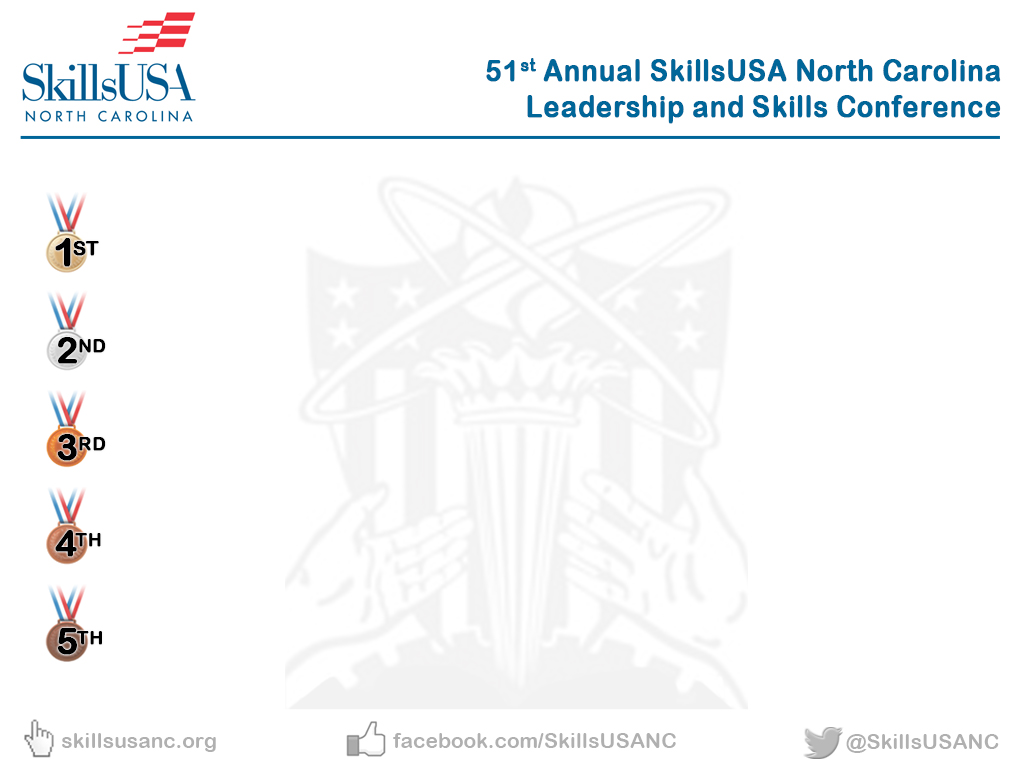 Customer Service
Nicholas Lamm – Northern Nash High School
Anthony Ross  – West Iredell High School
Anthony Jackson – John T. Hoggard high School
Jacob Carr – Challenger High School/CVCC
Khalia Lynch – Pine Forest High School
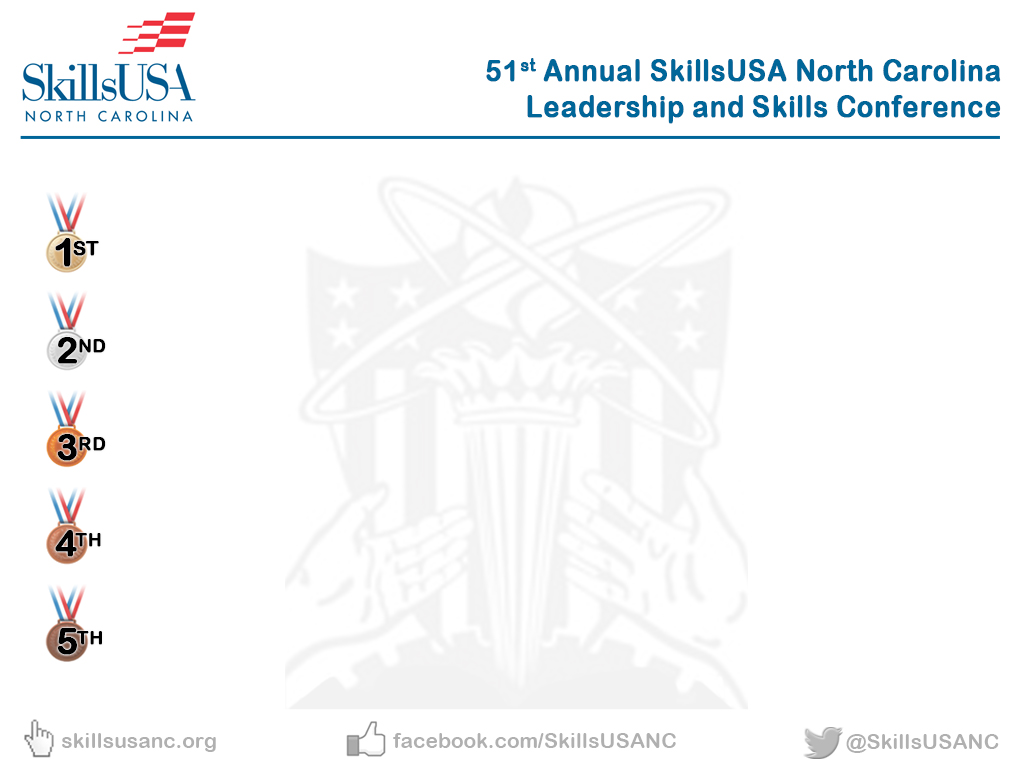 Debate
White Oak High School - Team H
Mountain Heritage High School - Team I
Jacksonville High School - Team I
Bear Grass Charter School - Team F
Bear Grass Charter School - Team E
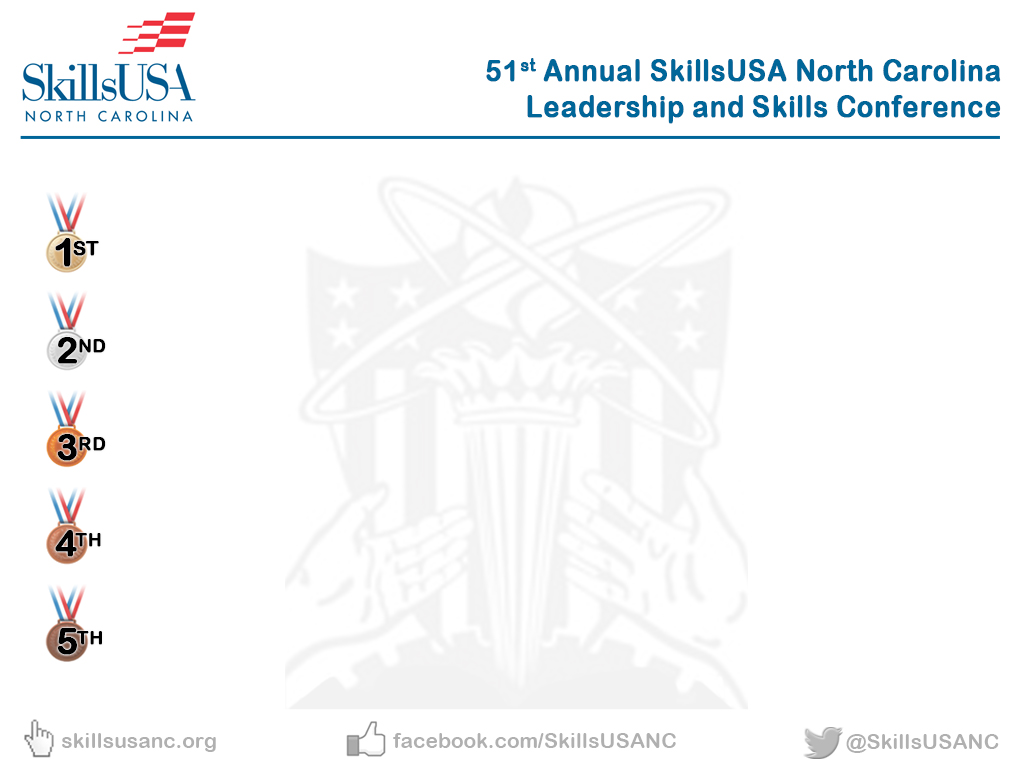 Diesel Equipment Technology
Tate Eller – Wilkes Early College High School
Graham Roten – Watauga High School
Austin Batts – East Duplin High School
William Taylor – Wilkes Early College High School
Skyler Robinson – Weaver Academy
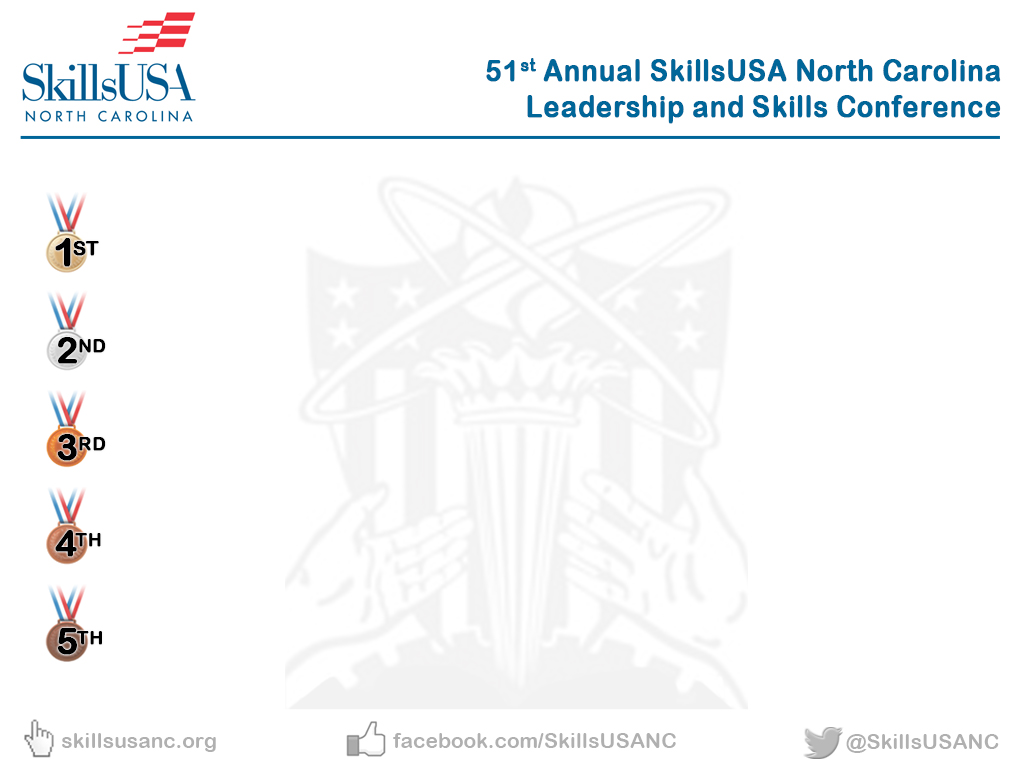 Digital Cinema Production
N F Woods Tech Center – Team E
N F Woods Tech Center – Team F
Chapel Hill High School – Team A
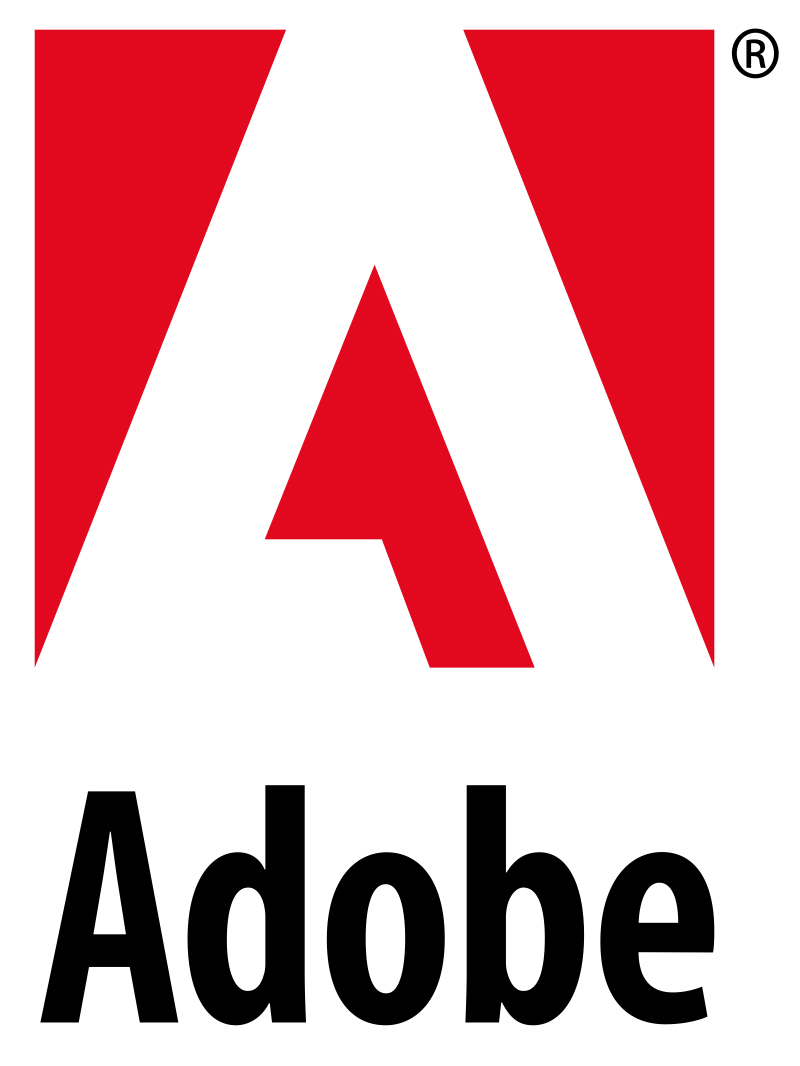 N F Woods Tech Center – Team G
John T Hoggard High School – Team V
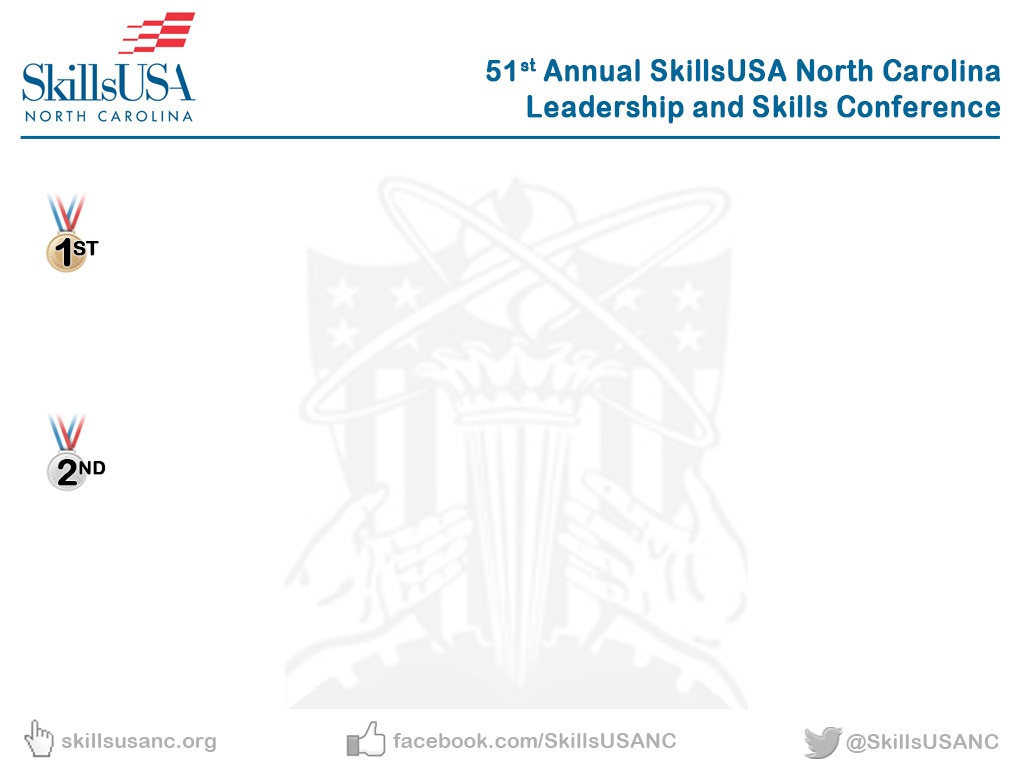 Digital Media
Middle Creek High School
N. F. Woods Tech Center
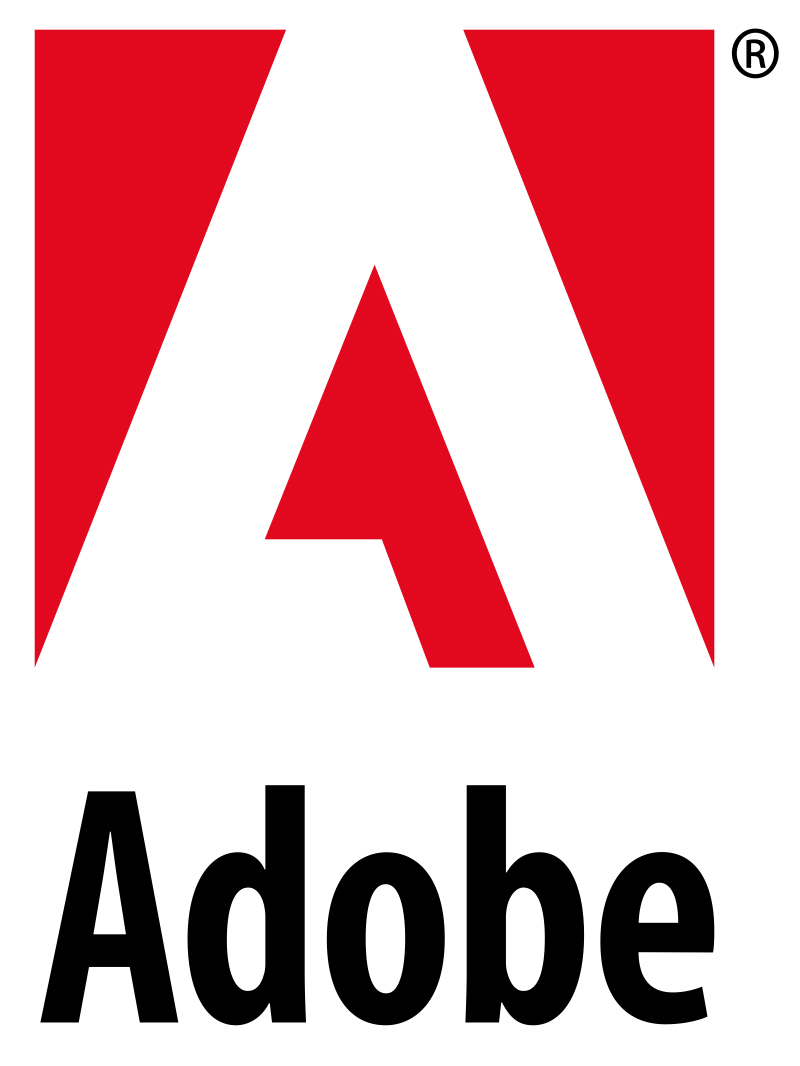 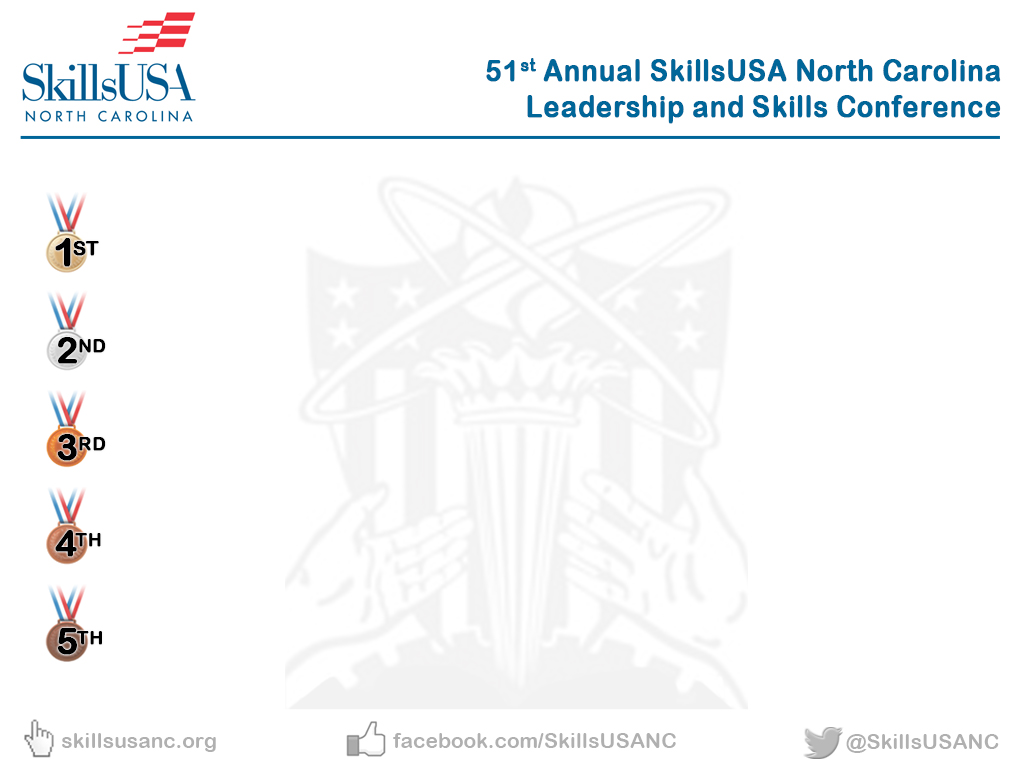 Drafting 1
Ari Pattillo – Columbus Career & College Academy
Cody Grenier – South View High School
Damien Walker – South View High School
David Carbral – Saint Stephens High School
James Harris – South Stanly High School
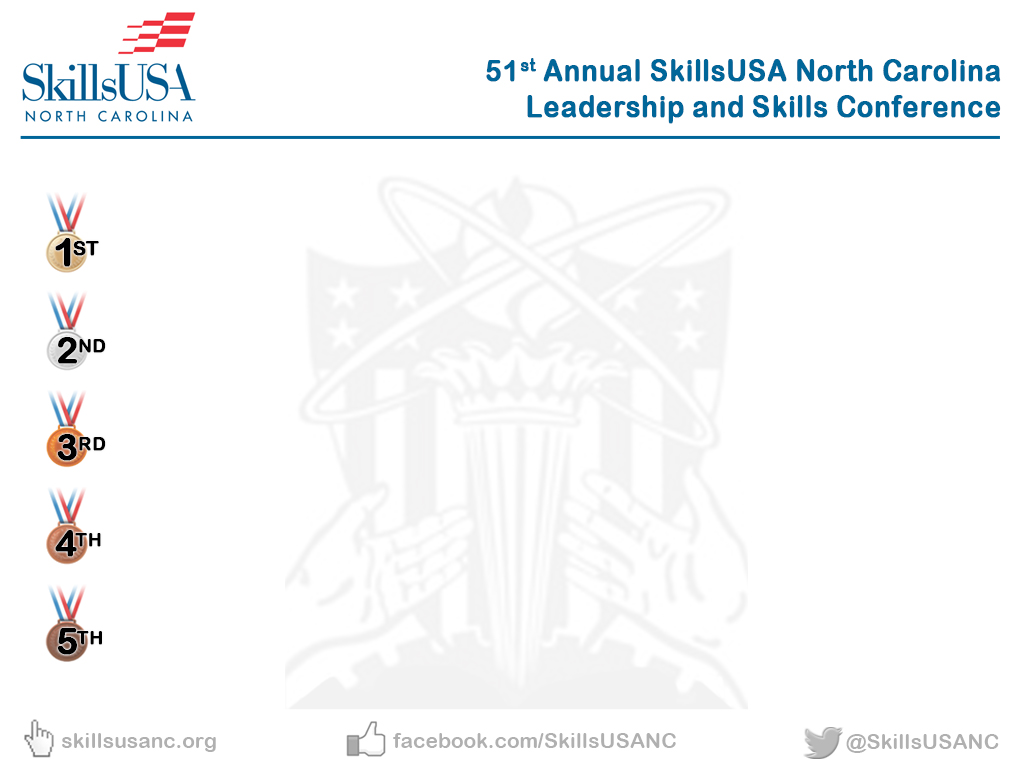 Electrical Construction Wiring
Leonardo Reyes – Robeson County Career Center
Andrew Jones – Alexander Central High School
Aaron Prospt – Alexander Central High School
Aaron Campbell – Robeson County Career Center
Zachary Chappell – Northern Nash Senior High 				  School
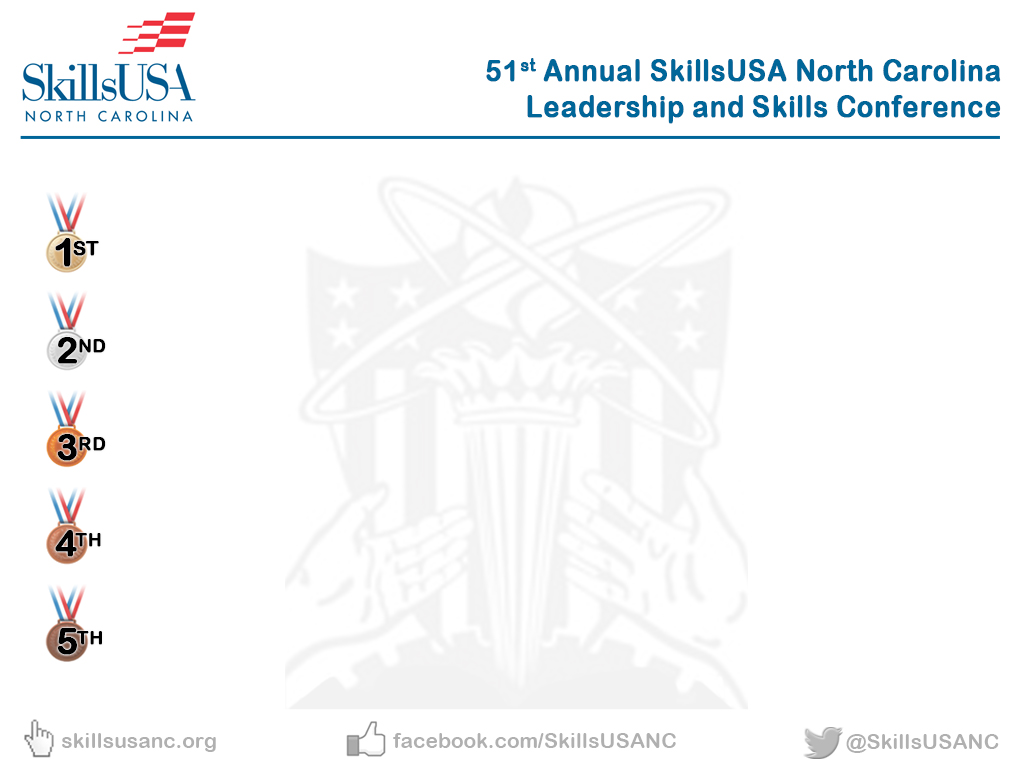 Electronics Technology
Ryan Hittepole – North Stanly High School
Nathan Whitt – Caldwell County Career Center
Austin Mills – South Stanly High School
Chase Wilson – West Stanly High School
Levi Carpenter – South Stanly High School
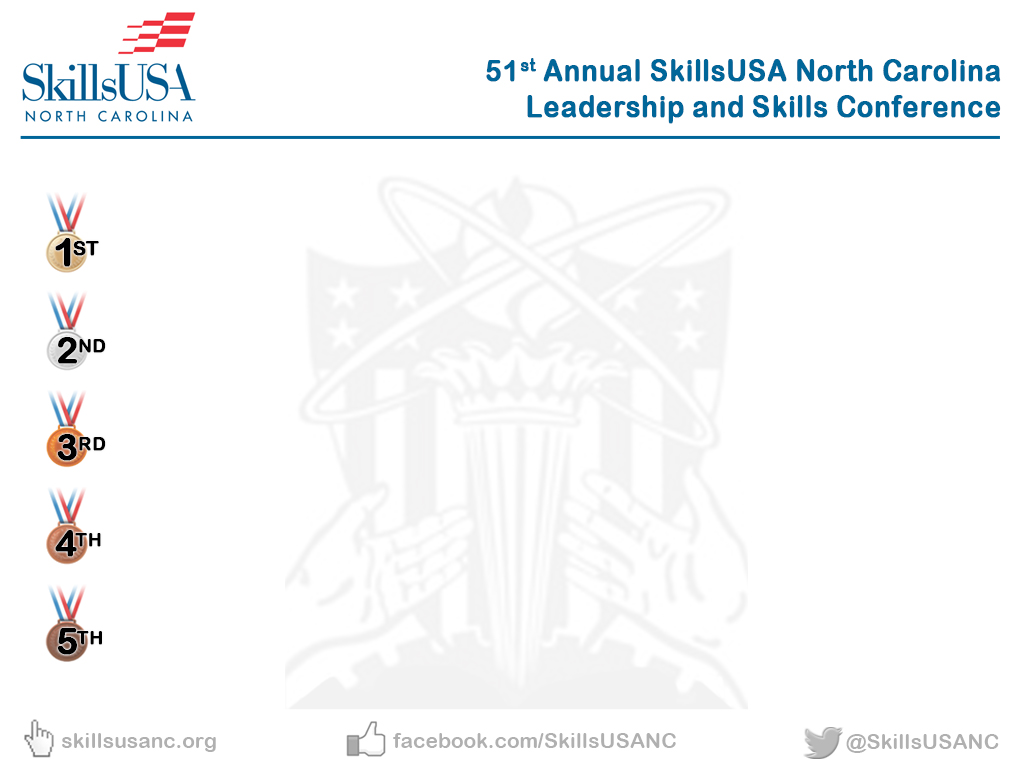 EMT
Kasey Burnette – McDowell High School
Travis Giddings – Concord High School
Stephen Brown – McDowell High School
Jacob Waldrop – McDowell High School
Russell Branton – McDowell High School
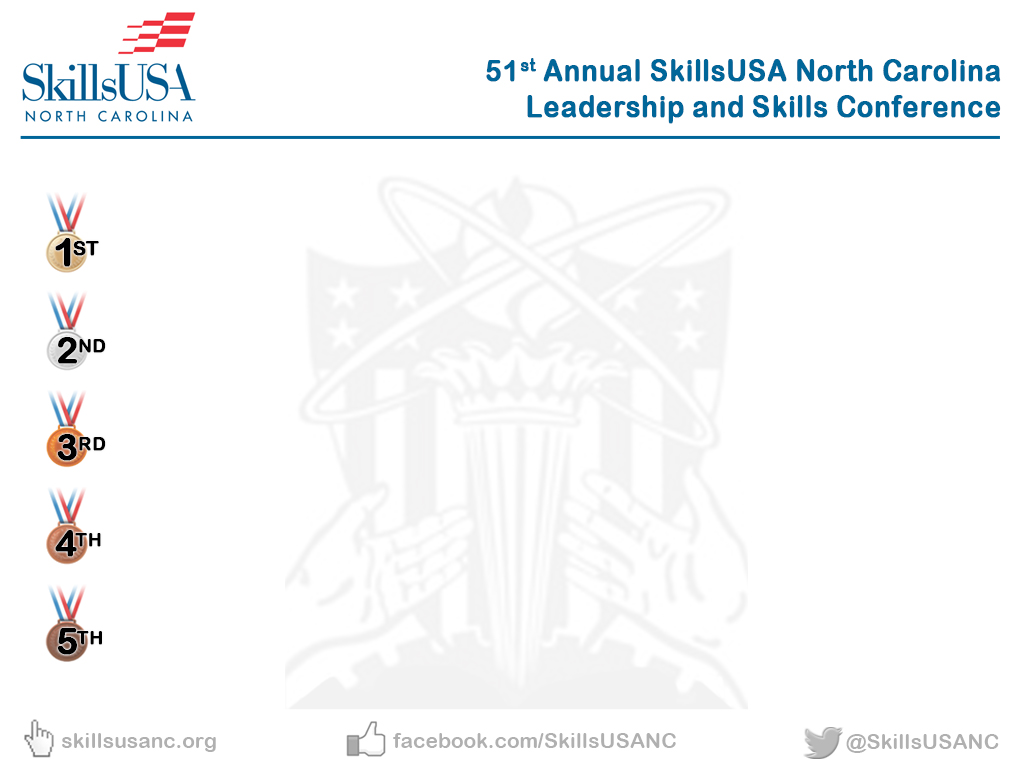 Engineering
Midway High School - Team B
Middle Creek High School - Team A
East Rowan High School - Team E
N. F. Woods Tech Center - Team C
White Oak High School - Team D
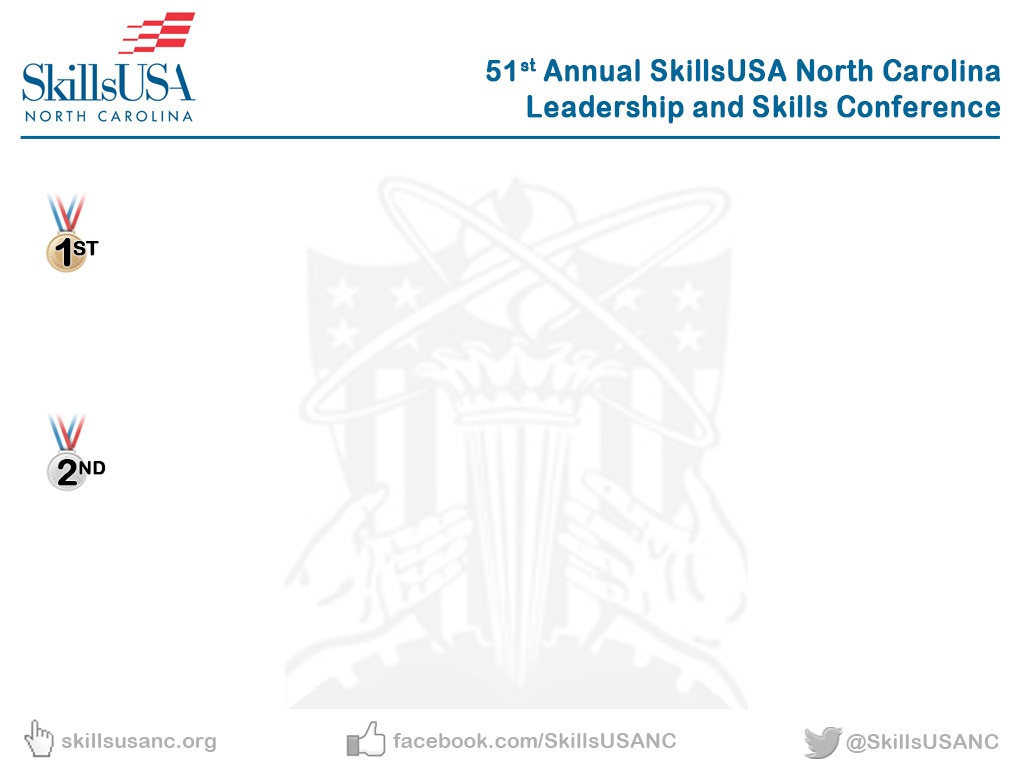 Entrepreneurship
Challenger High School/CVCC - Team A
N. F. Woods Tech Center - Team B
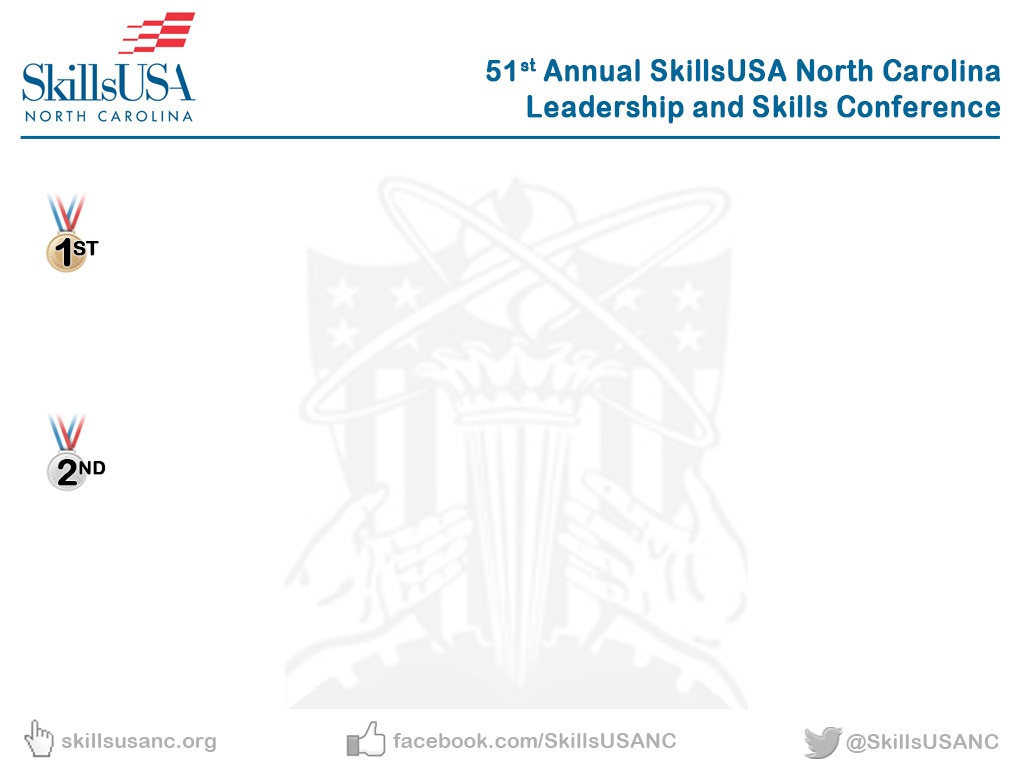 Extemporaneous Poster
Thomas O’Hern – Grays Creek High School
Brian Wallace – Winston-Salem/Fosyth County     	   	                   Career Center
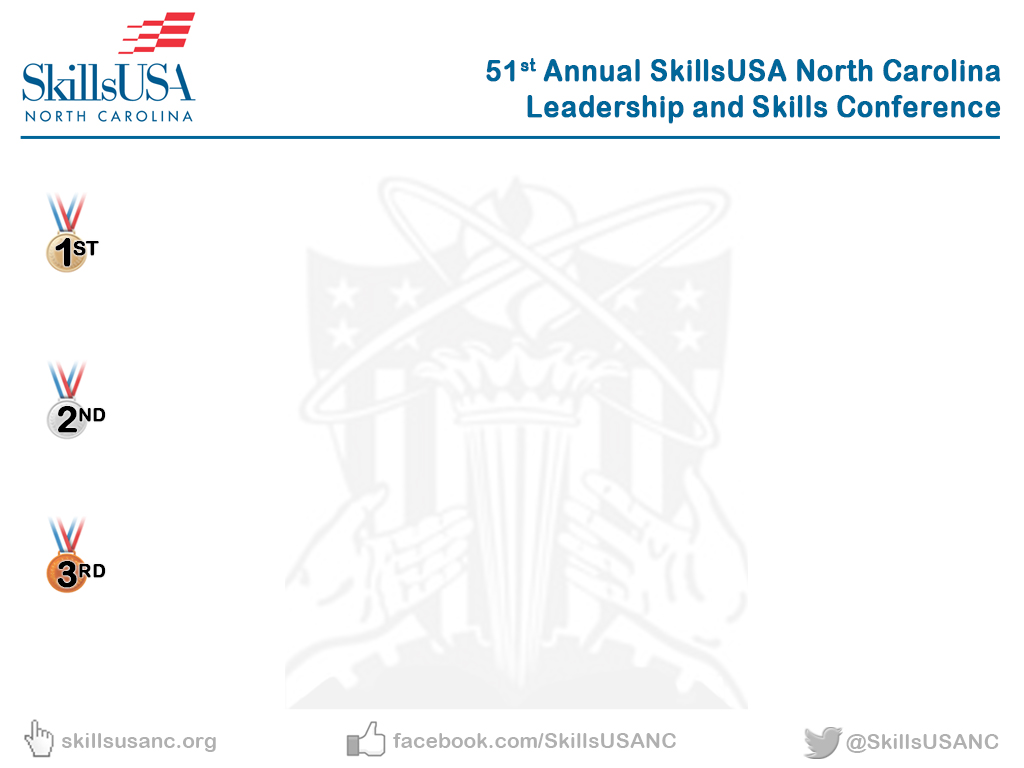 Extemporaneous Speaking
Daniel Pickens – Franklin High School
Alyssa Ball – Challenge High School/CVCC
Brandon Tillman – Winston-Salem/Forsyth County 			Career Center
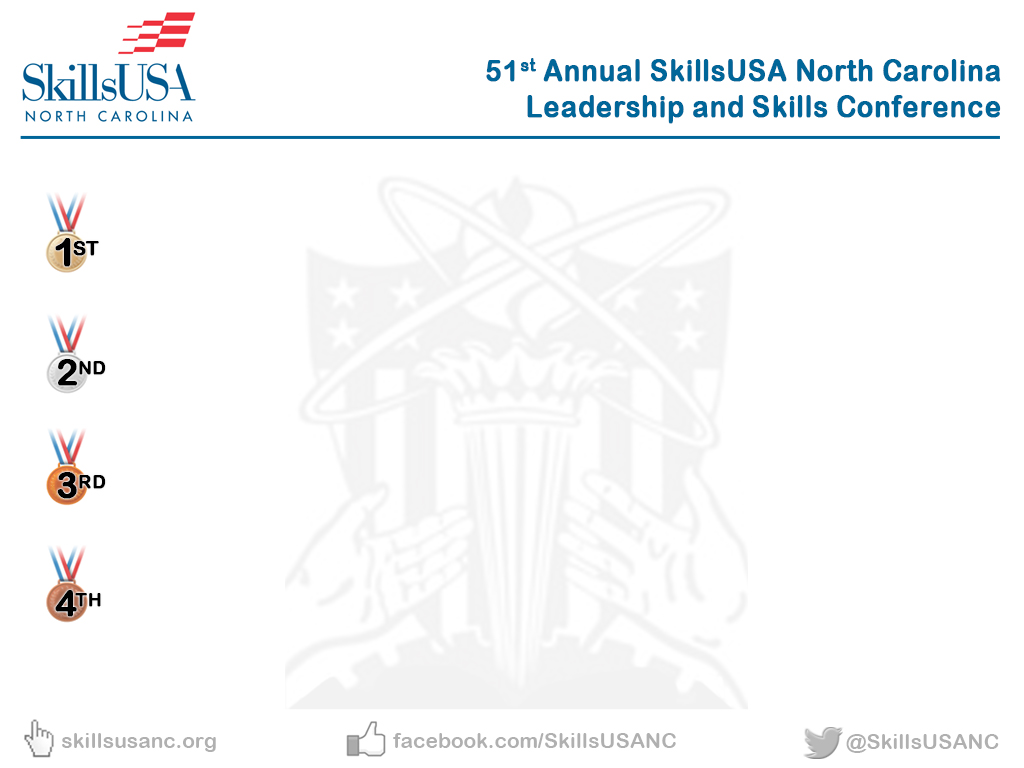 Fantasy Hair and Makeup
Lizbeth Armas – Watauga High School
Mallory Vanwinkie – Watauga High School
Taylor Quann – Middle Creek High School
Marsha Jean-Baptiste – North Mecklenburg High 				           School
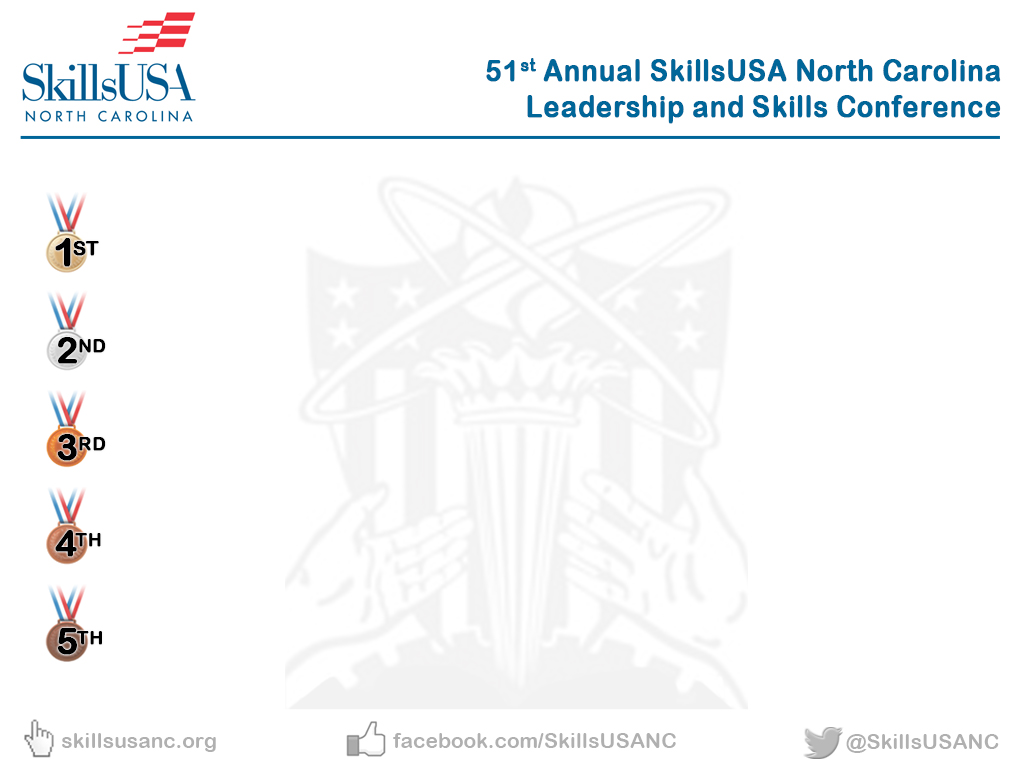 Firefighting (National)
Spencer Rowell – E E Smith High School
William Sauls – Harnett Central High School
Dakota Griffin – West Montgomery High School
Andrew Worley – McDowell High School
Andrew Deaton – West Montgomery High School
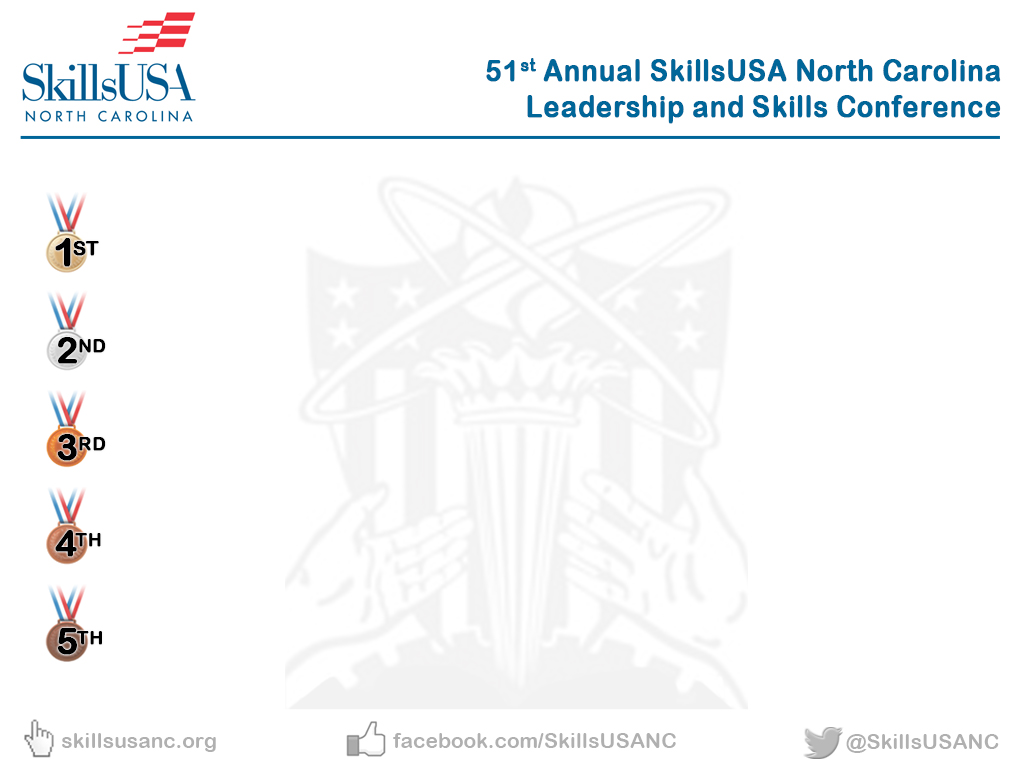 Firefighting Basic (State)
Colton Bennett – Harnett Central High School
Gerardo Reza-Tolentino – East Montgomery High 					  School
Hunter Savage – Harnett Central High School
Thomas Sheehan – Balfour Education Center
Urail Funderburk – Concord High School
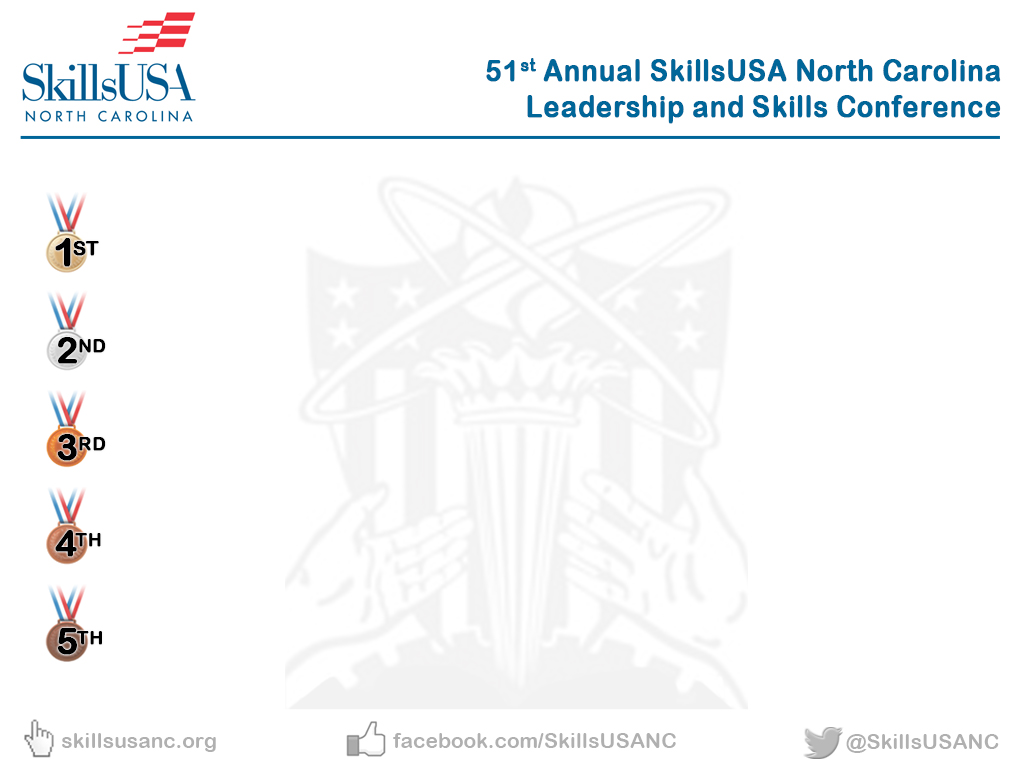 Firefighting Intermediate (State)
Dylan Turner – Western Harnett High School
Matthew Lasater – Western Harnett High School
Sam Pate – Western Harnett High School
Kameron Bridgers – Garner Magnet High School
Steven Seagroves – Lee County High School
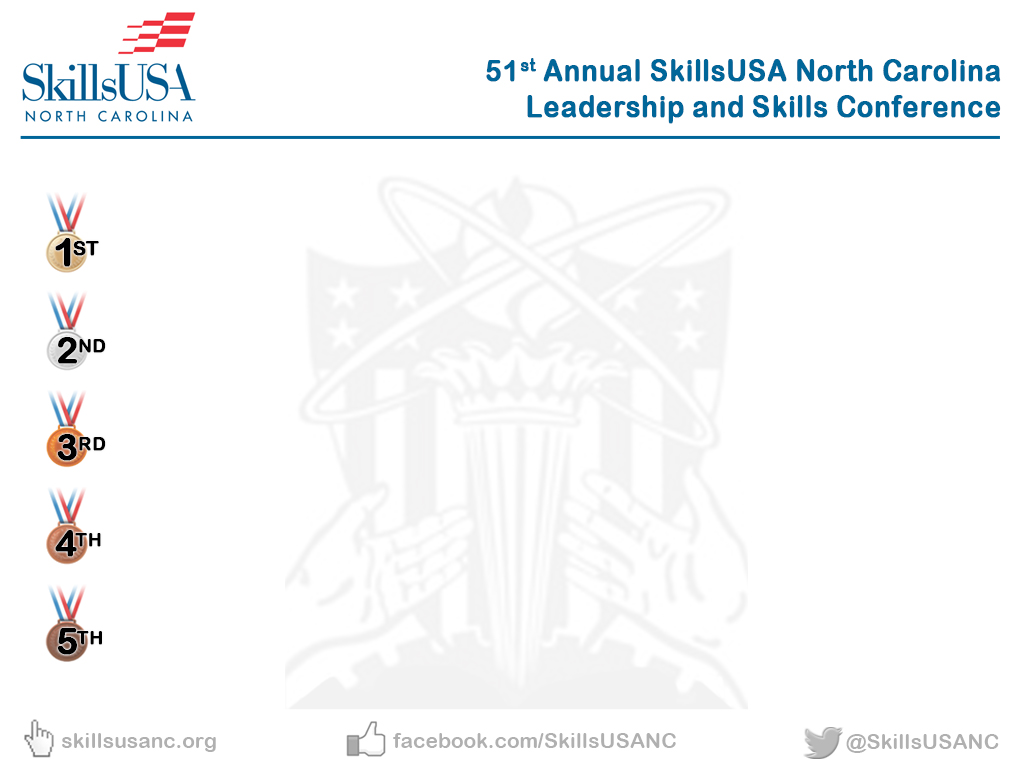 First Aid-CPR
Breanna Fisher – Richlands High School
Ashlyn Shaw – Pine Forest High School
Ivanna Chavez – Pine Forest High School
Hannah Todd – Forbush High School
Cheyenne Collins – Robeson County Career Center
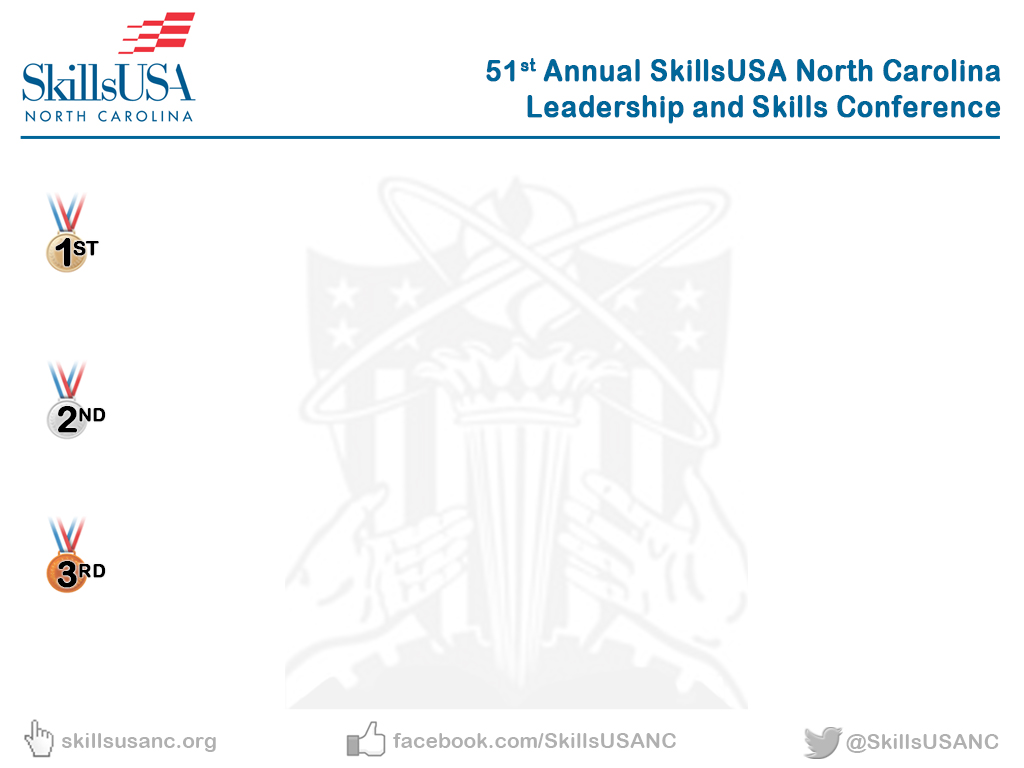 Hair Coloring
Taylor McCune – Watauga High School
Takyra Williams – West Mecklenburg High School
Amanda Hicks – Watauga High School
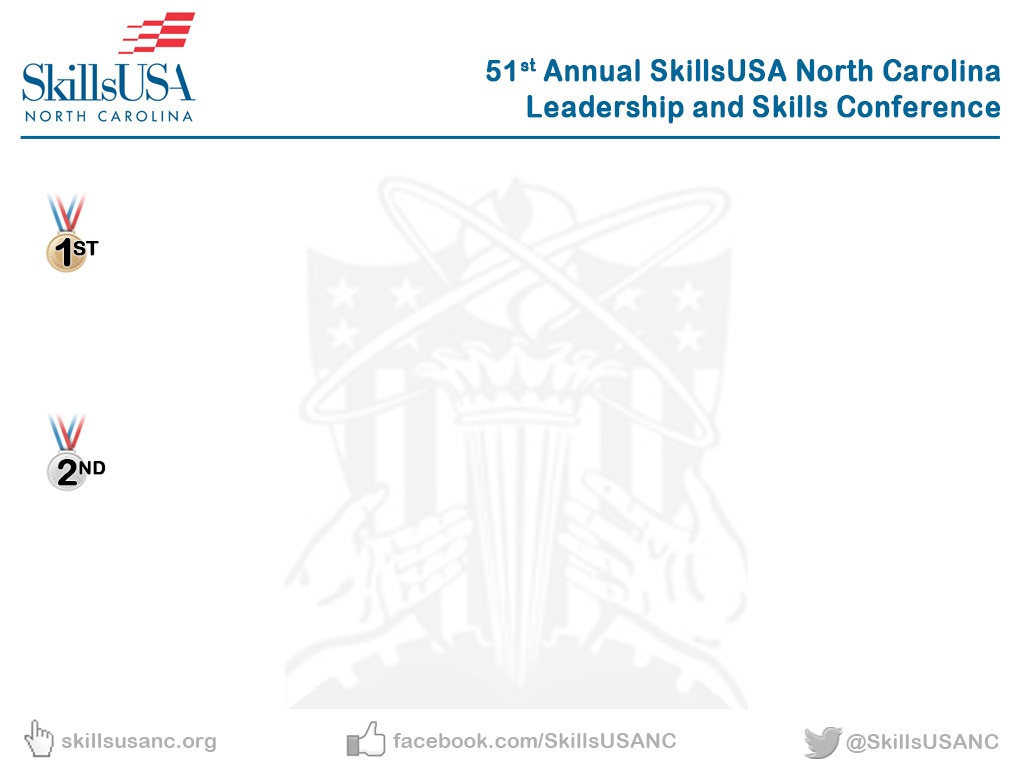 Health Knowledge Bowl
South Johnston High School - Team A
Caldwell County Career Center Middle College -  Team B
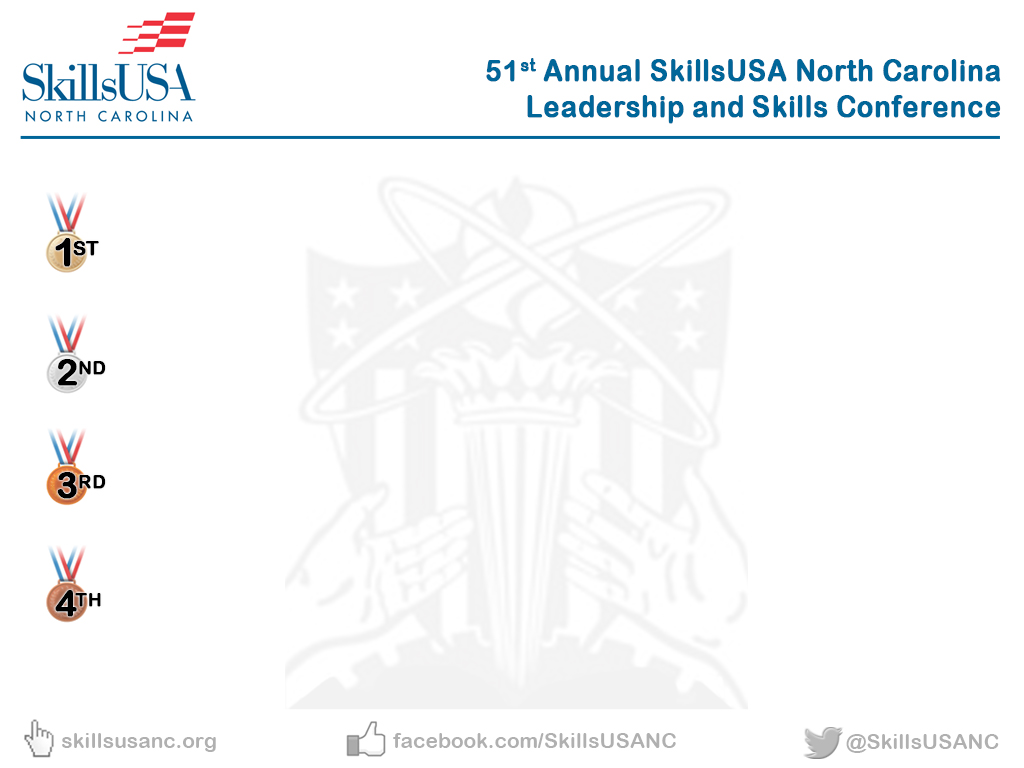 Health Occupations Professional Portfolio
Lauren Stone – Starmount High School
Makayla Maddox – Lee County High School
Brooke Kelly – Lee County High School
Lexi Garris – D H Conley High School
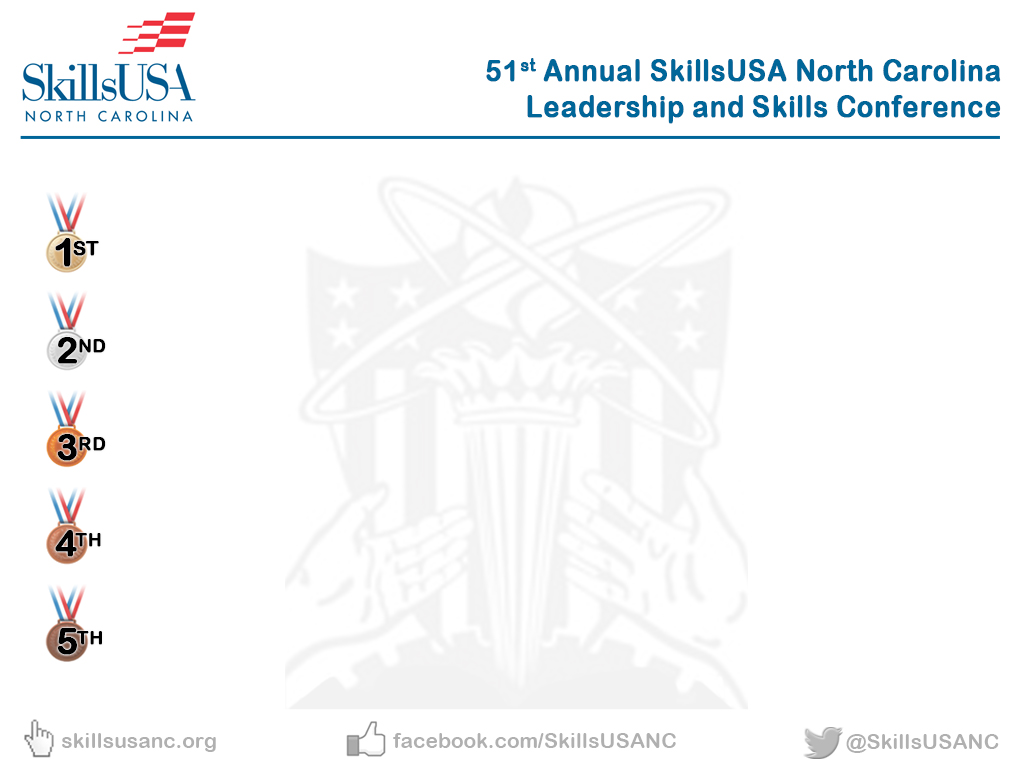 HVACR
Avery James – N F Woods Tech Center
Chris Symington – N F Woods Tech Center
Dylan Ward – N F Woods Tech Center
Nick Ritch – Parkwood High School
Brandon Laney – Parkwood High School
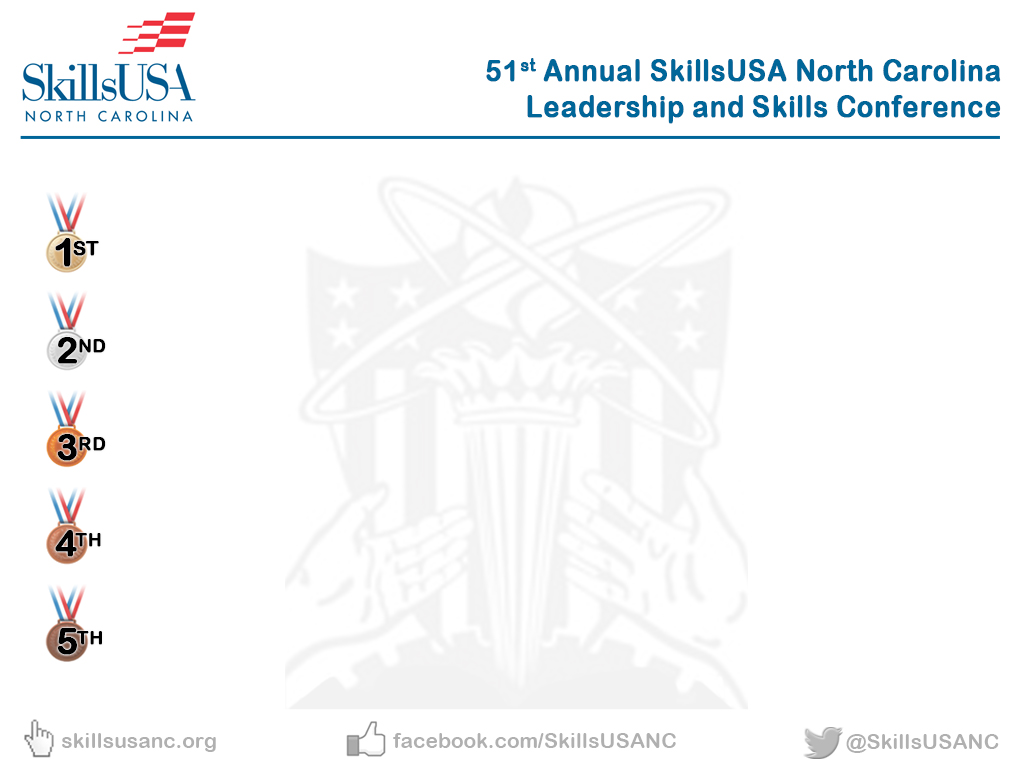 Information Technology Services
Mark Straub – Grays Creek High School
Nathan Schimmel – Weaver Academy
Peter Muniz – Weaver Academy
Grace Ingledue – Chapel Hill High School
Jackson West – Robeson County Career Center
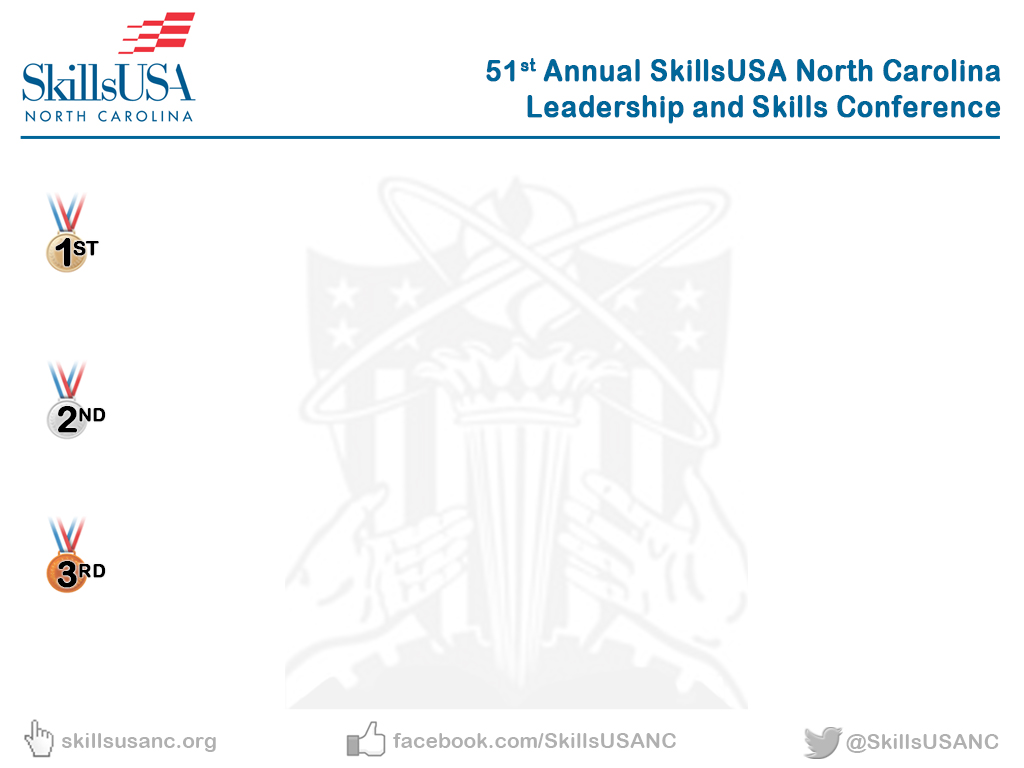 Interactive Application and Game Development
Middle Creek High School – Team A
Carboro High School – Team C
White Oak High School – Team B
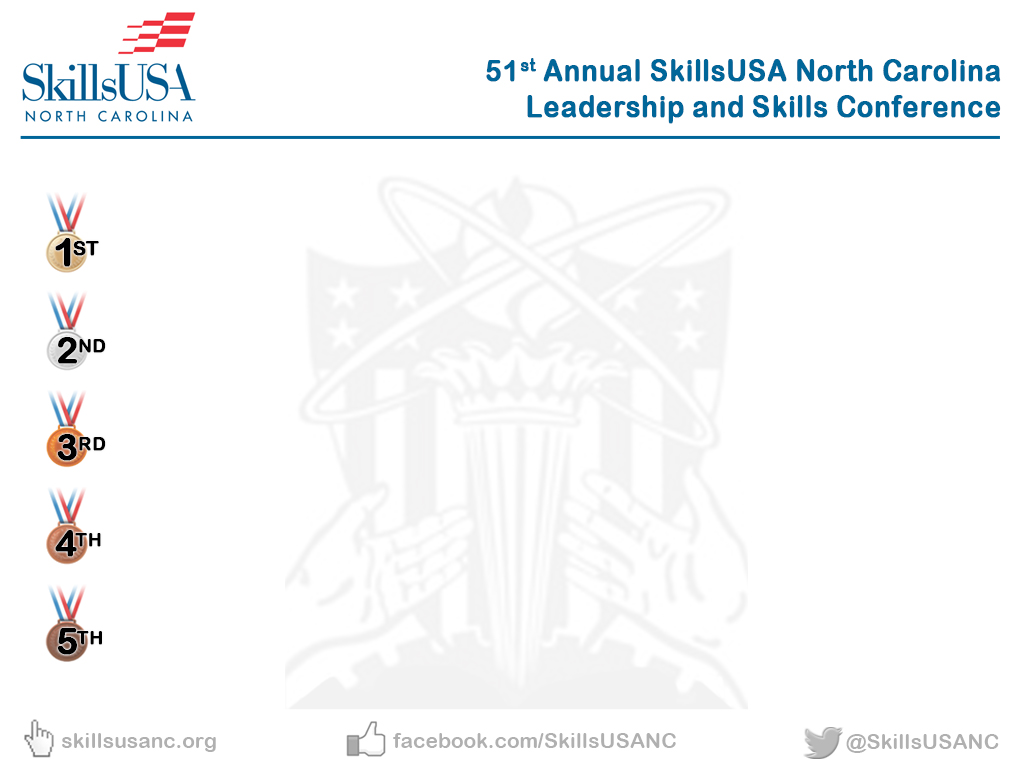 Internetworking
Alexa Hankins – Chapel Hill High School
Ben Rampel – Chapel Hill High School
Nicholas Mendoza – Robeson County Career Center
David Waycott – Robeson County Career Center
Skye McKelvie – Robeson County Career Center
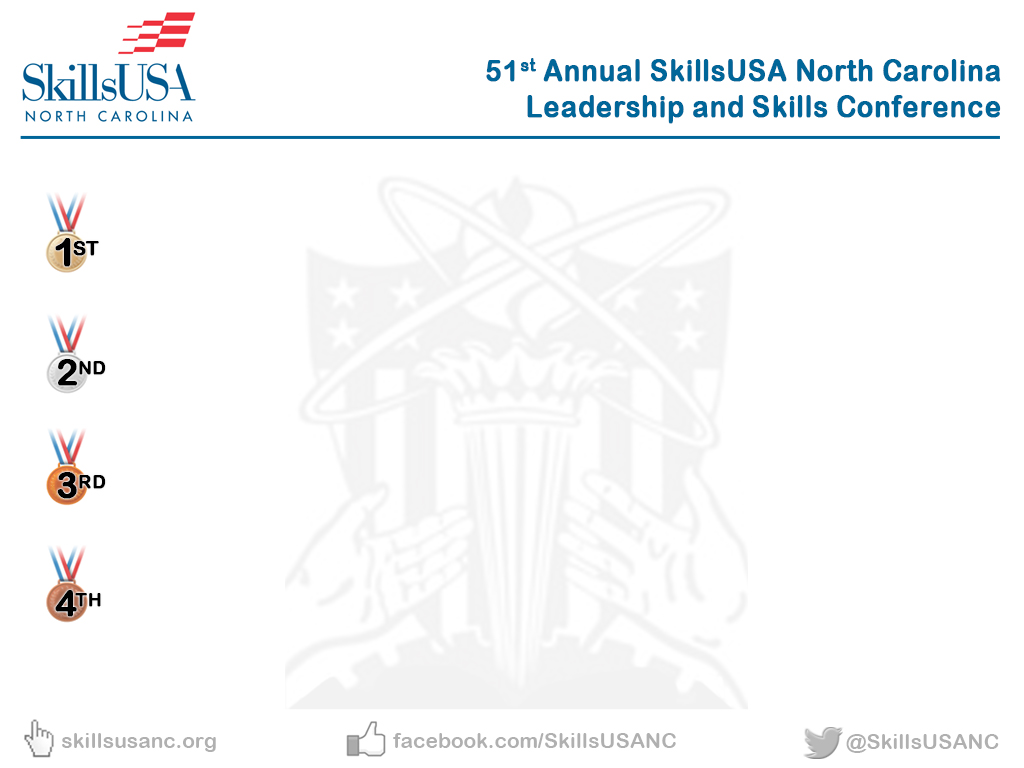 Internetworking 1
Ryan Halsater – Chapel Hill High School
Nicholas Meares – Robeson County Career Center
David Vences – Burns High School
Oswaldo Aquilar – Robeson County Career Center
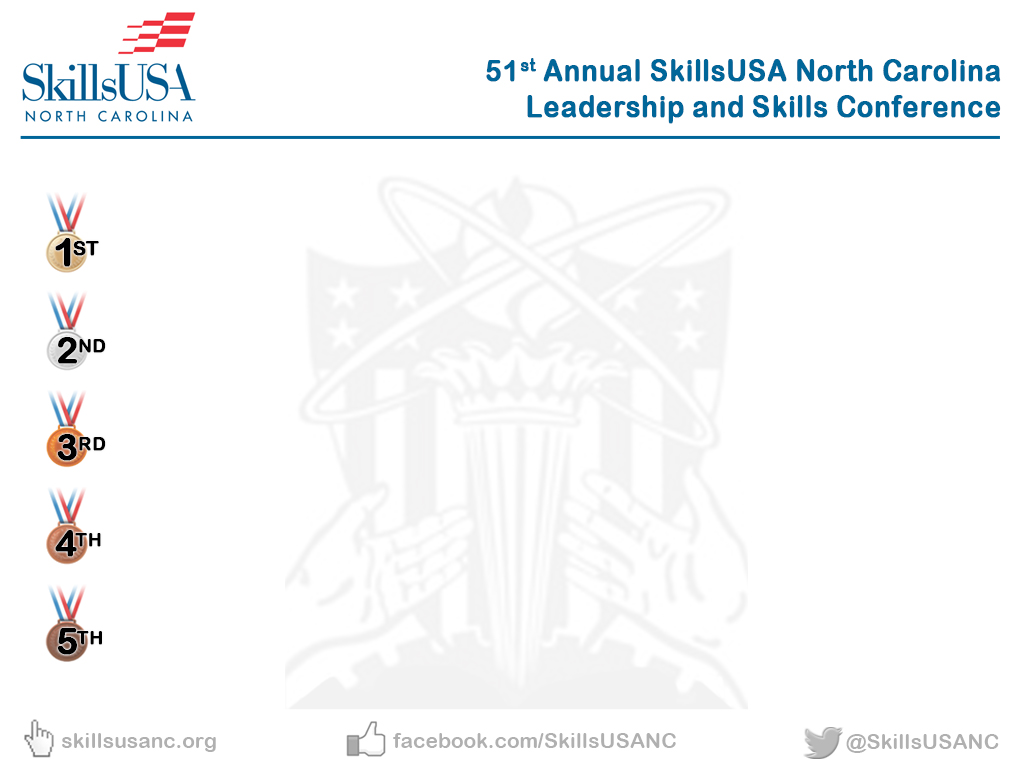 Job Interview
Hannah Miller – Alexander Central High School
Alexis Laskowski – White Oak High School
Elyse Armstrong – Alexander Central High School
McKayla Setzer – Challenger High School/CVCC
Caitlyn Johnston – Hibriten High School
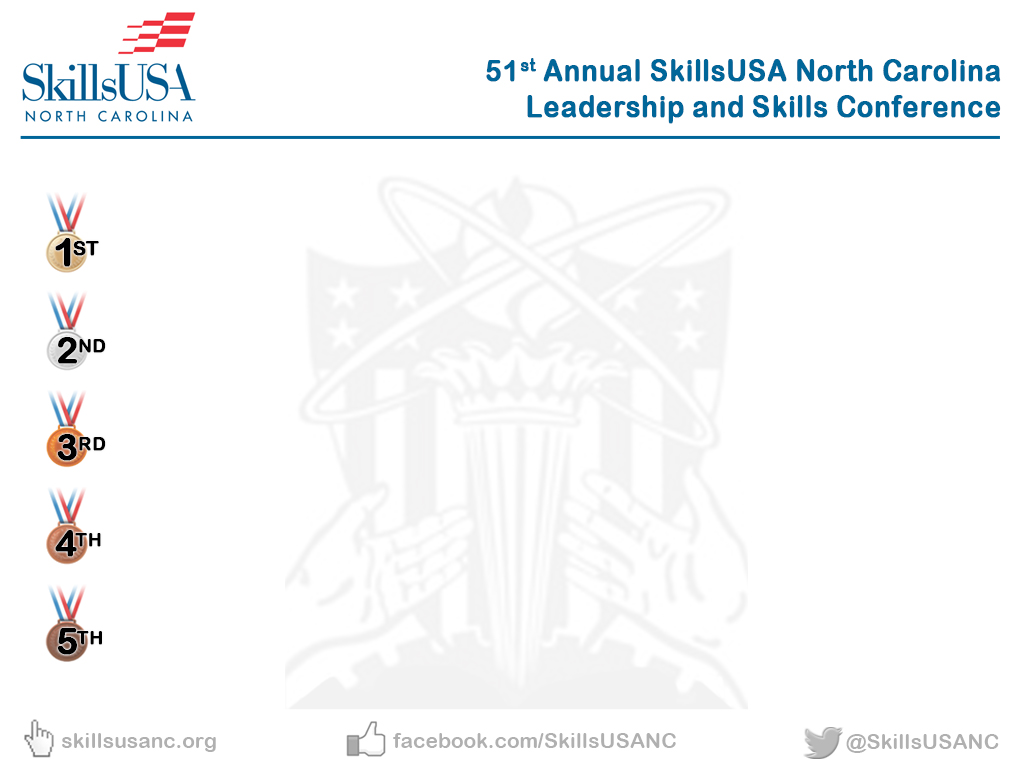 Job Skill Demo A
Brett Stone – Midway High School
Abrianna Berry – Franklin High School
Damia Marshall – Pine Forest High School
Kaleb Tipton – Mountain Heritage  High School
Jason Lemons – Grays Creek High School
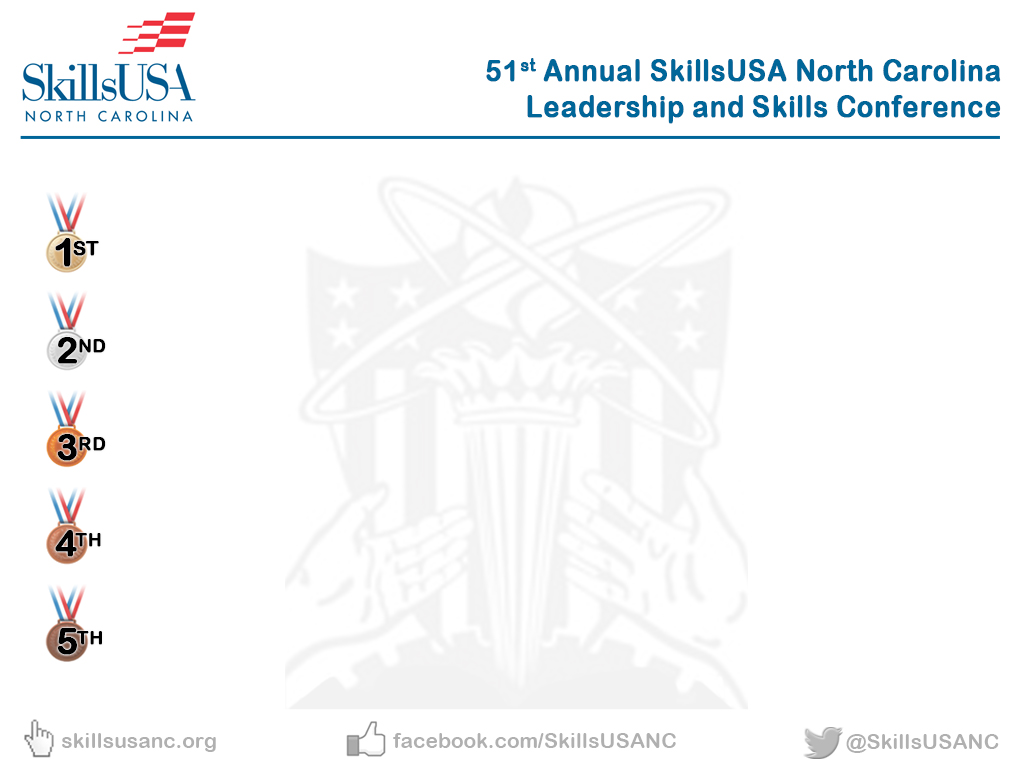 Job Skill Demo O
Nicole Downs – Franklin High School
Tre’von Smith – Grays Creek High School
Marc McInteer – Grays Creek High School
Josie Ervin – N F Woods Tech Center
Morgan Dell – John T Hoggard High School
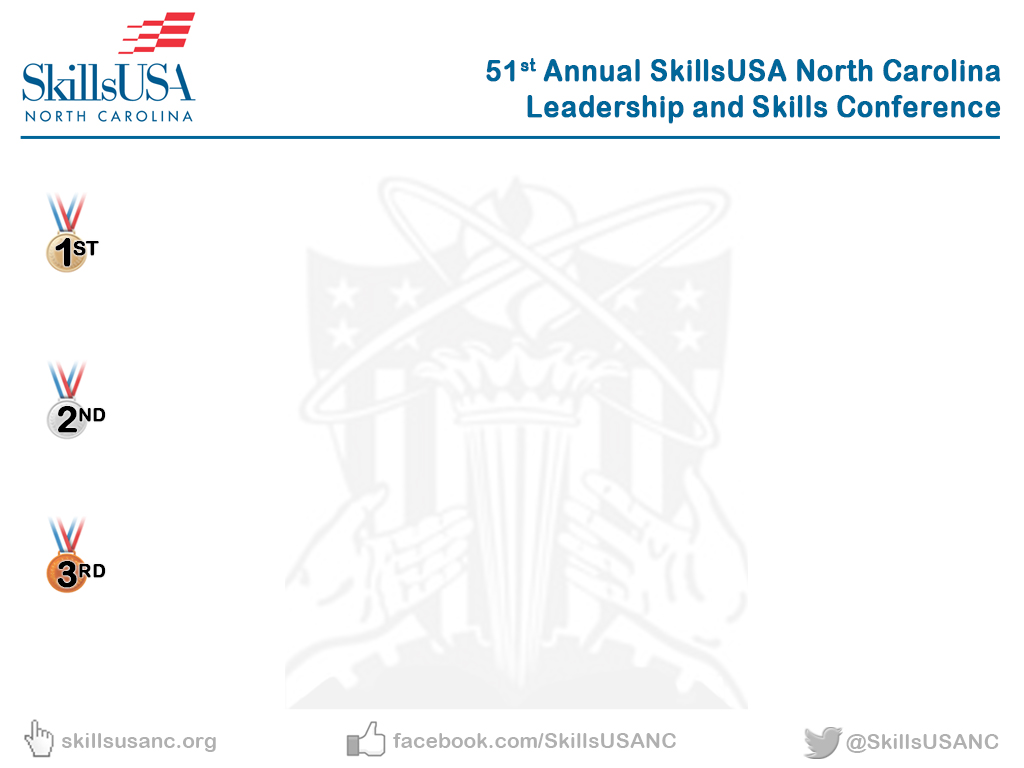 Marine Service Technology
Phillip Rose – Providence High School
Nic Coppola – Providence High School
Connor Davis – Burns High School
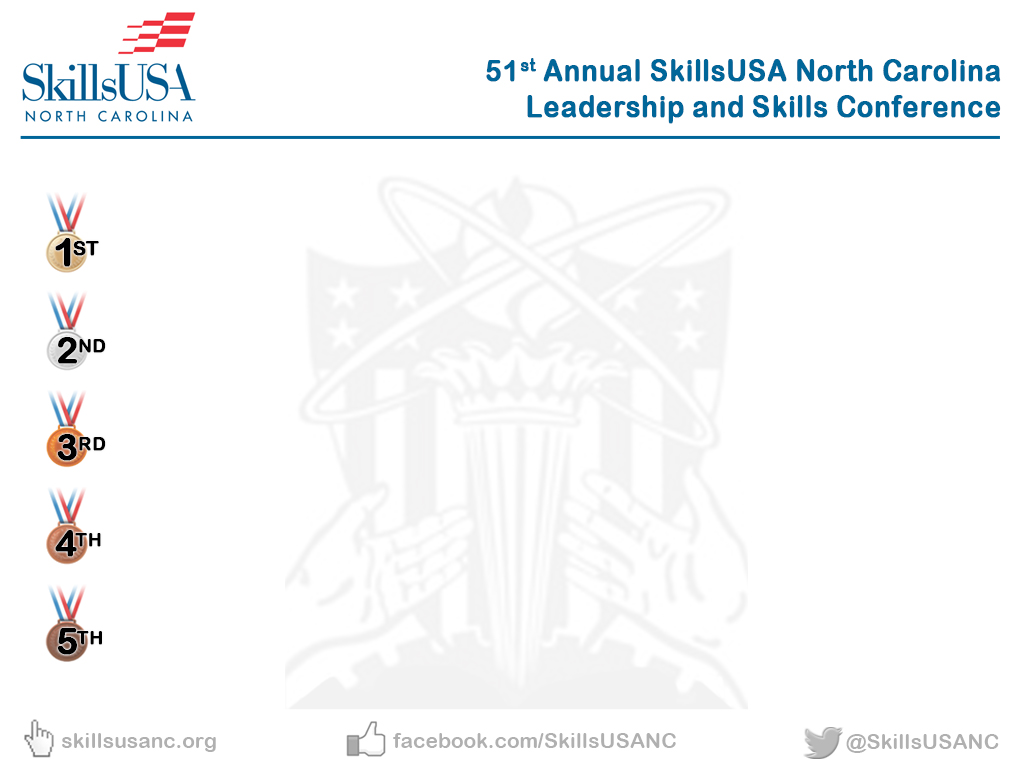 Masonry
Kelby Thornton – Central Cabarrus High School
Thomas Noah Shaver – Mount Pleasant High 				         School
Stevin Brown – West Rowan High School
Justin Greer – South Rowan High School
James Lambert – Mount Pleasant High School
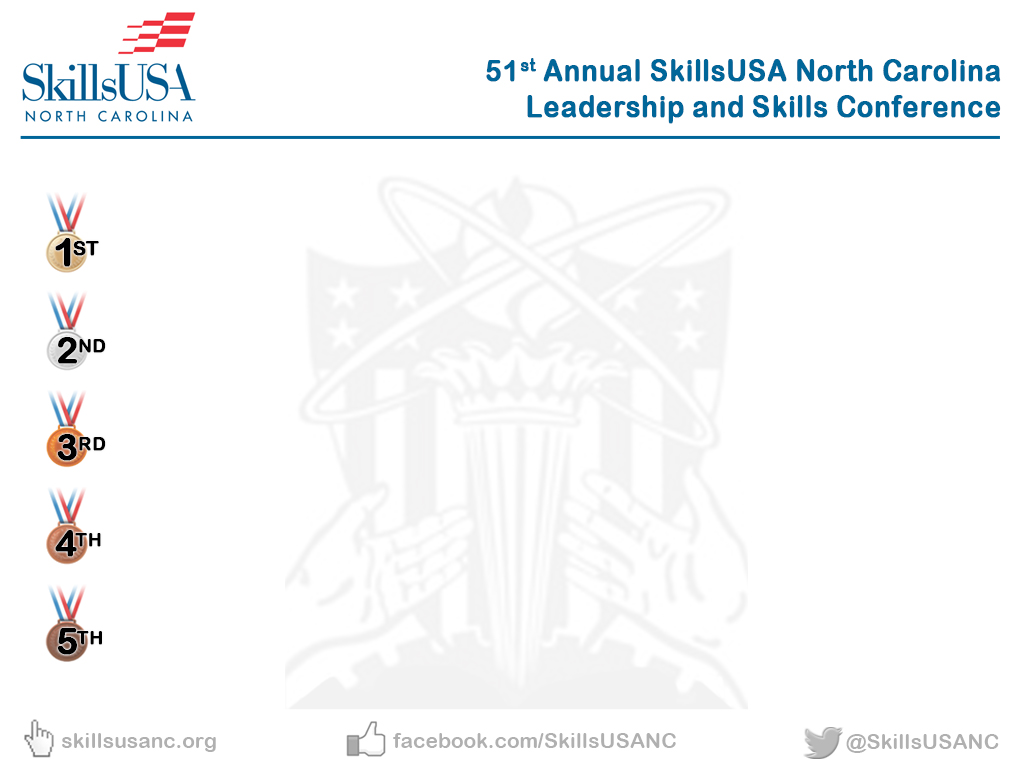 Masonry 1
Samuel Faggart – Jesse Carson High School
Mason Saunders – Mount Pleasant High School
Christopher Rayfield – Jesse Carson High School
Matthew Wiley – West Stanly High School
Thomas Helton – Hibriten High School
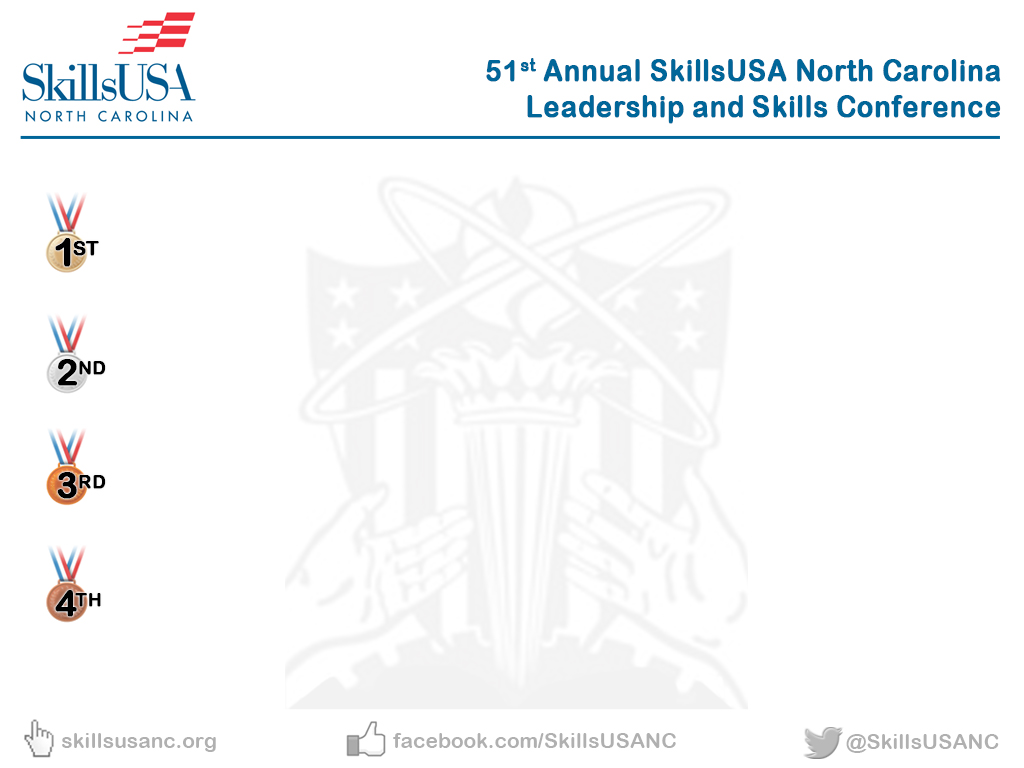 Masonry Bulletin Board
Amber White – West Rowan High School
Angalika Powell – Grimsley High School
Halle Lynn – F T Foard High School
Sahara Gladden – F T Foard High School
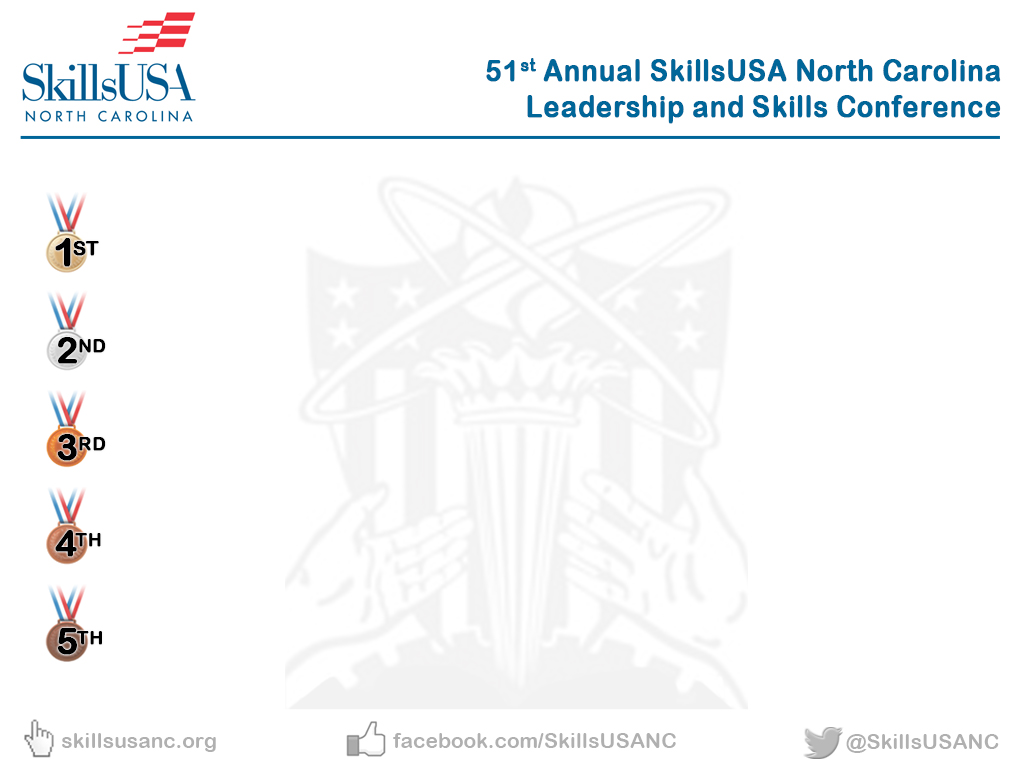 Masonry Estimating
Dylan Lowman – F T Foard High School
Jordan Propst – F T Foard High School
Garrett Parker – Columbus Career & College 			        Academy
Jacob Quinn – Swansboro High School
Jesse Clark – West Caldwell High School
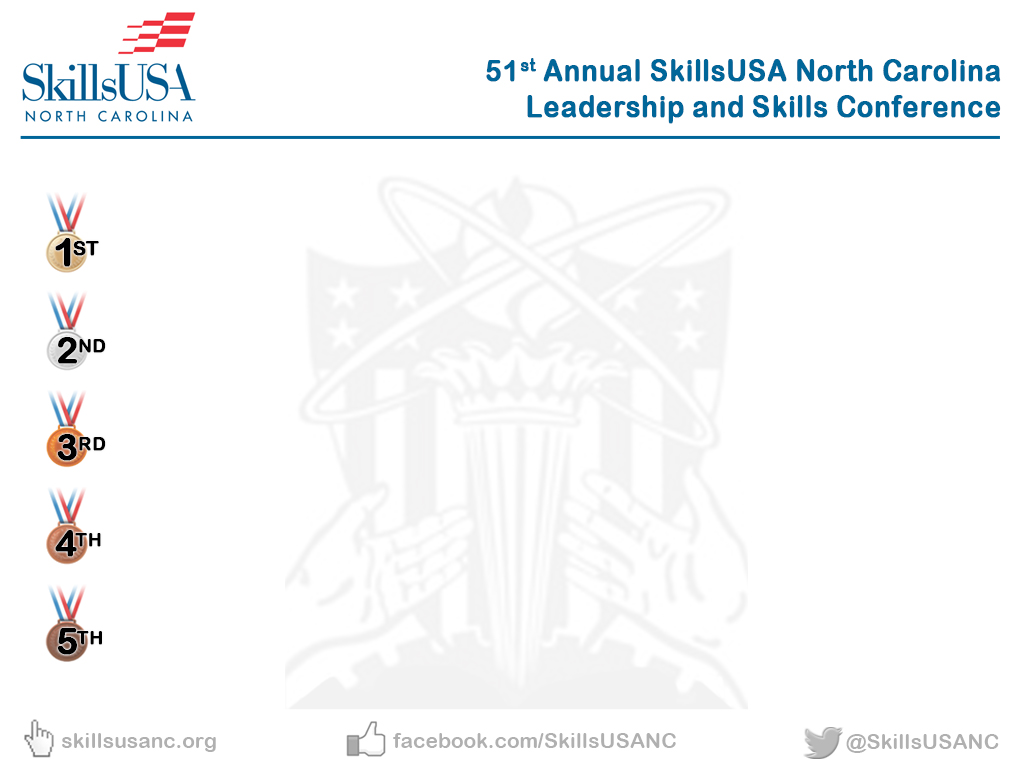 Masonry Poster
Savannah Mckinney – F T Foard High School
Raegan Owen – West Rowan High School
Garret Vanhorn – F T Foard High School
Kamryn Baker – Lee County High School
Readen Diamond – Grimsley High School
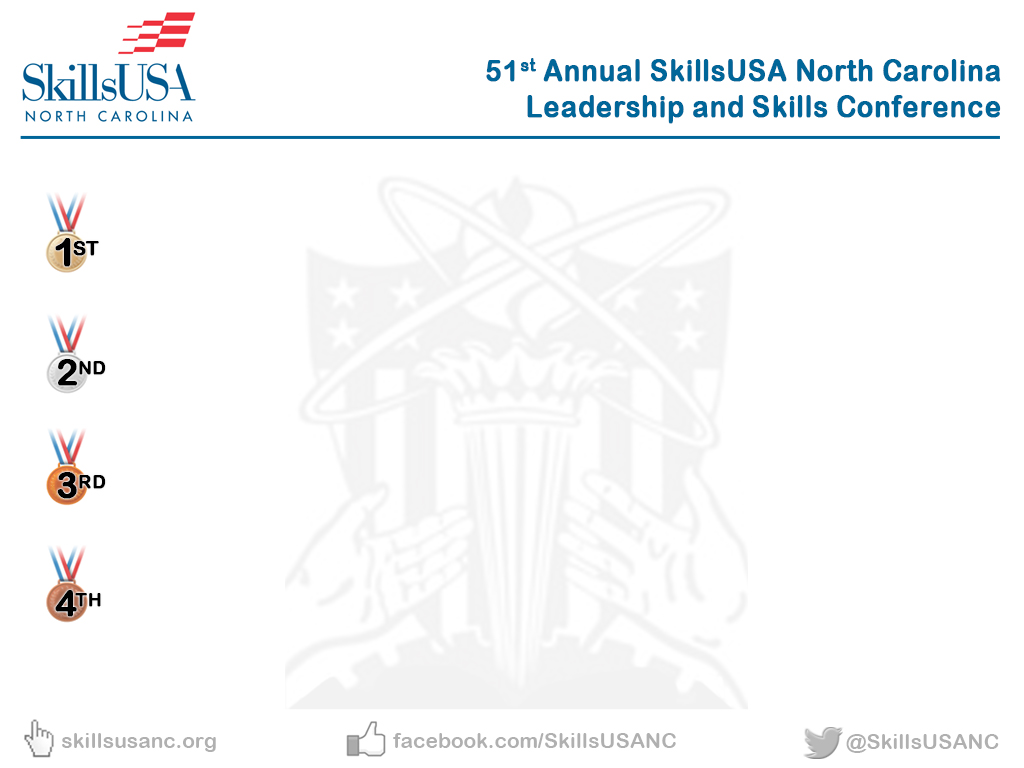 Masonry Powerpoint
Taz Triplett – F T Foard High School
Ian Slone – Swansboro High School
Logan Taylor – F T Foard High School
Rebekah King – F T Foard High School
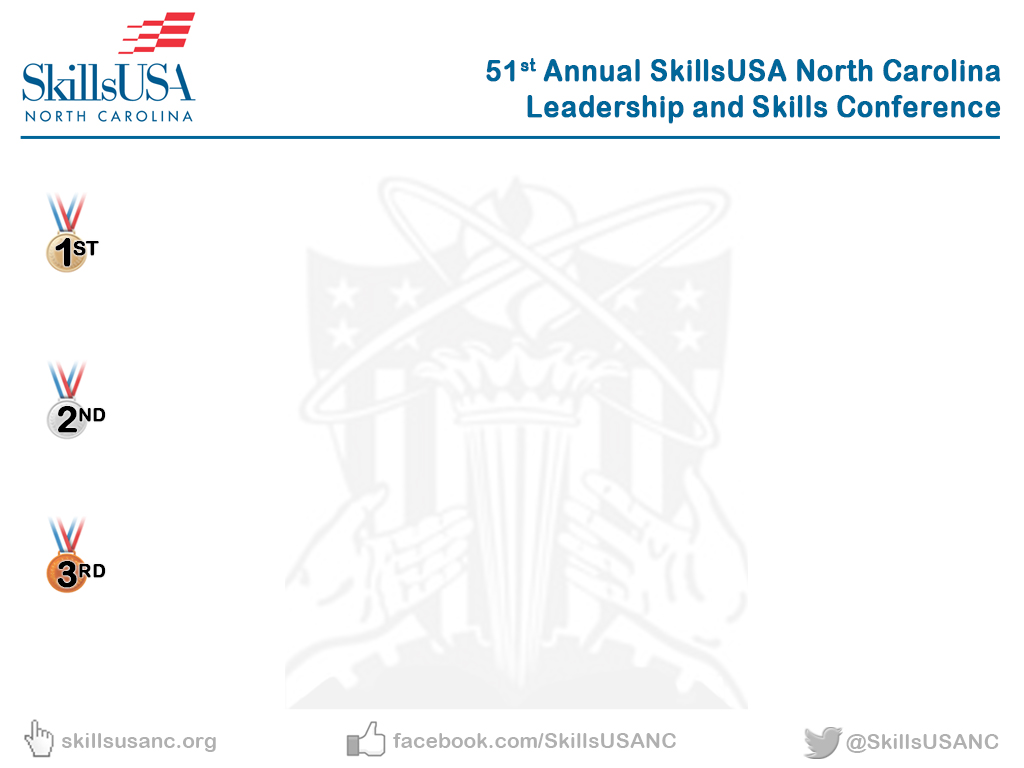 Medical Assisting
Kamryn Montgomery – Richlands High School
Teresa Garcia Resende – Richlands High School
Reagan Sydes – Richlands High School
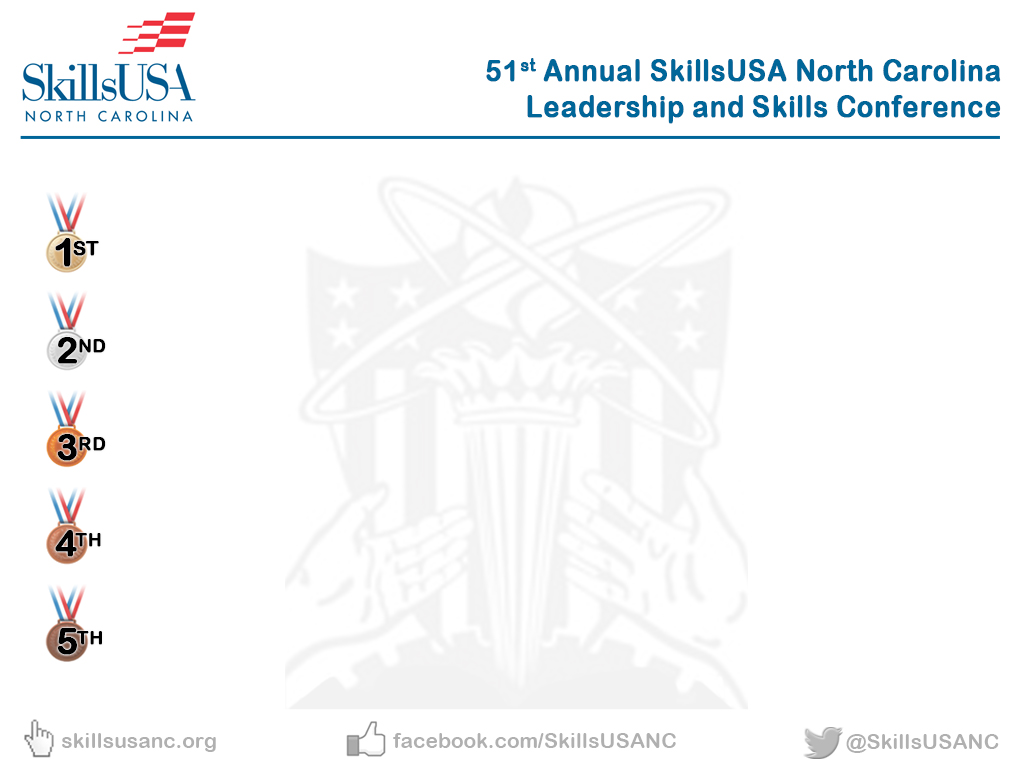 Medical Math
Hannah Melton – Richlands High School
Morgan Mcdonald – D H Conley High School
Morgan Guynn – Franklin High School
Katelynn Jones – Richlands High School
Taylor Thomas – Bear Grass Charter School
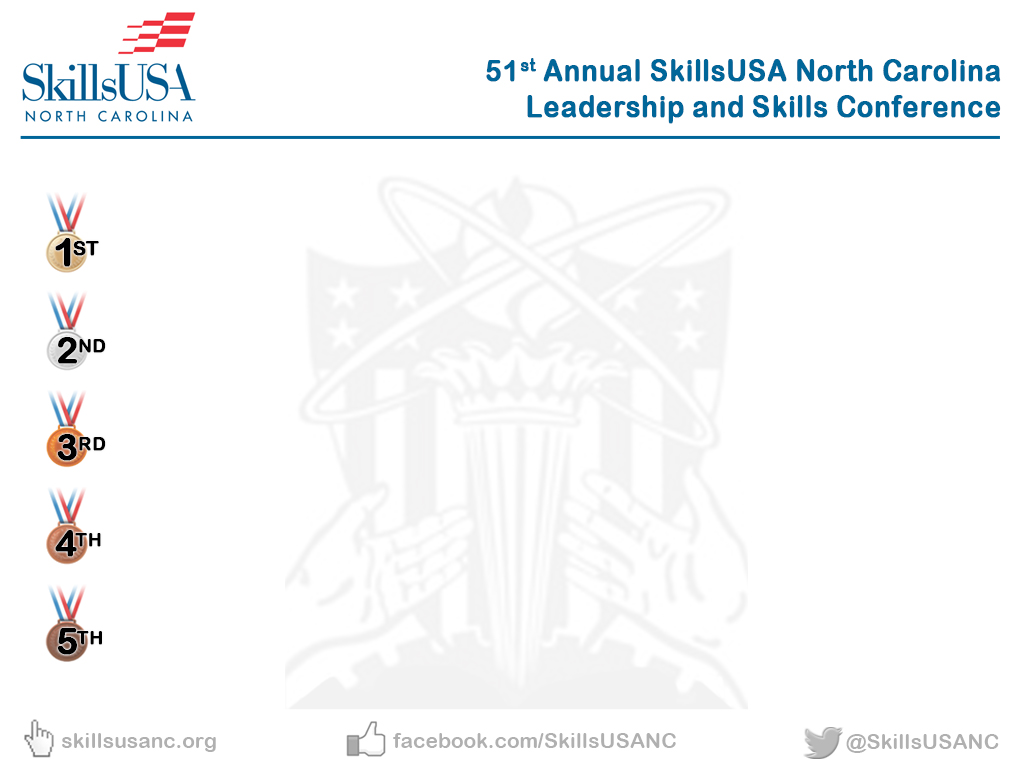 Medical Terminology
Atzirit Rubio – Richlands High School
Olivia Hall – D H Conley
Rachel Stender – Richlands High School
Madison Burns – D H Conley HS
Yasmine Richardson – Pine Forest High School
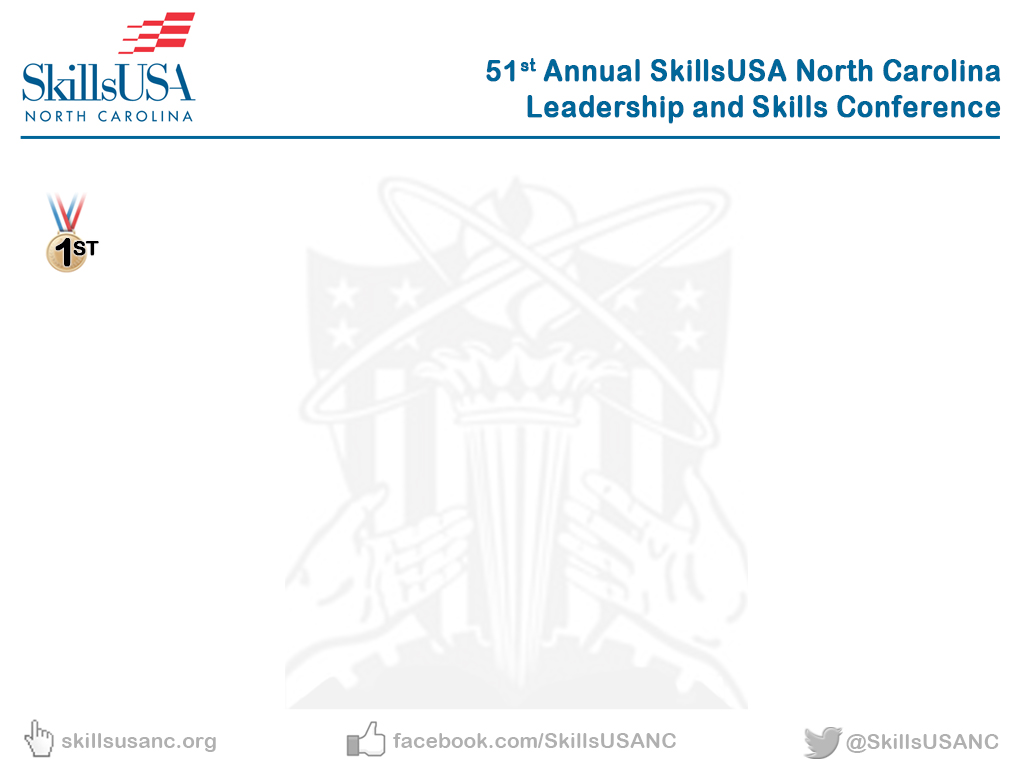 Men’s Haircutting
Ashanti Smith – West Mecklenburg High School
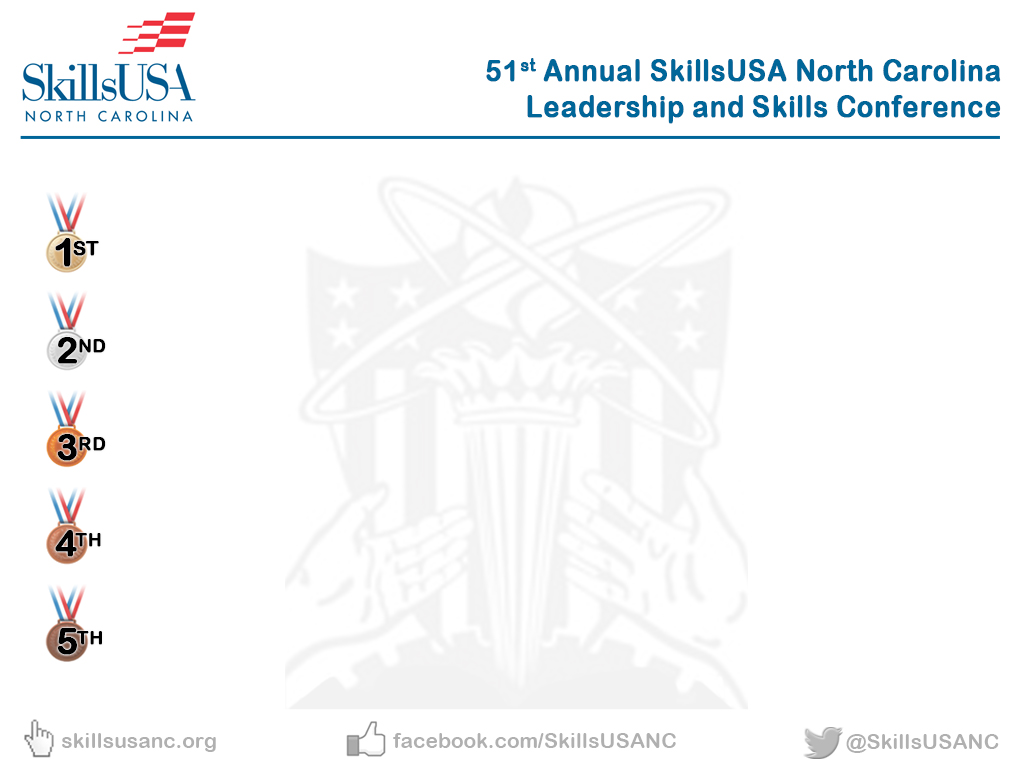 Mobile Robotics
Caldwell County Career Center – Team B
N F Woods Tech Center – Team F
N F Woods Tech Center – Team G
Middle Creek High School – Team A
N F Woods Tech Center – Team E
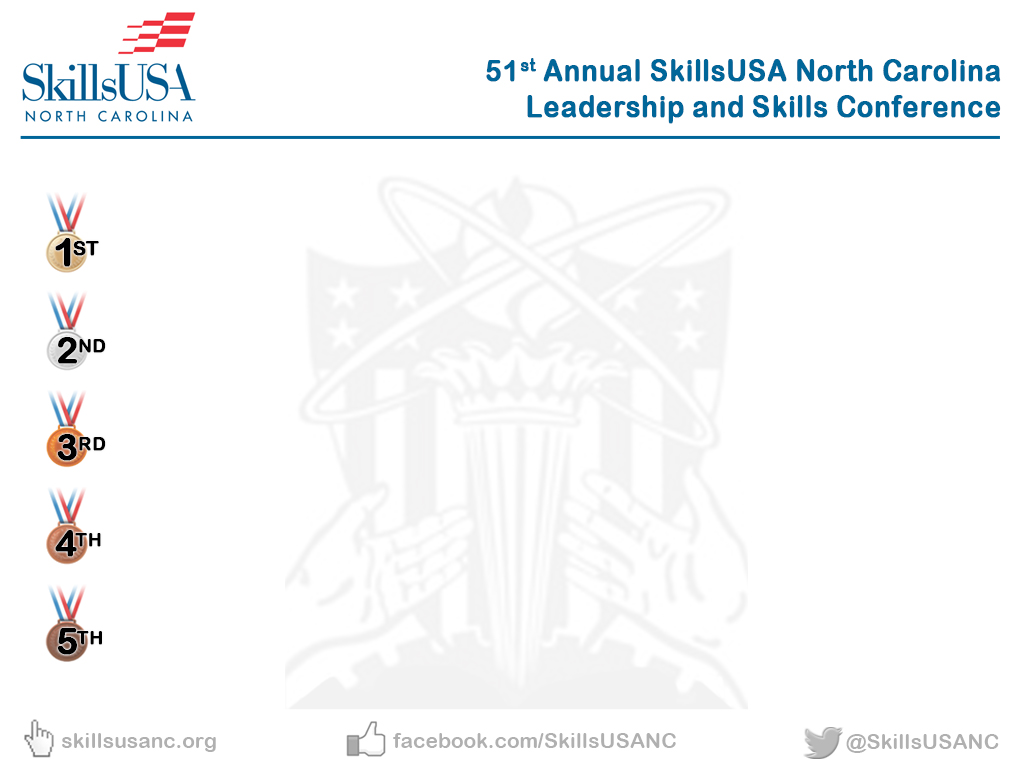 Motorcycle Service Technology
Jacob Miller – Watauga High School
Hadarel Rappaport – Providence High School
Jack Iyoob – Providence High School
Harley Allgood – Starmount High School
James Fife – Jay M Robinson High School
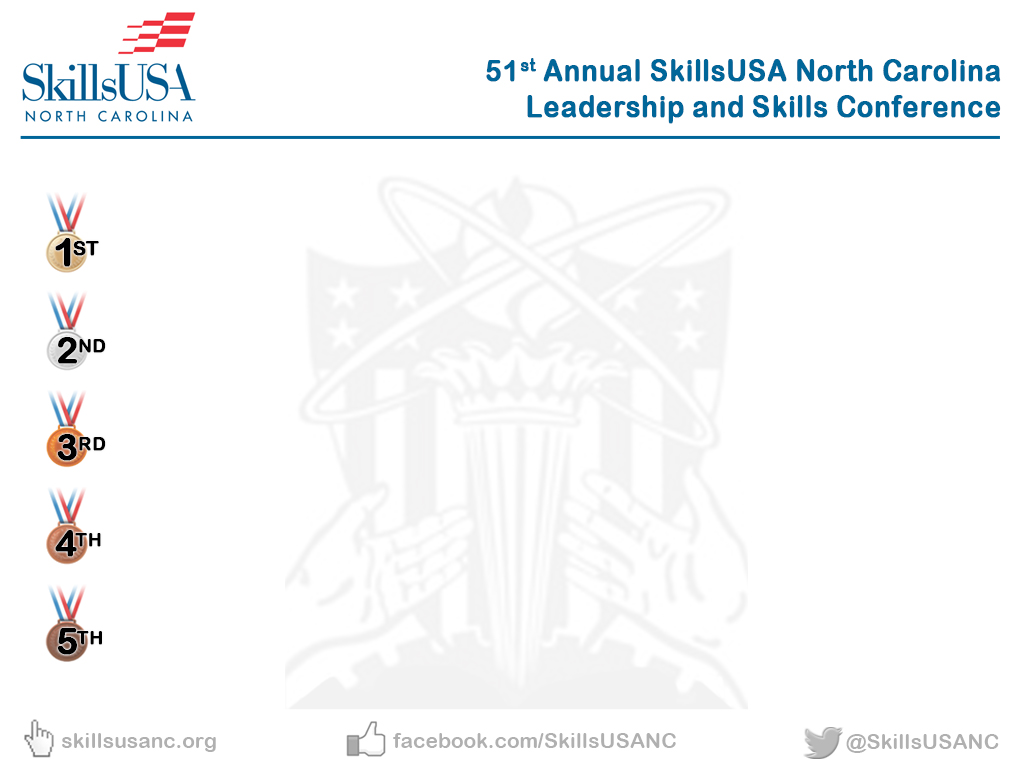 Nurse Assisting
Cayleigh Sides – D H Conley High School
Reilly Greene – Forbush High School
Carol Ramirez – D H Conley High School
Morgan Whitehurst – D H Conley High School
Selena Starr – Richlands High School
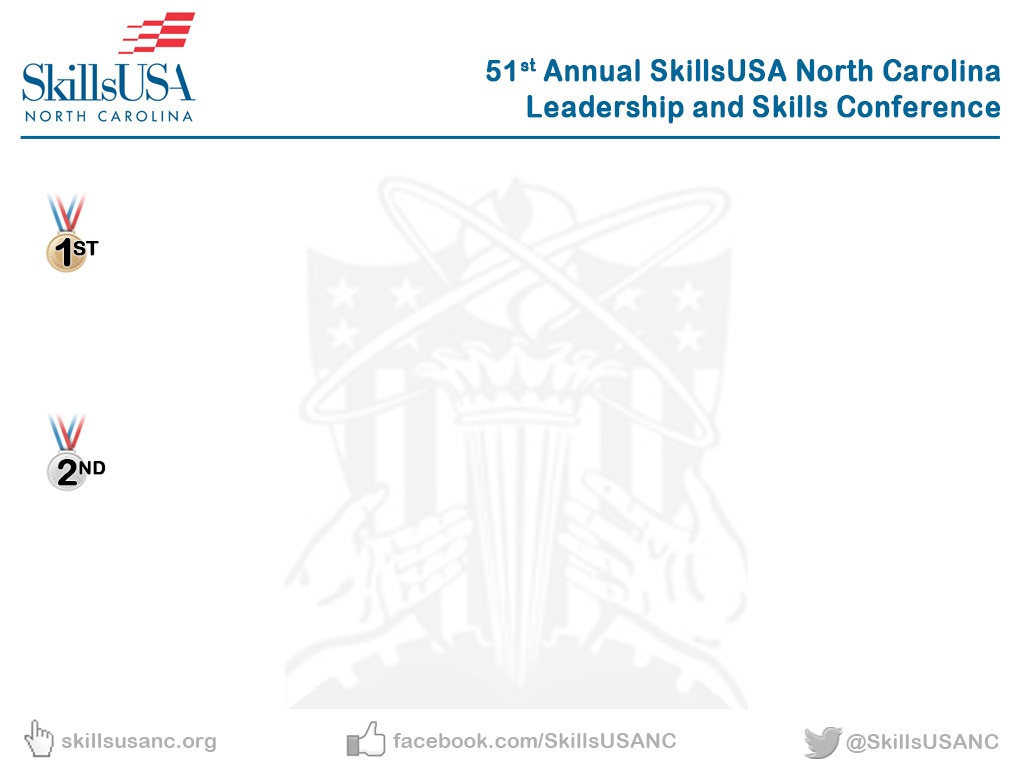 Opening and Closing Ceremonies
South Johnston High School
Midway High School
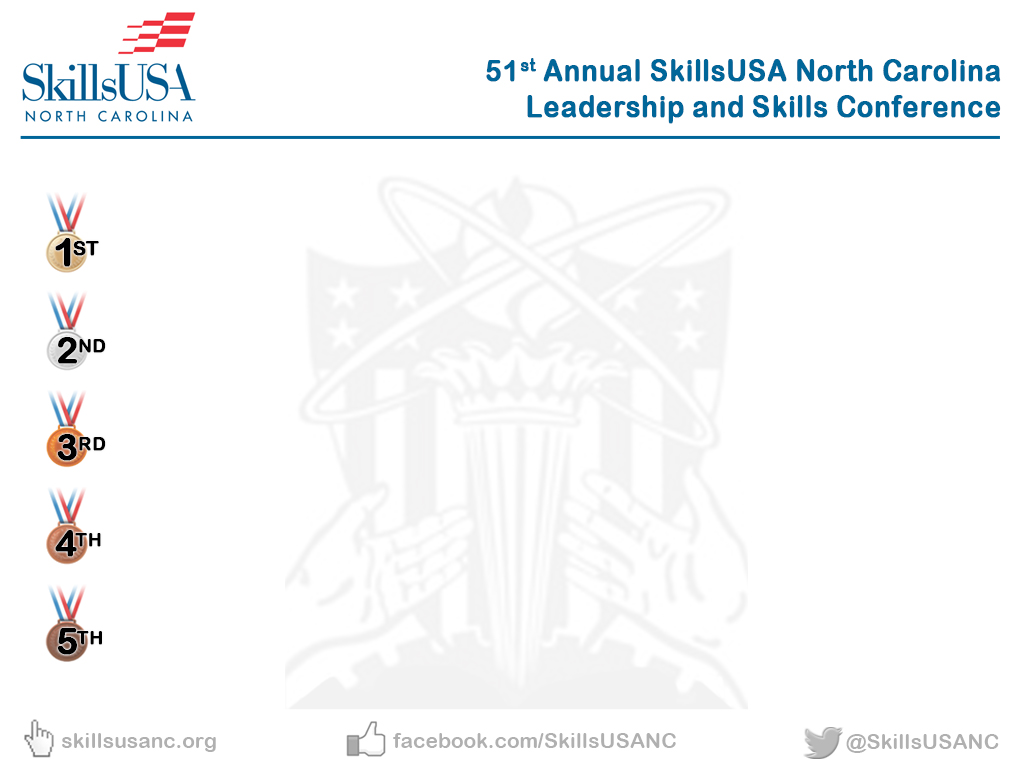 Photography
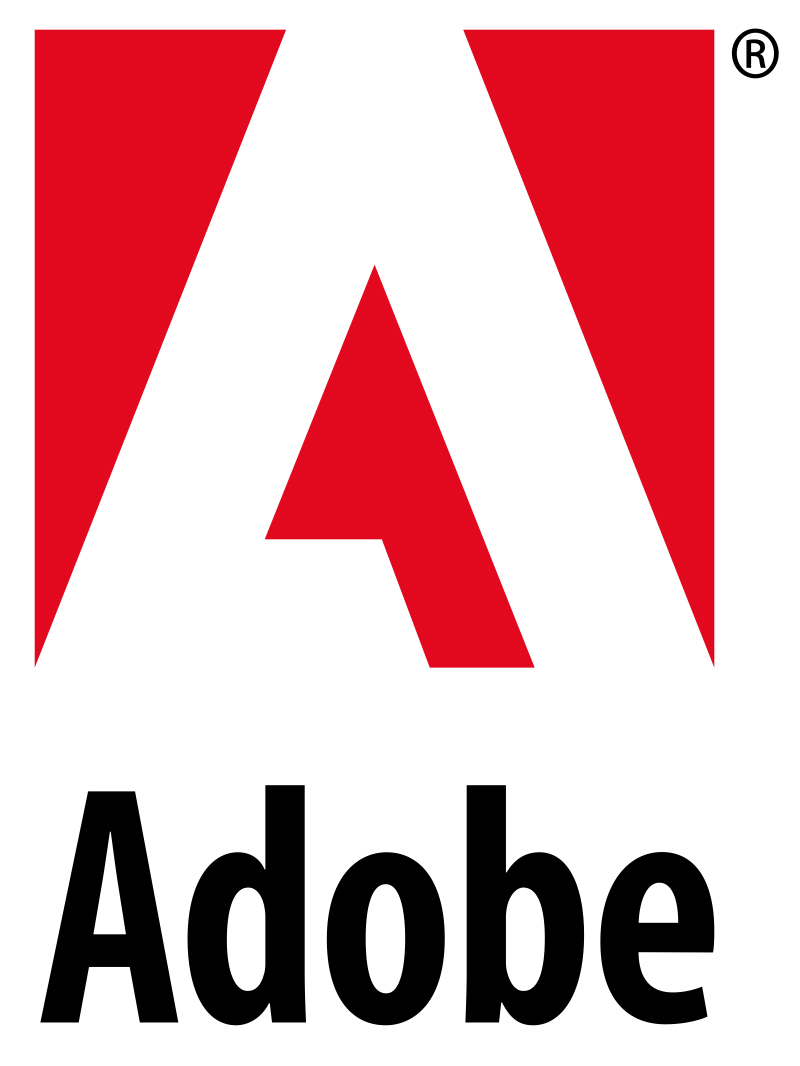 Nijah Marshall – Winston-Salem/Forsyth Cty Cr. Ctr.
Patricio Camara Rubio – Winston-Salem/Forsyth
Alaina Brickner – Winston-Salem/Forsyth County
Maegan Rose Dalrymple – Winston-Salem/Forsyth 				
Sarah Coldiron – Winston-Salem/Forsyth County
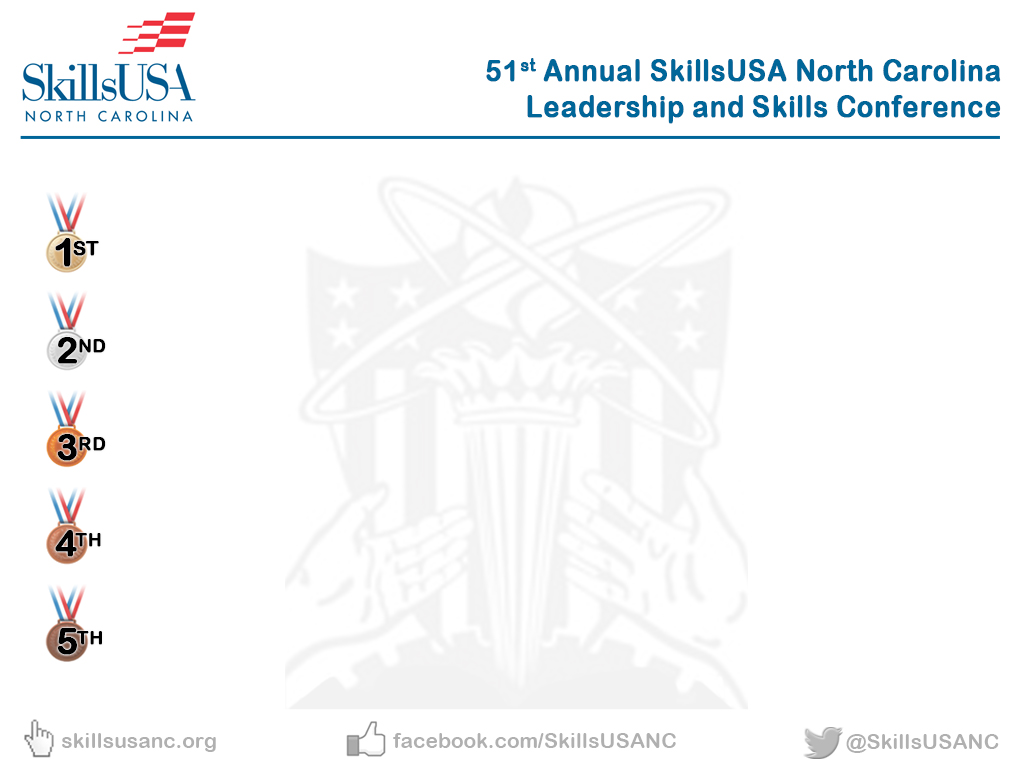 Pin Design
Abbey Carr – Middle Creek High School
Joshua Smith – Winston-Salem/Forsyth County 			      Career Center
Kaitlyn Vang – Winston-Salem/Forsyth County 			    Career Center
Kaleigh Huntley – Monroe High School
Lindsey McFarland – Saint Stephens High School
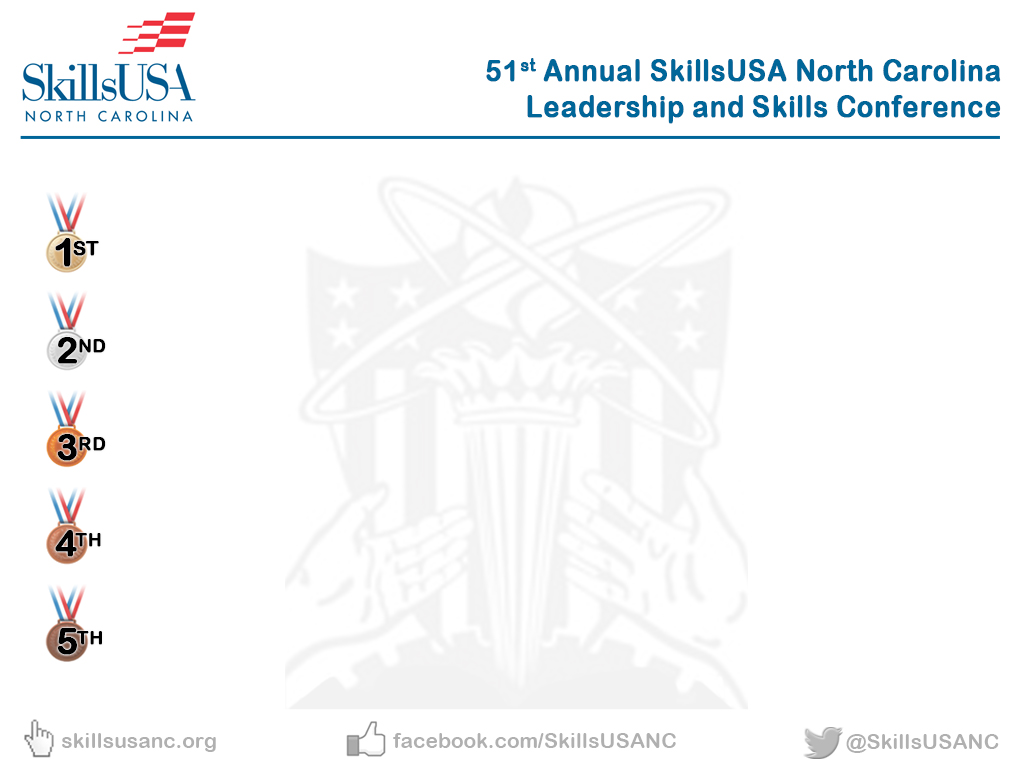 Pledge
Tasia Grate – Columbus Career & College 				  Academy
Carleigh Findley – Southside High School
Chance Holmes-Snowd – Columbus Career & 					 College Academy
Megan Jones – Mountain Heritage High School
Taylor Thomas – Bear Grass Charter School
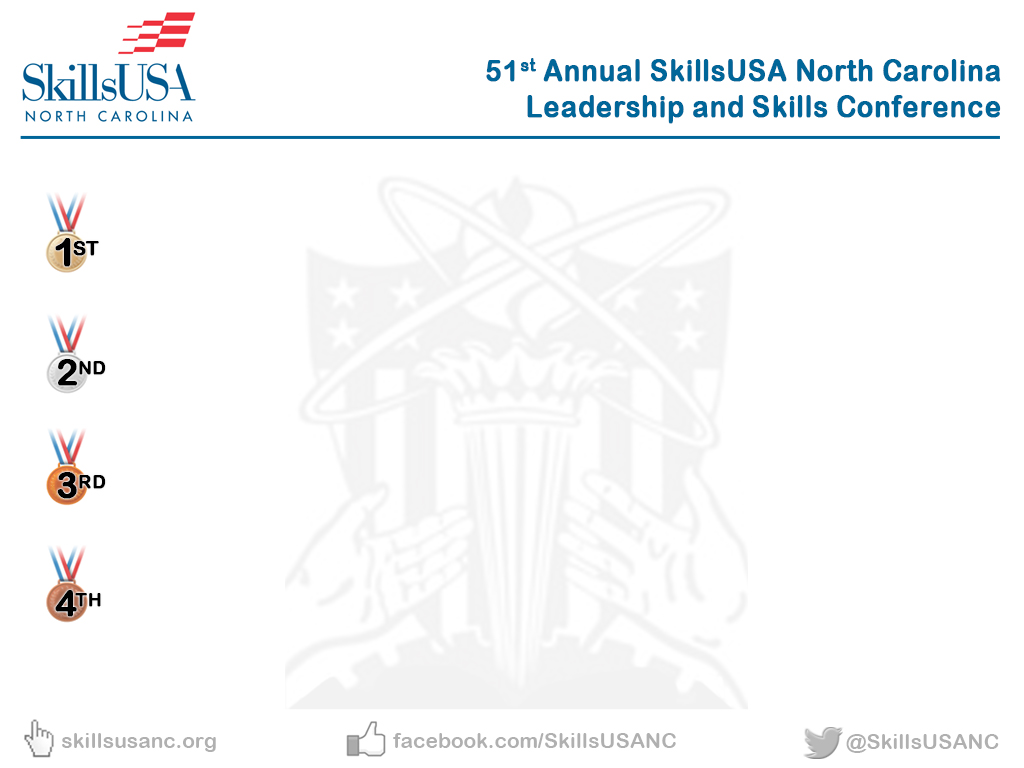 Plumbing
Austin Drum – West Caldwell High School
Zachary Monroe – West Bladen High School
John Brust – West Bladen High School
Timothy Pullicino – Jacksonville High School
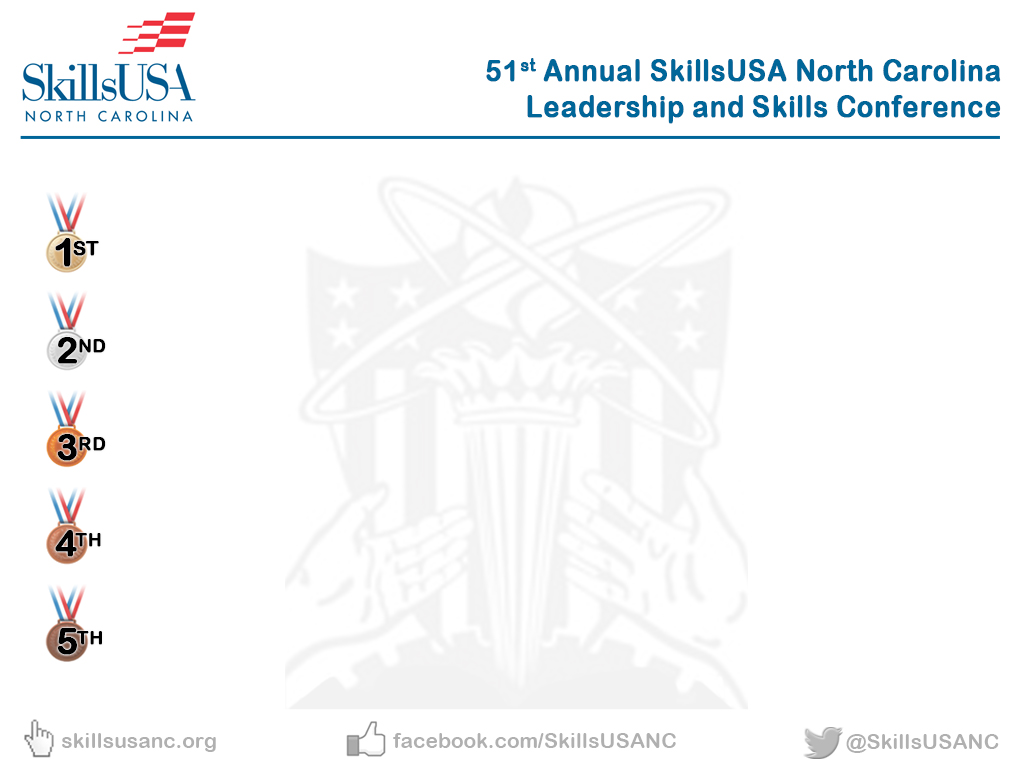 Poster
Macie Ball – Mountain Heritage High School
Anna Hernandez – West Iredell High School
Jobyas James – Richlands High School
Tomas Hudson – South Stanly High School
Cesar Velazquez – West Brunswick High School
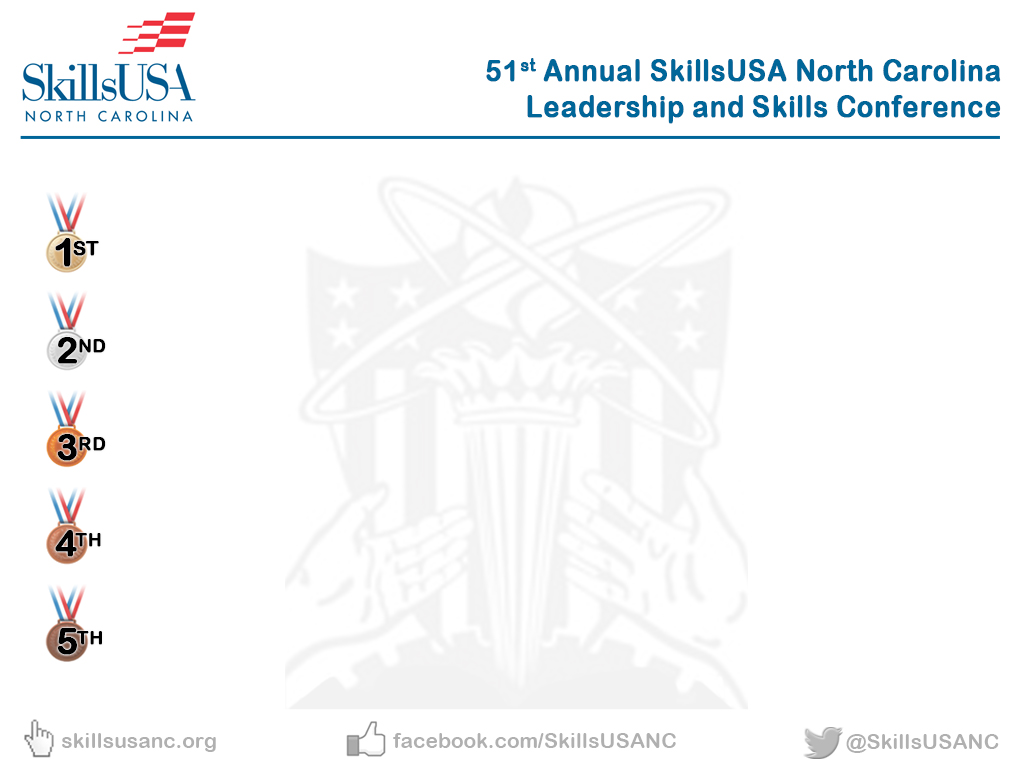 Power Equipment Technology
Corbin Foster – Forbush High School
Clark Ivey – Jay M Robinson High School
Thomas Burfield – Providence High School
John Currler – Providence High School
Mason Tripp – D H Conley High School
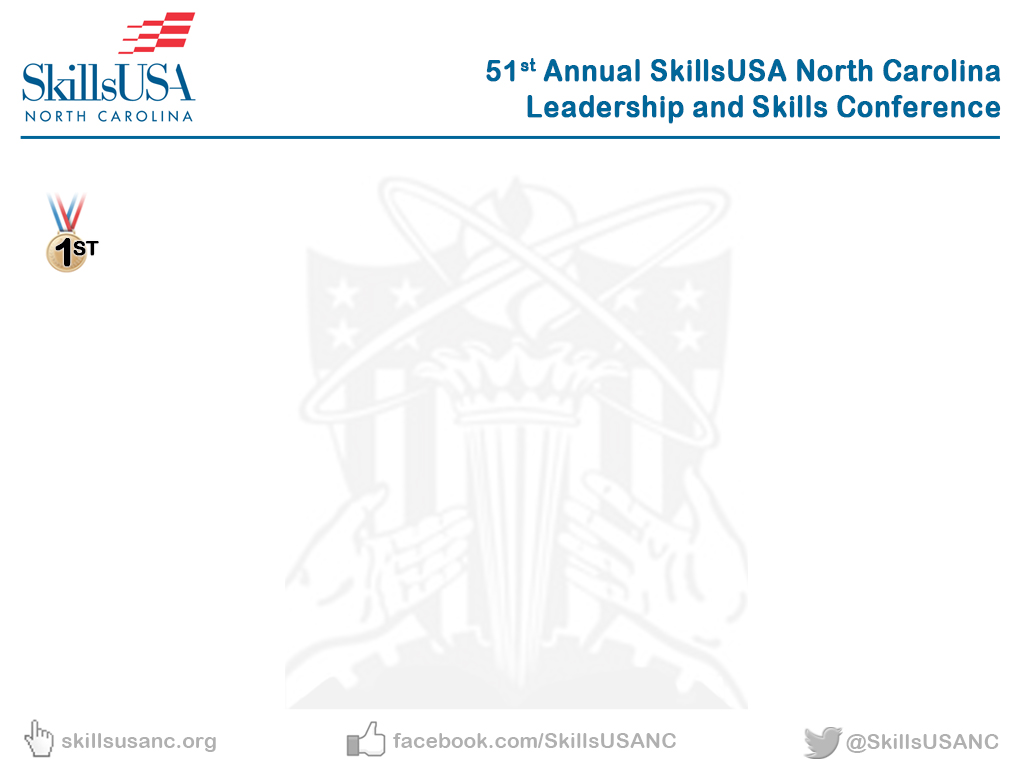 Practical Nursing
Jordan Garza – Richlands High School
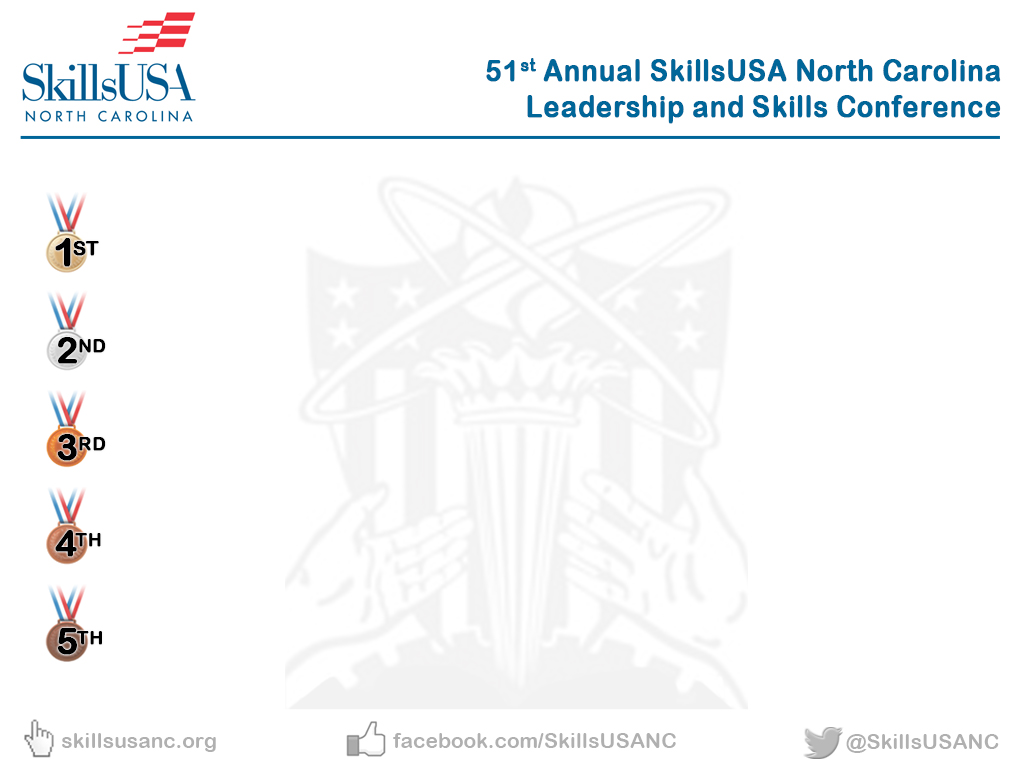 Prepared Speech
Selina Cortez – Challenger High School/CVCC
Harry Malesoves – Northern Guildford High School
Dan Burniston – Middle Creek High School
Caylei Hunt – Richlands High School
Shalesa McLeod – Jack Britt High School
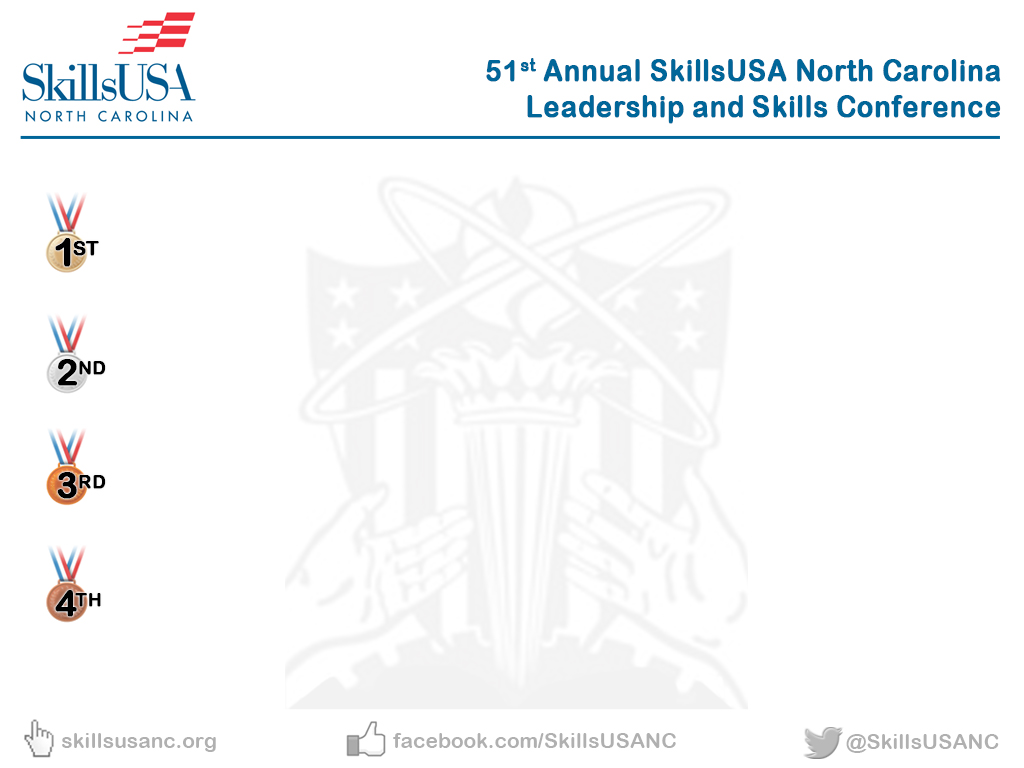 Principles of Engineering / Technology
Lauren Carpenter – Alleghany High School
Jacob Smith – South Stanly High School
Jamie Hathcock – South Stanly High School
Rodney Gordon – Forbush High School
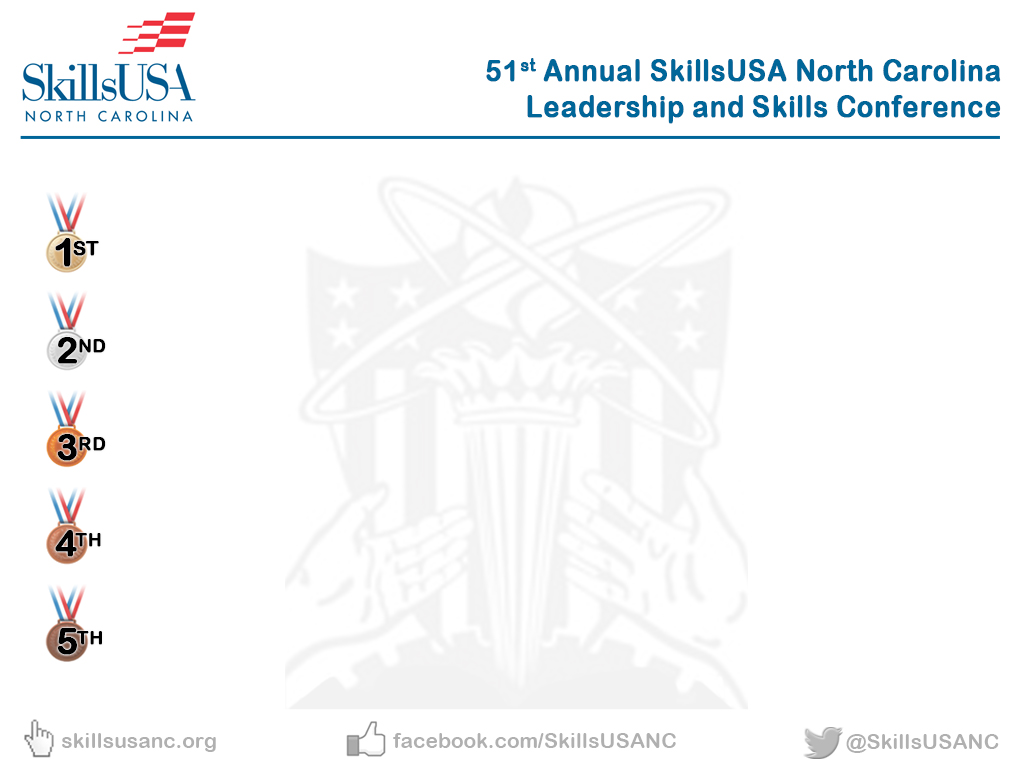 Promotional Bulletin Board
Trinity High School – Team G
Trinity High School – Team E
Trinity High School – Team F
Middle Creek High School – Team A
South Stanly High School – Team C
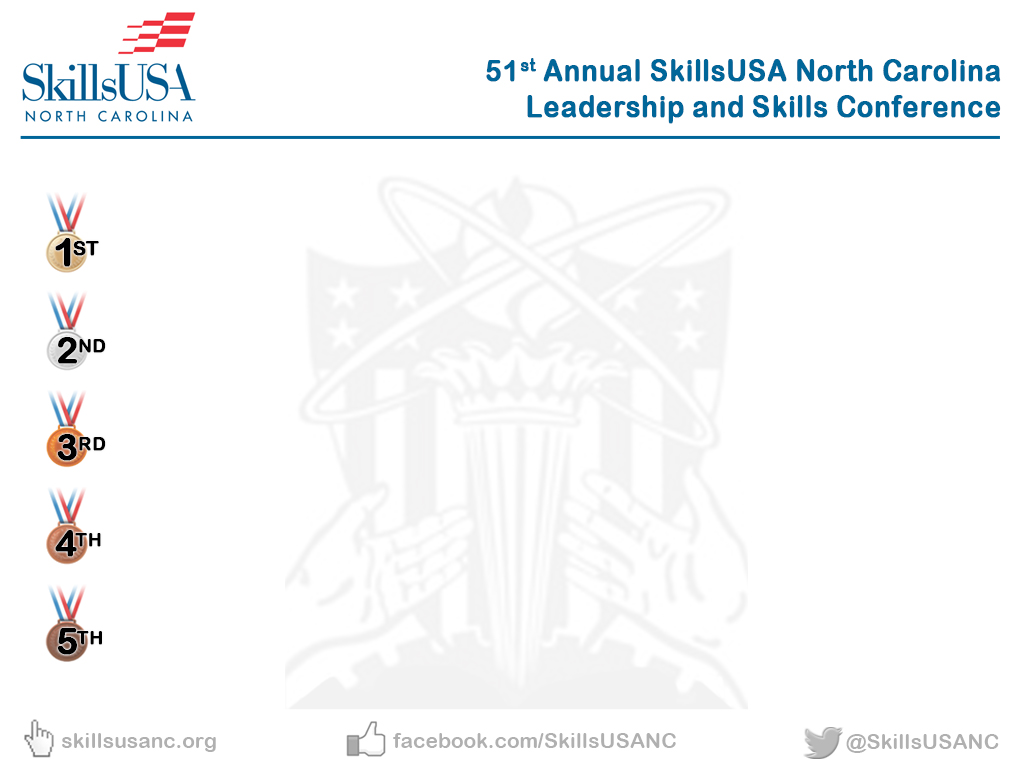 Quiz Bowl
Saint Stephens High School – Team G
South Johnston High School – Team K
Midway High School – Team E
Richlands High School – Team I
Northwest Cabarrus High School – Team F
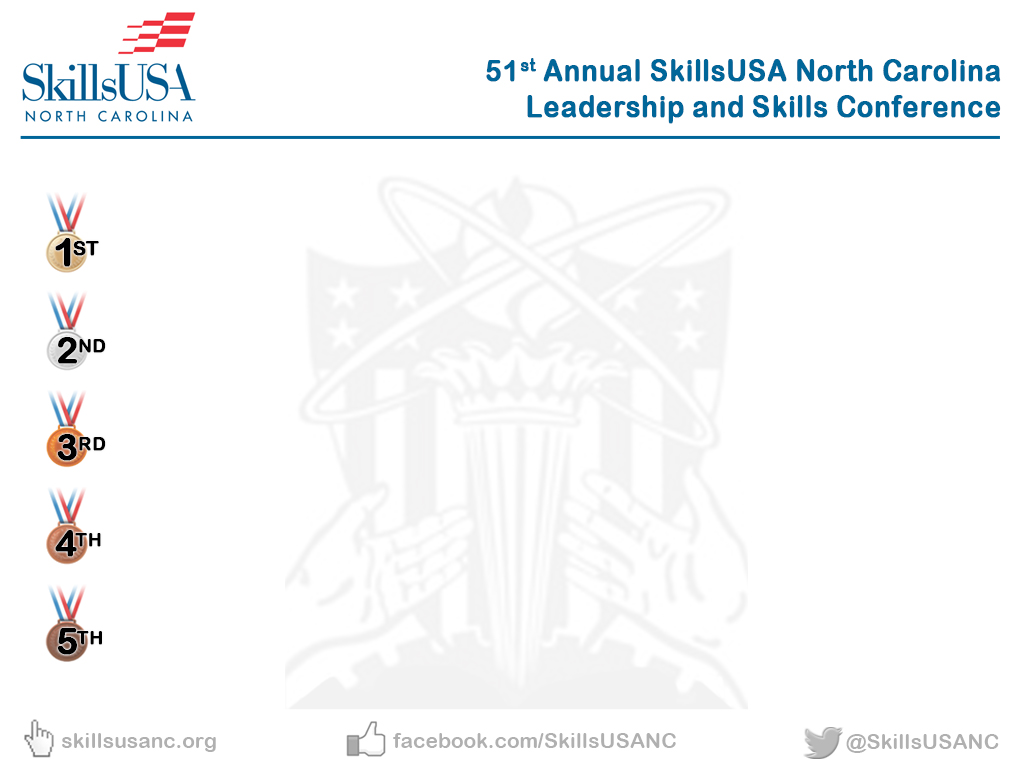 Related Technical Math
Thomas Cluen – White Oak High School
Patrick Blaha – Weaver Academy
Elijah Wakefield – Hibriten High School
Chyra Savage – White Oak High School
Cameron Lucas – Northern Nash Senior High 			           School
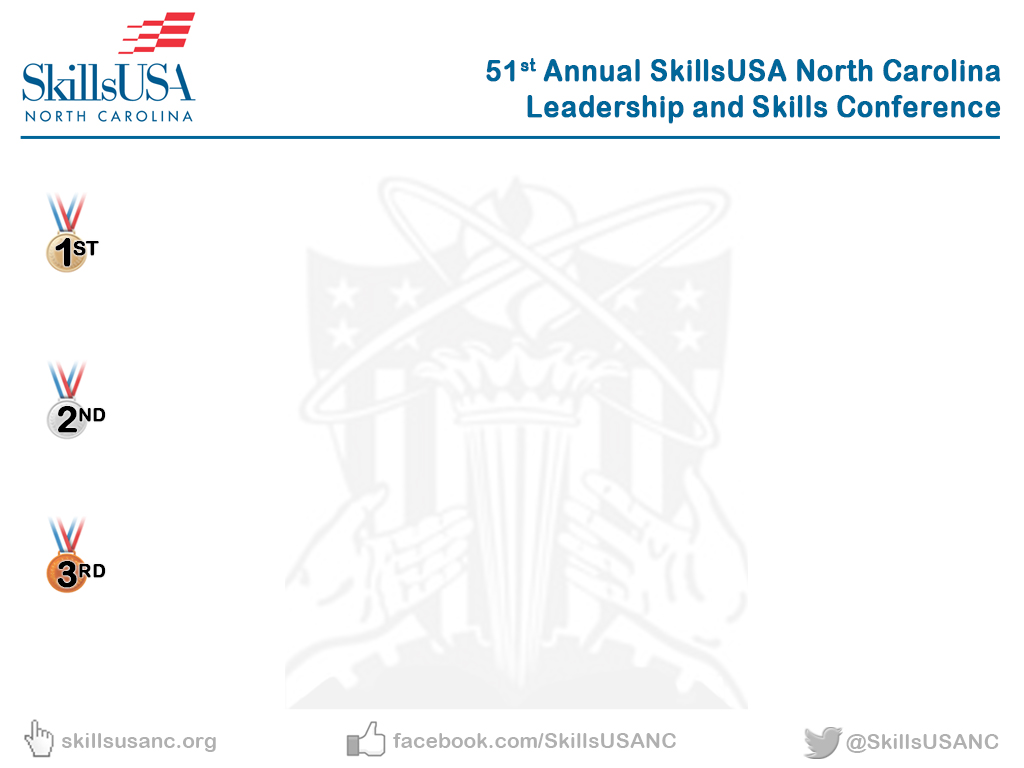 Restaurant Service
Grant Harrell – Southside High School
Allegra Diaz – Columbus Career & College 				   Academy
Jerel Adams – Burns High School
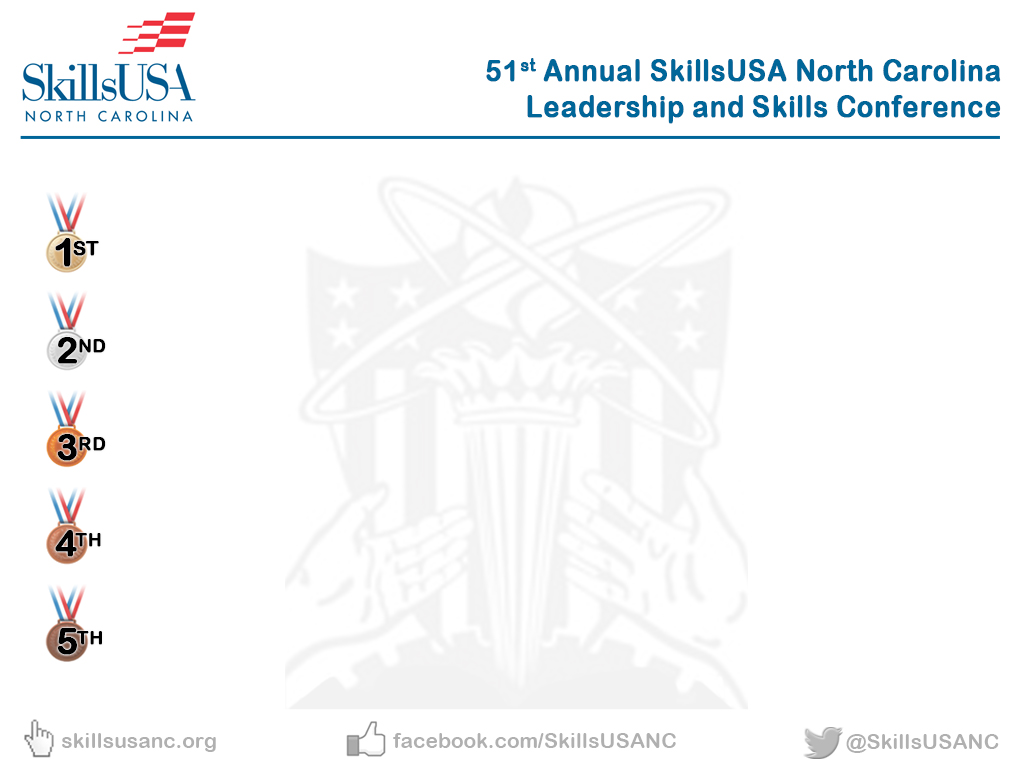 Robotics: Urban Search and Rescue
Midway High School – Team A
Saint Stephens High School – Team B
Bear Grass Charter School – Team C
N F Woods Tech Center – Team E
N F Woods Tech Center – Team D
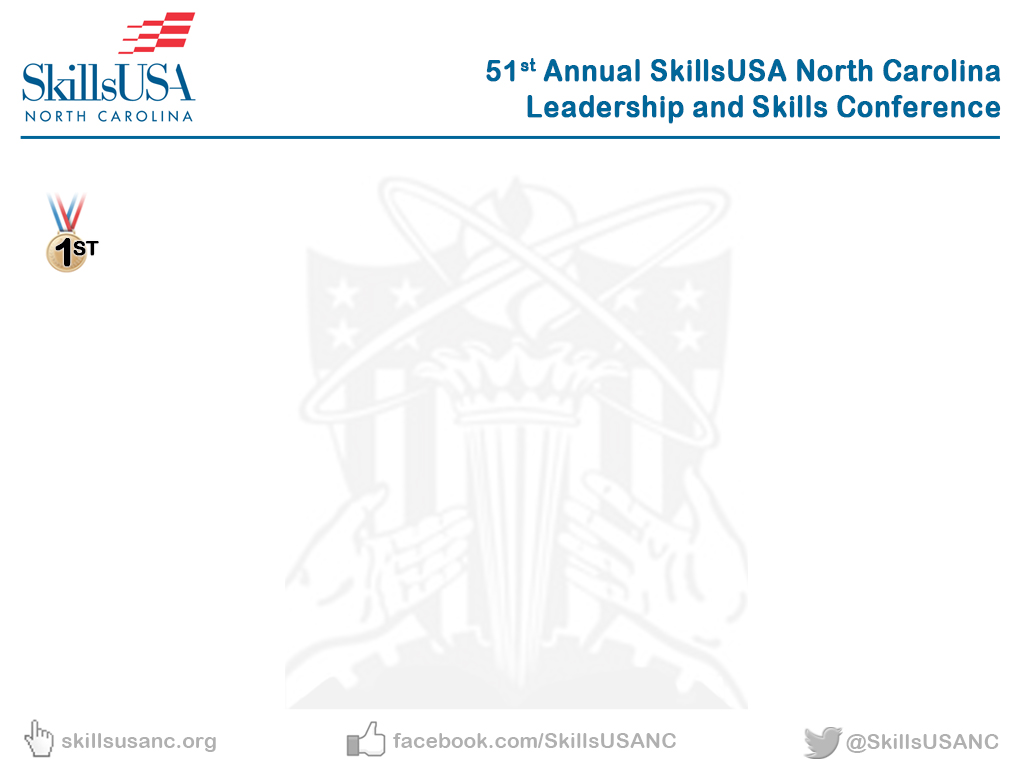 Screen Printing
Jada Bennett – Richmond Senior High School
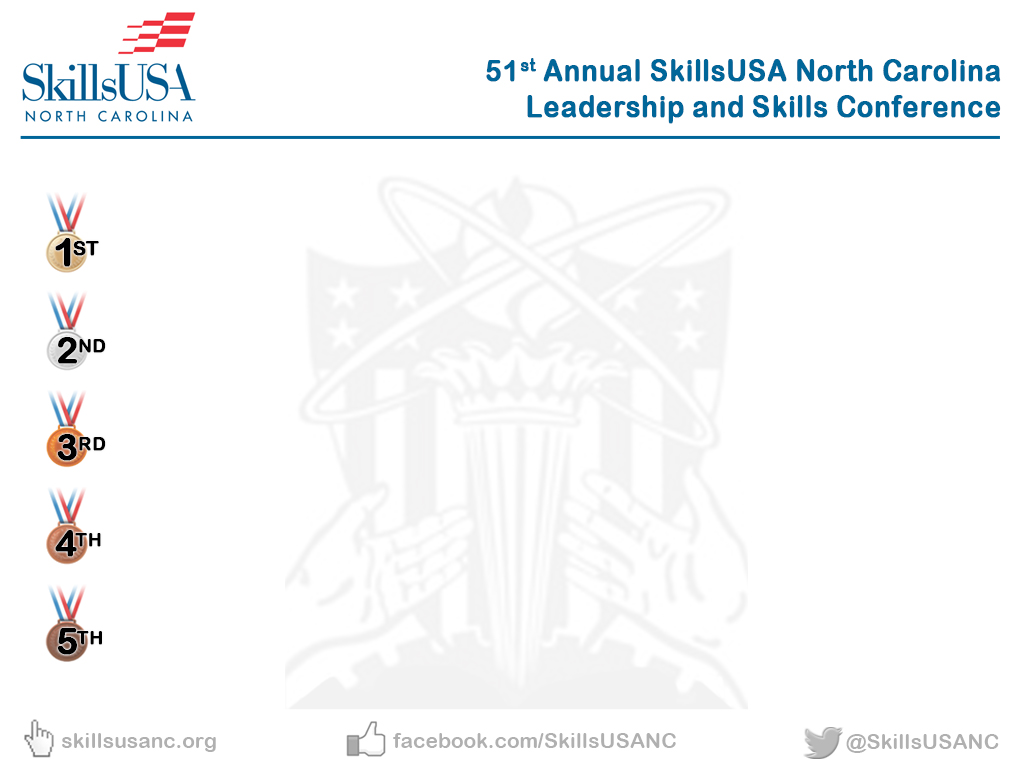 Sheetmetal
Ethan Beaver – N F Woods Tech Center
Isaac Clemons – N F Woods Tech Center
Cameron Langford – Parkwood High School
Sydney Gillispie – Bunn High School
Michael Starnes – Parkwood High School
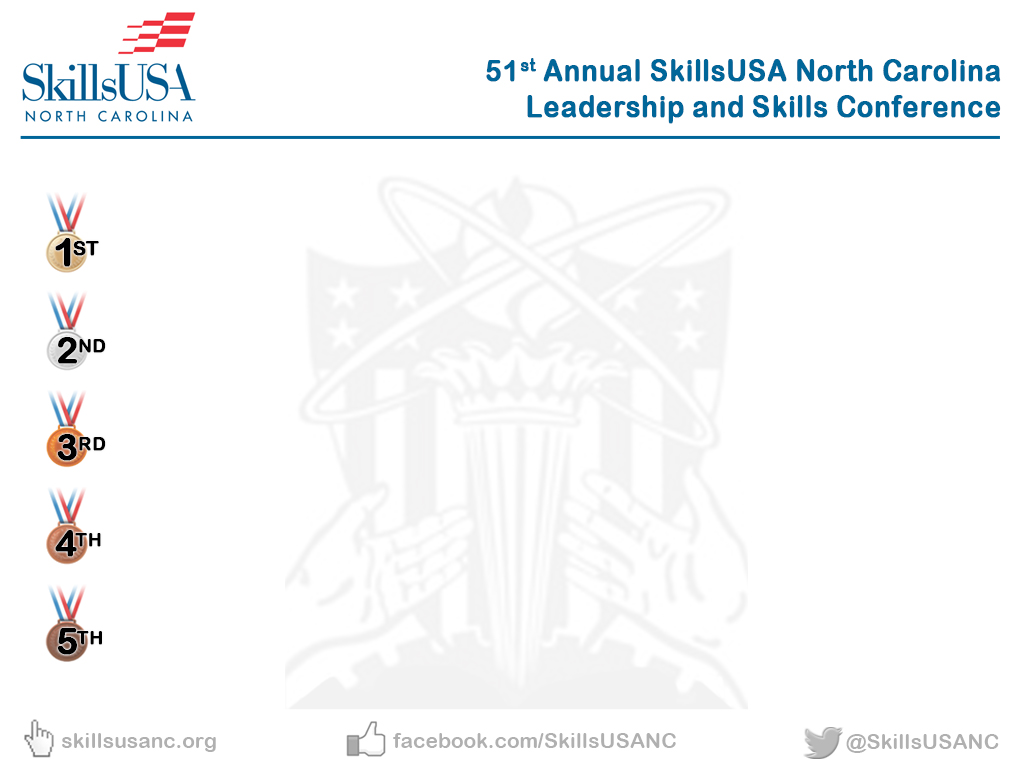 Spelling
Jarred Peters – Richlands High School
Irza Jan – Hibriten High School
Branda Radford – Southern Wayne High School
Justice Thomas – White Oak High School
Katelyn Steward – Bear Grass Charter School
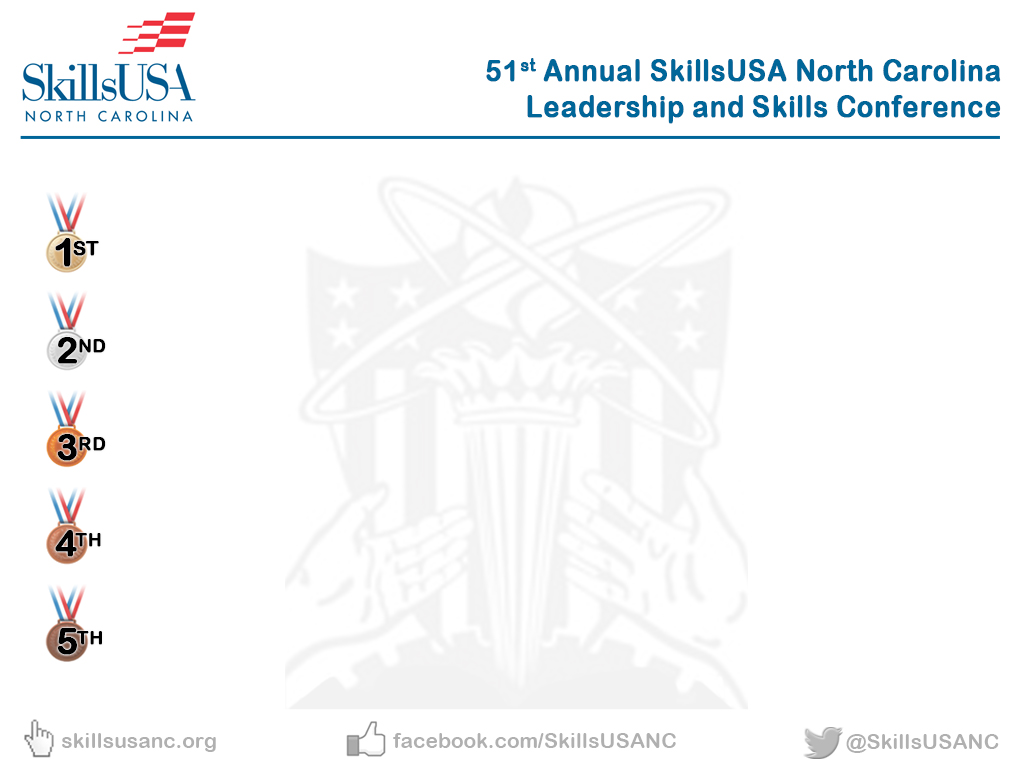 T-Shirt Design
Will Burkart – Middle Creek High School
Quinn Whitaker – Winston Salem/Forsyth County 			          Career Center
Isabel Maggio – Winston Salem/Forsyth County 			       Career Center
Kayla Newell – Middle Creek High School
Brianna Butler – Midway High School
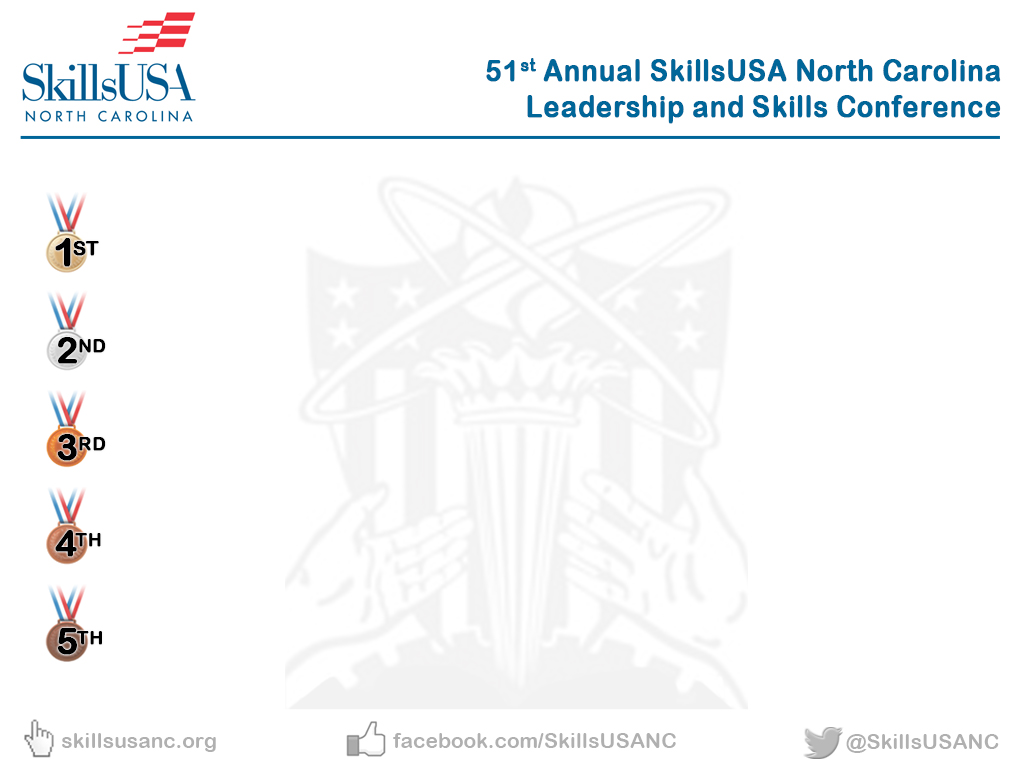 TeamWorks
Southwestern Randolph High School – Team L
Mountain Heritage High School – Team K
Jacksonville High School – Team A
Swansboro High School – Team C
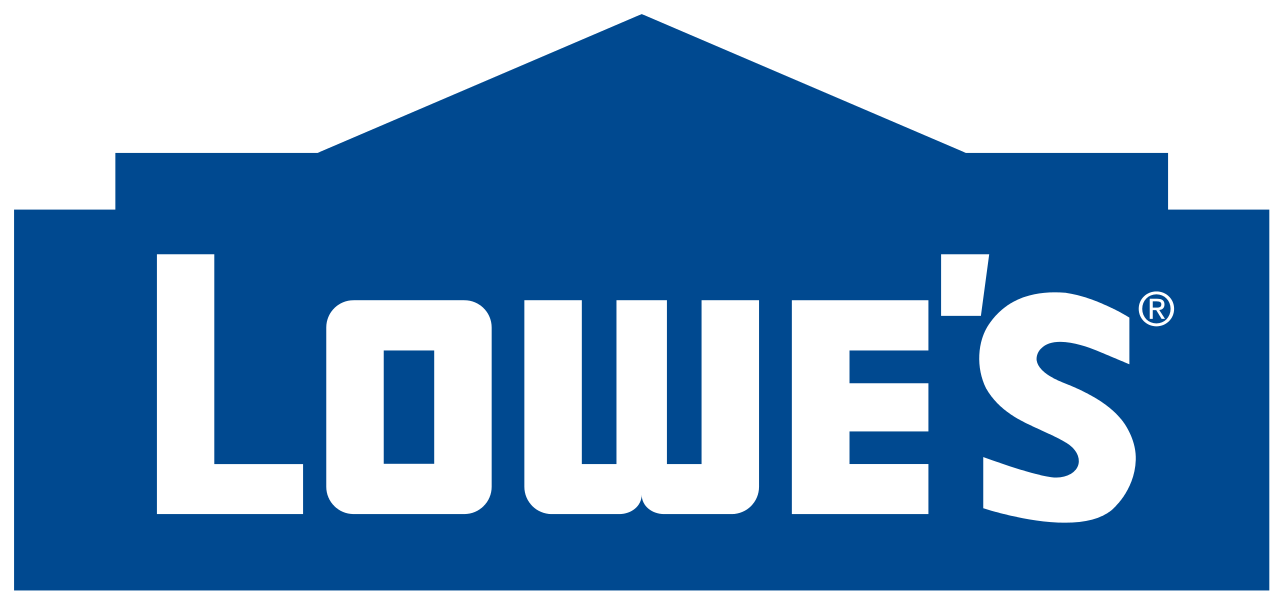 N F Woods Tech Center – Team E
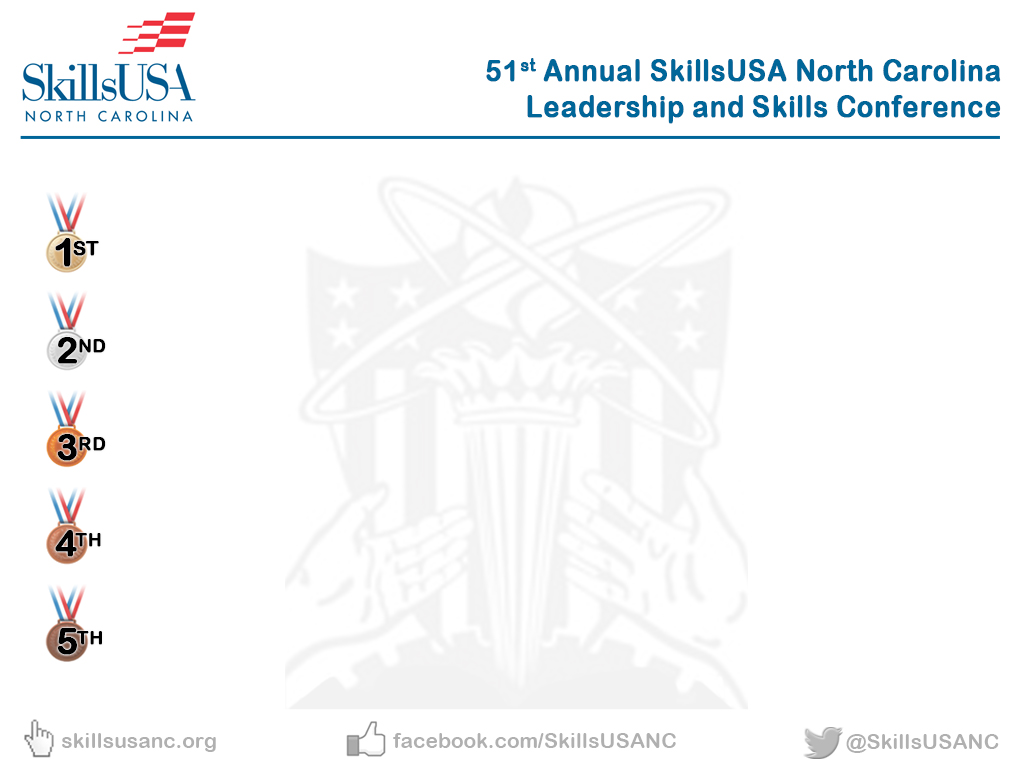 Technical Drafting
Coleman Beaver – Northwest Cabarrus High School
Owen States – Northern Guilford High School
Julia McNeil – South View High School
Emma Prager – Northwest Cabarrus High School
Blake Stonestreet – N F Woods Tech Center
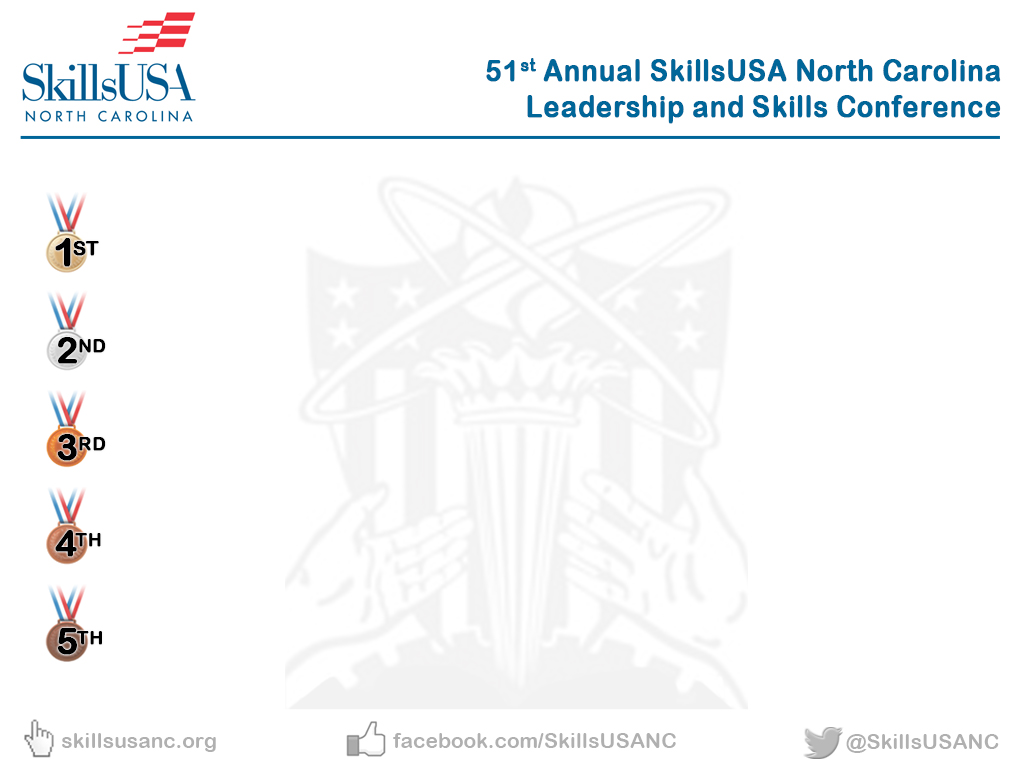 Telecommunications Cabling
Nicholas Stemen – Weaver Academy
Imran Alnafiee – Weaver Academy
Ali Mahmoud – Weaver Academy
Amir Evans – Weaver Academy
Austin Miller – Alexander Central High School
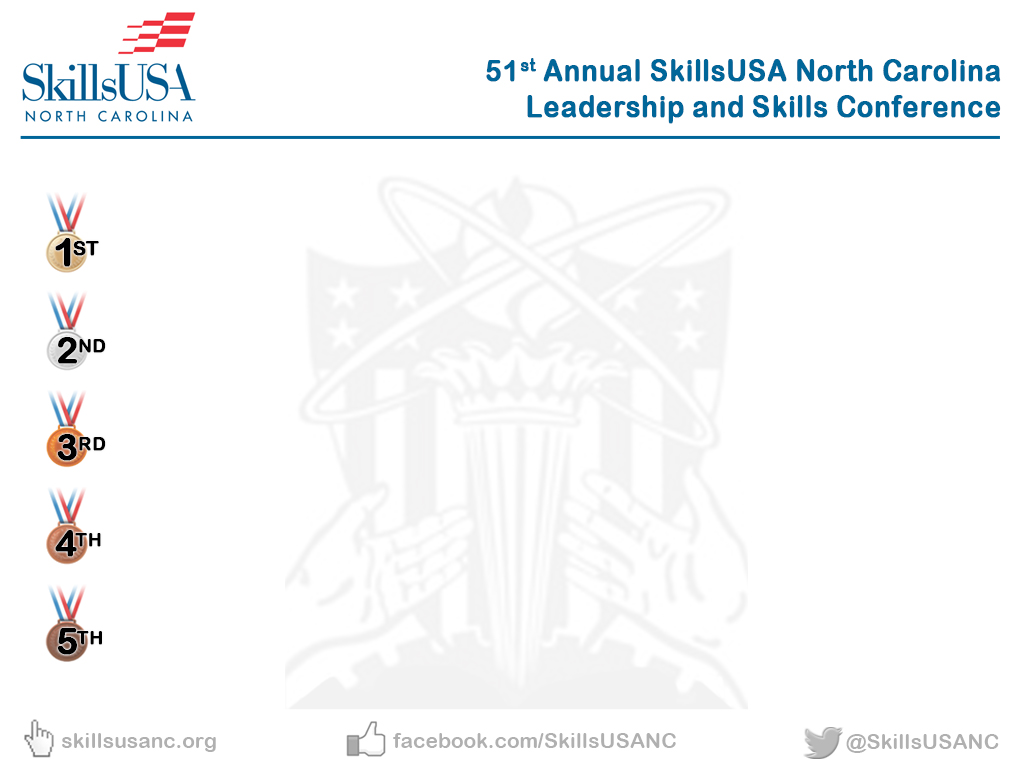 Television (Video Production)
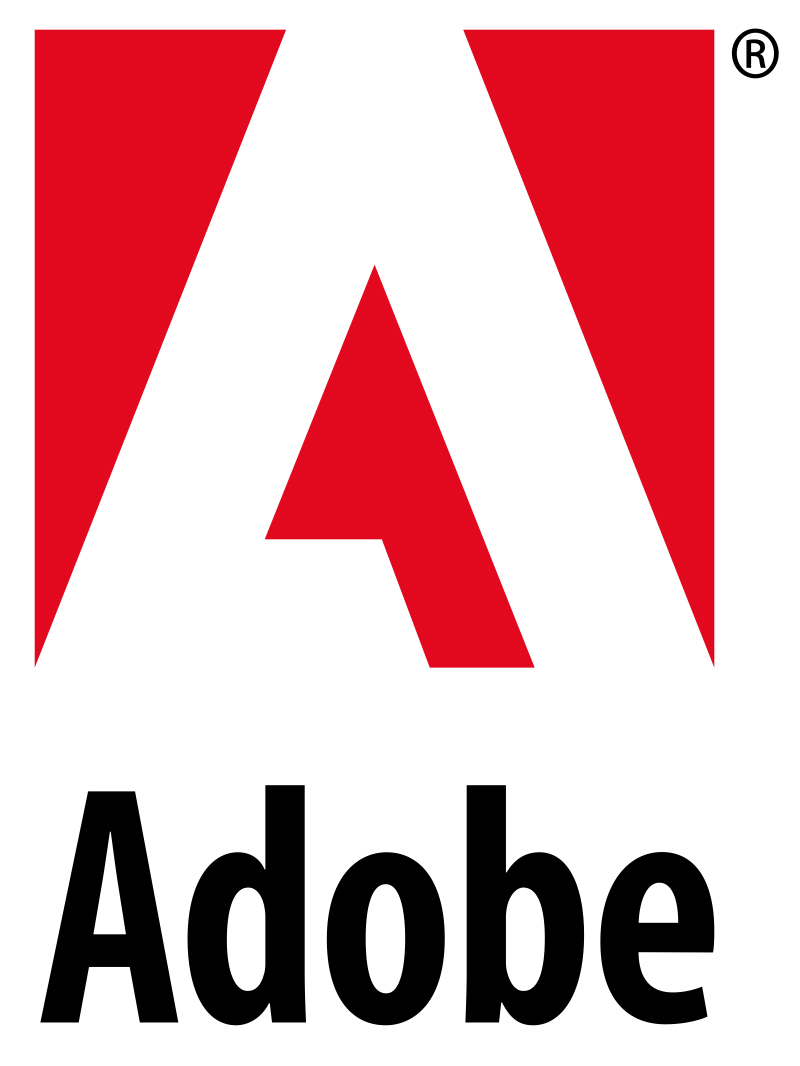 Weaver Academy – Team F
Middle Creek High School – Team A
Page High School – Team C
Columbus Career & College Academy – Team B
Page High School – Team G
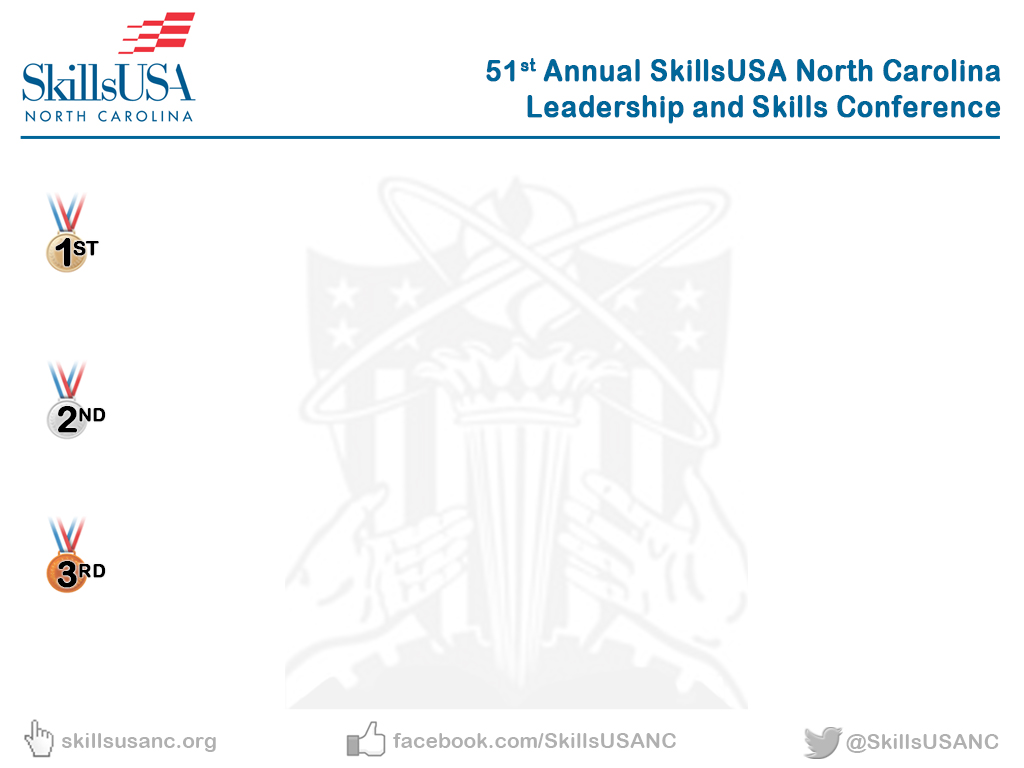 Web Design
Chapel Hill High School – Team B
Middle Creek High School – Team A
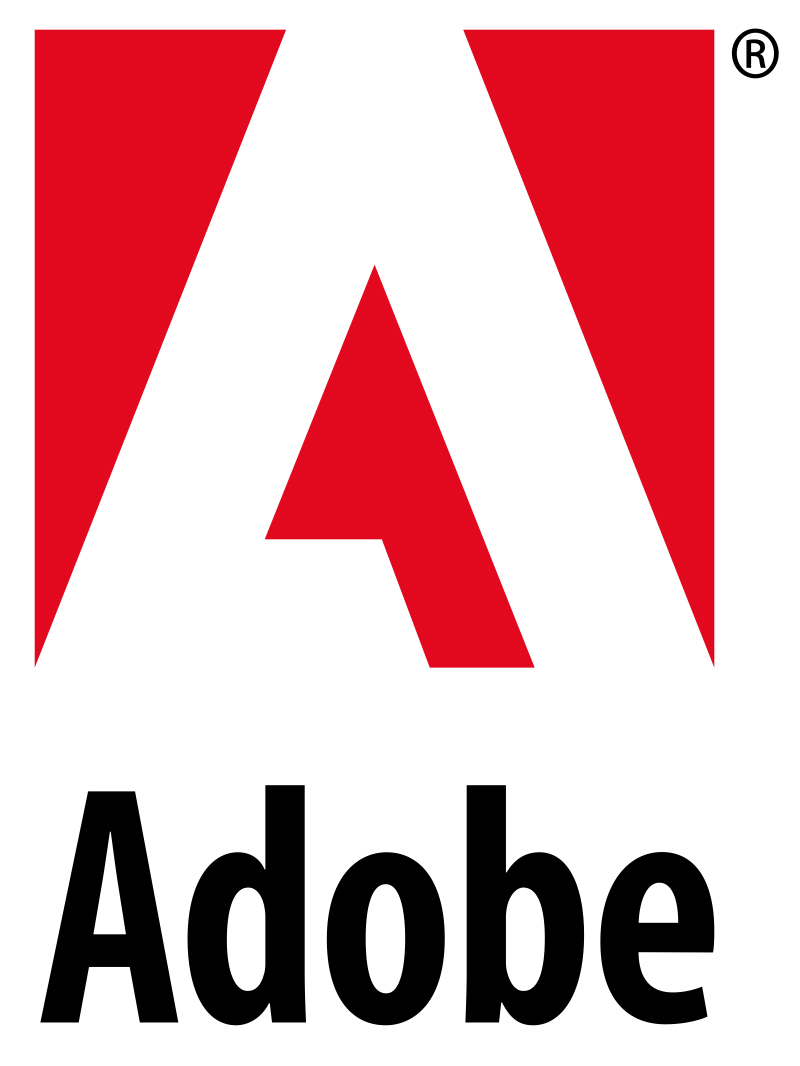 Pine Forest High School – Team C
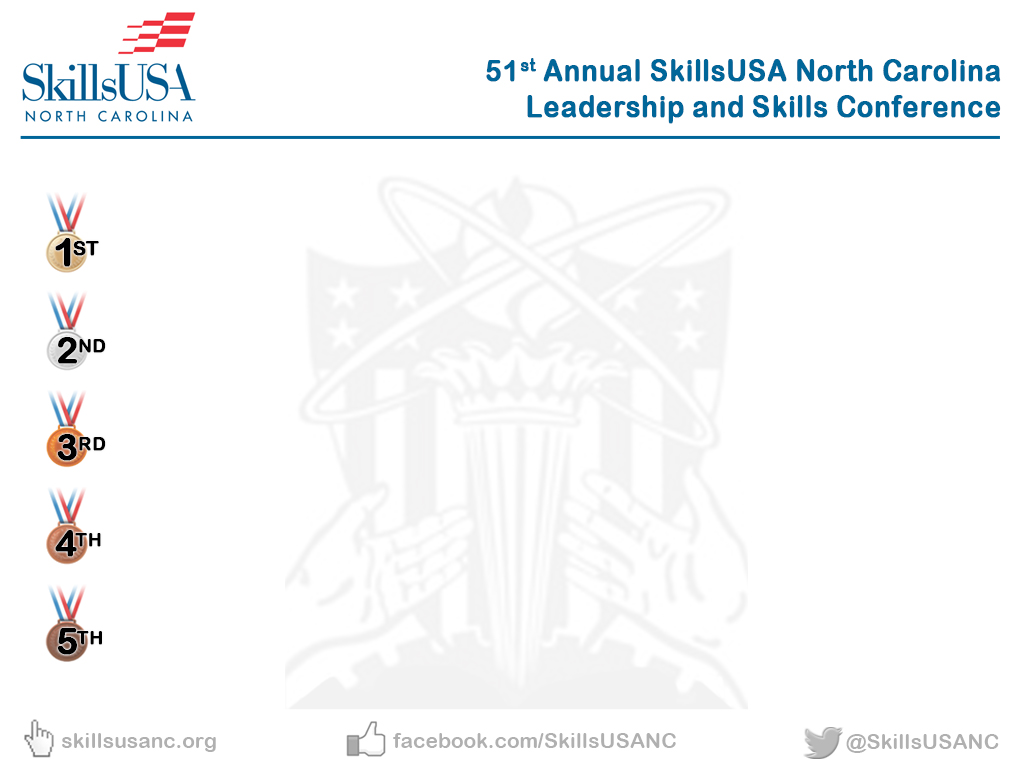 Welding
Nicholas Mazzeo – Vernon Malone Academy/Wake 			Tech
Caleb Bach – Challenger High School/CVCC
Skyler Stanly – West Wilkes High School
Landon Hinson – Southeastern Community College
Colby Ashe – Bladen Community College
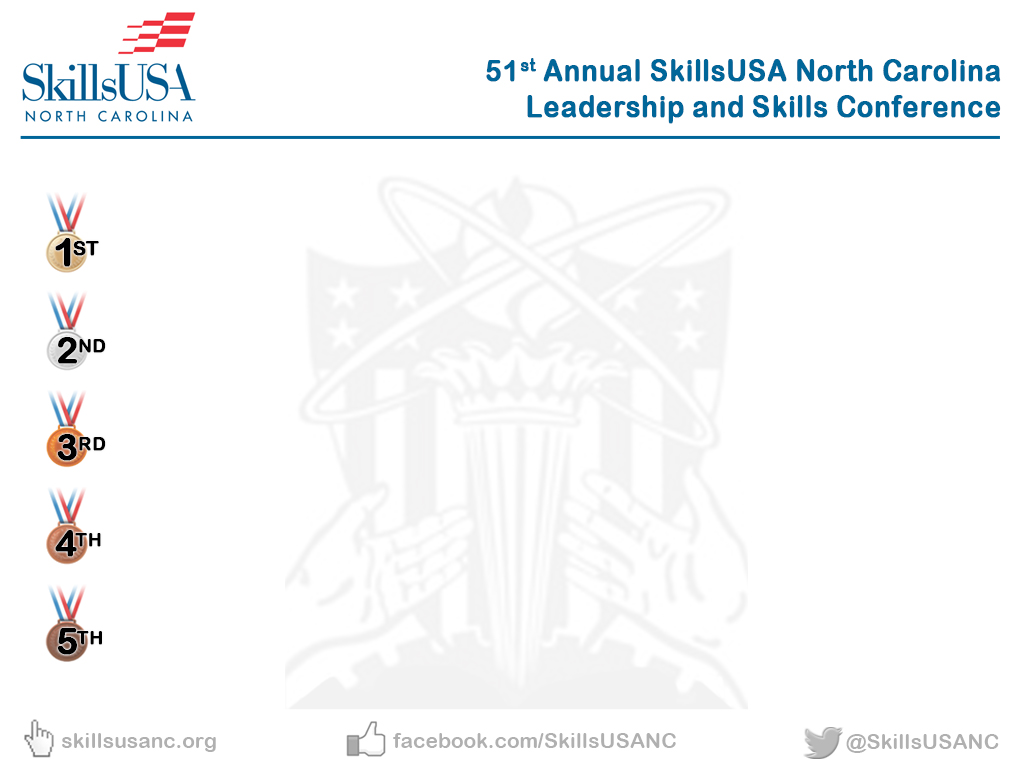 Welding Fabrication
East Wilkes High School – Team G
East Wilkes High School – Team C
East Wilkes High School – Team E
East Wilkes High School – Team J
East Wilkes High School – Team K
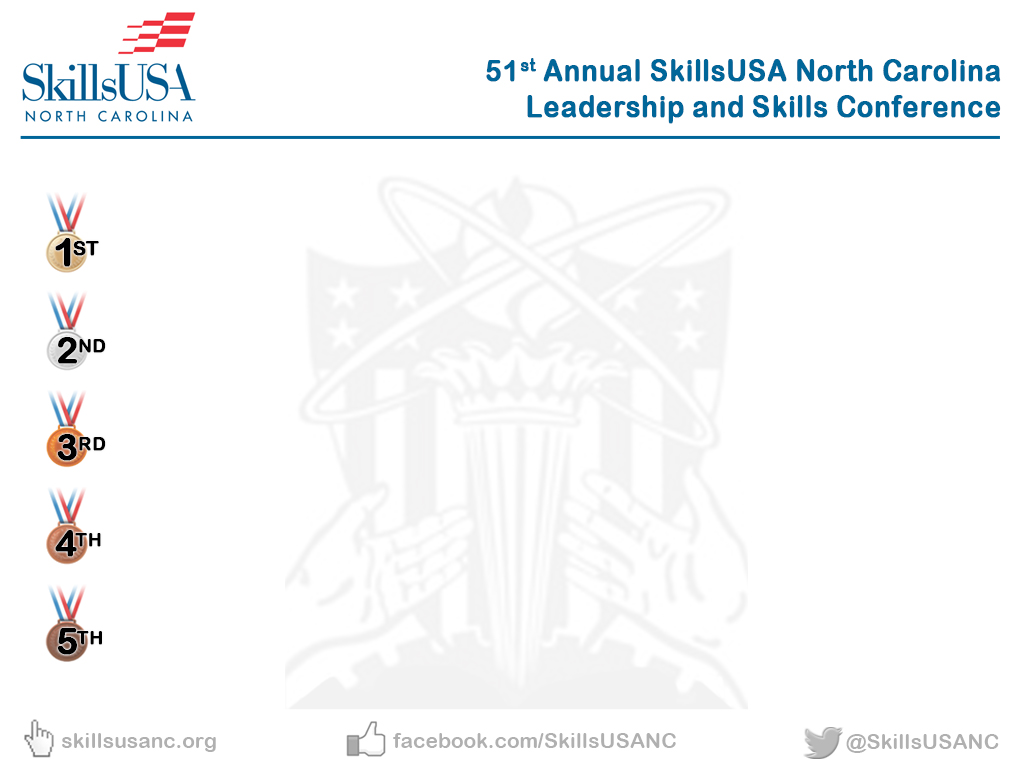 Welding Sculpture
Tristan McLamb – Robeson County Career Center
Taven Locke – Southside High School
Mary Butler – Bladen Community College
Skylar McAdams – Southwestern Randolph High 				School
Conley Hunter – Lee County High School